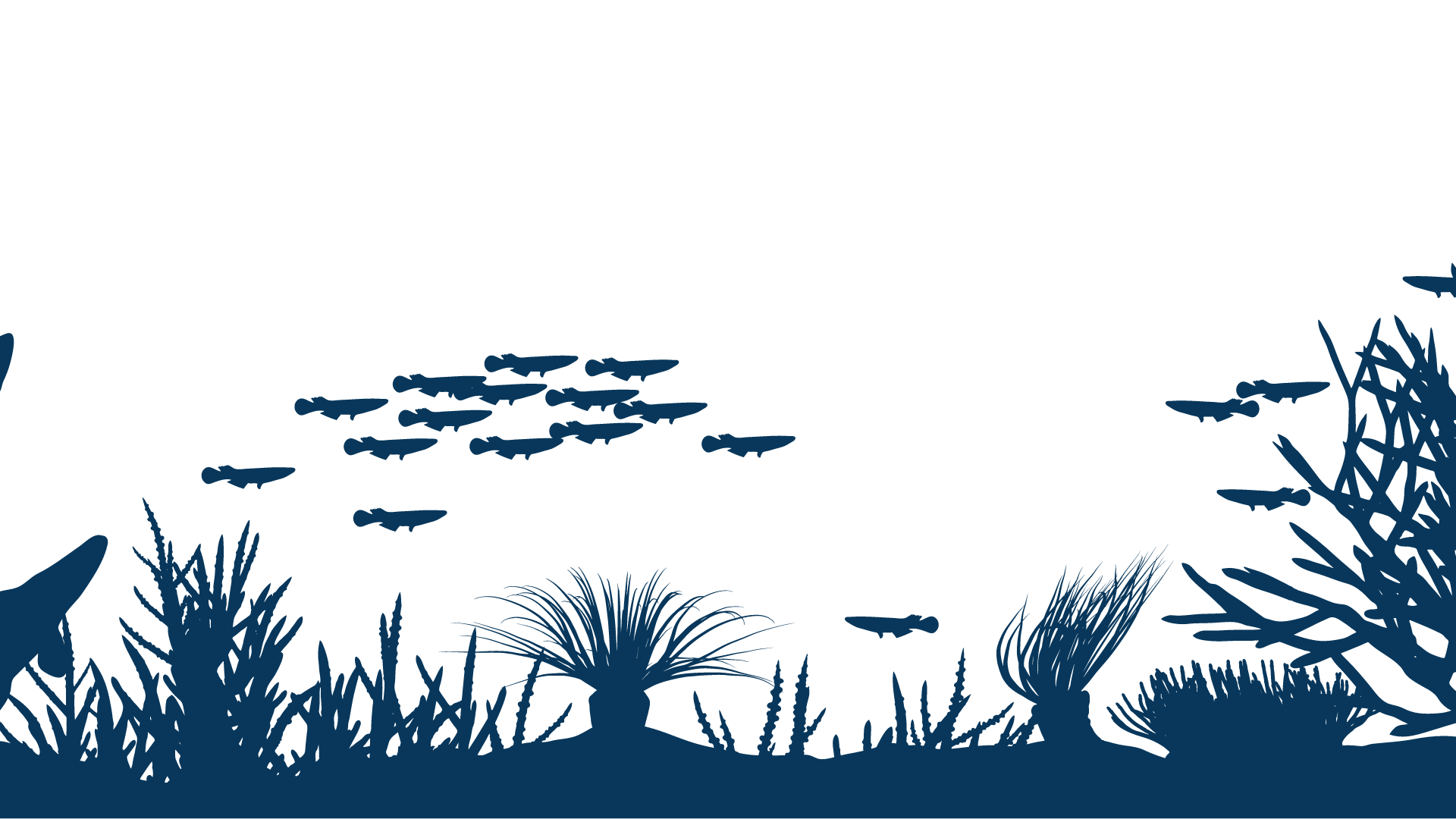 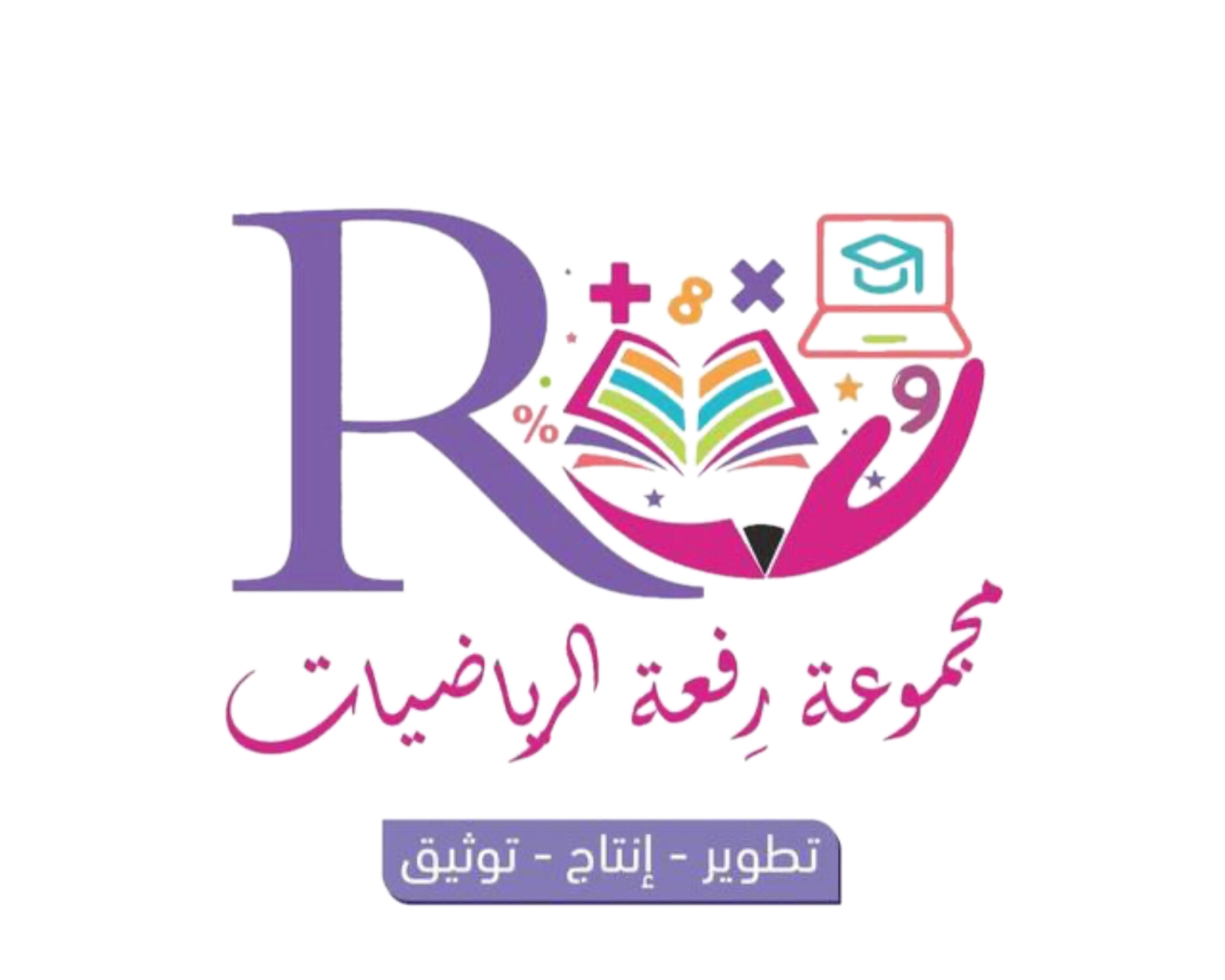 بسم الله الرحمن الرحيم
الصف/ الثاني
اليوم / الاربعاء
التاريخ /11- 5 -1443 هـ
المادة / رياضيات
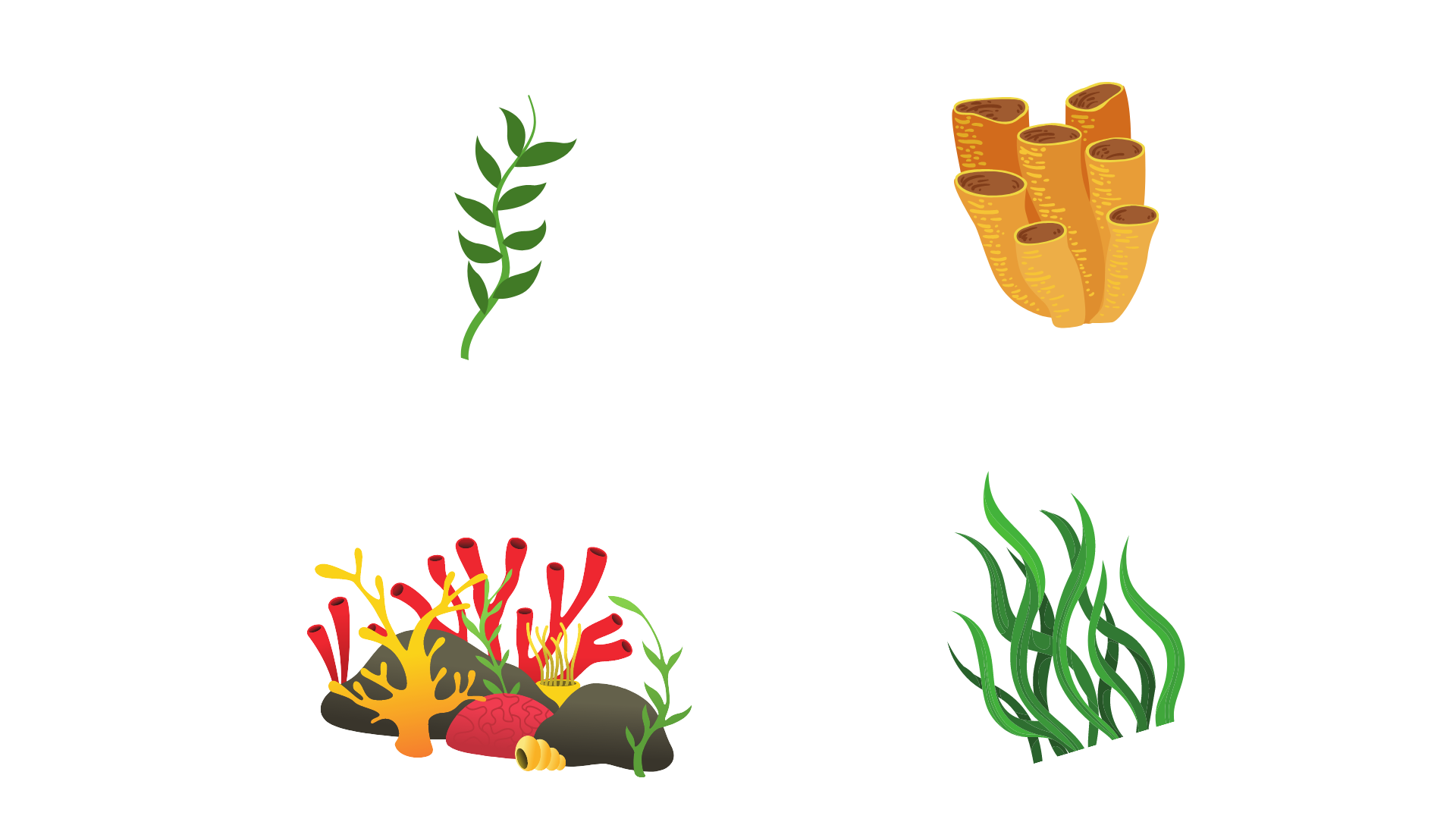 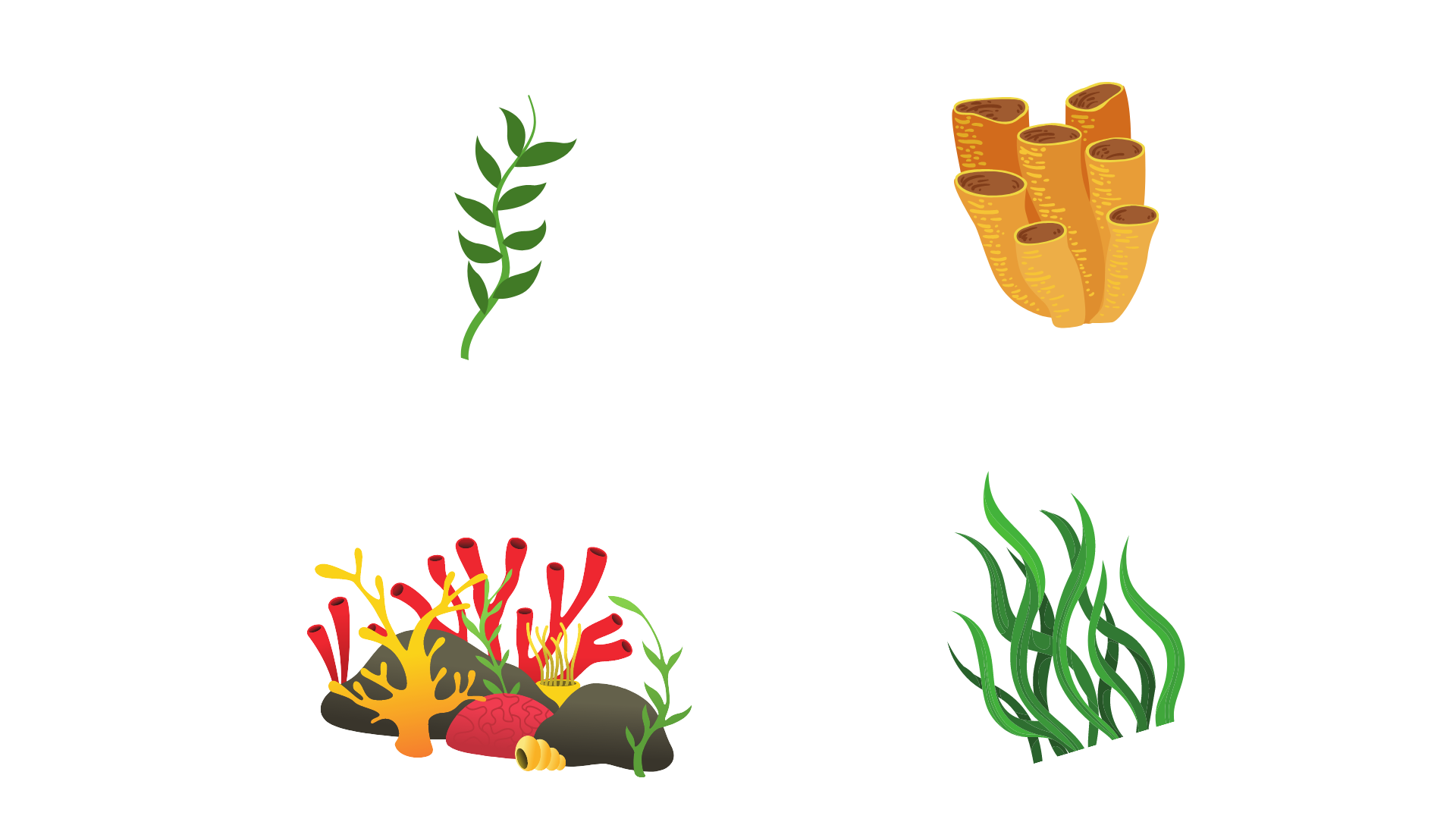 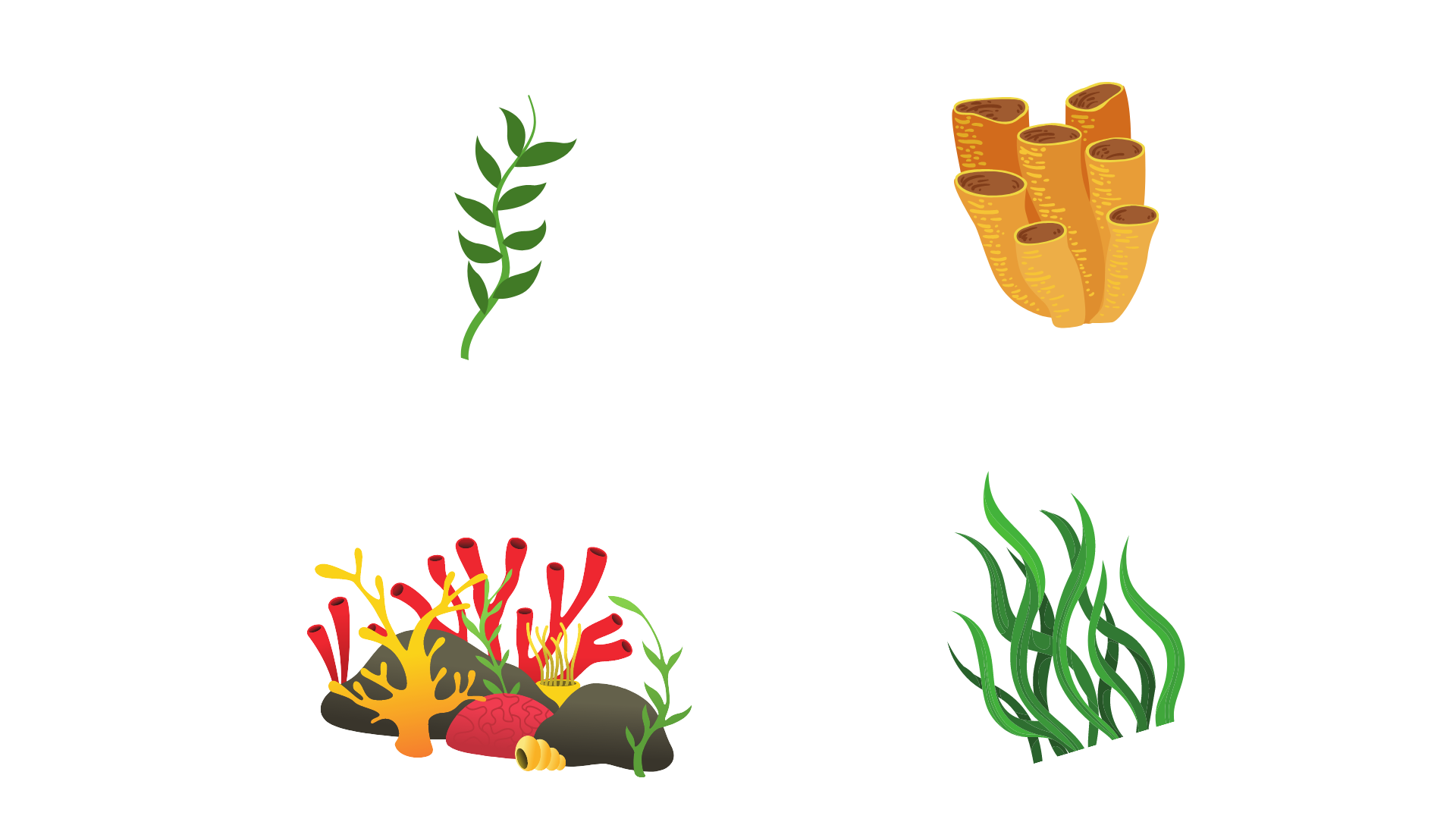 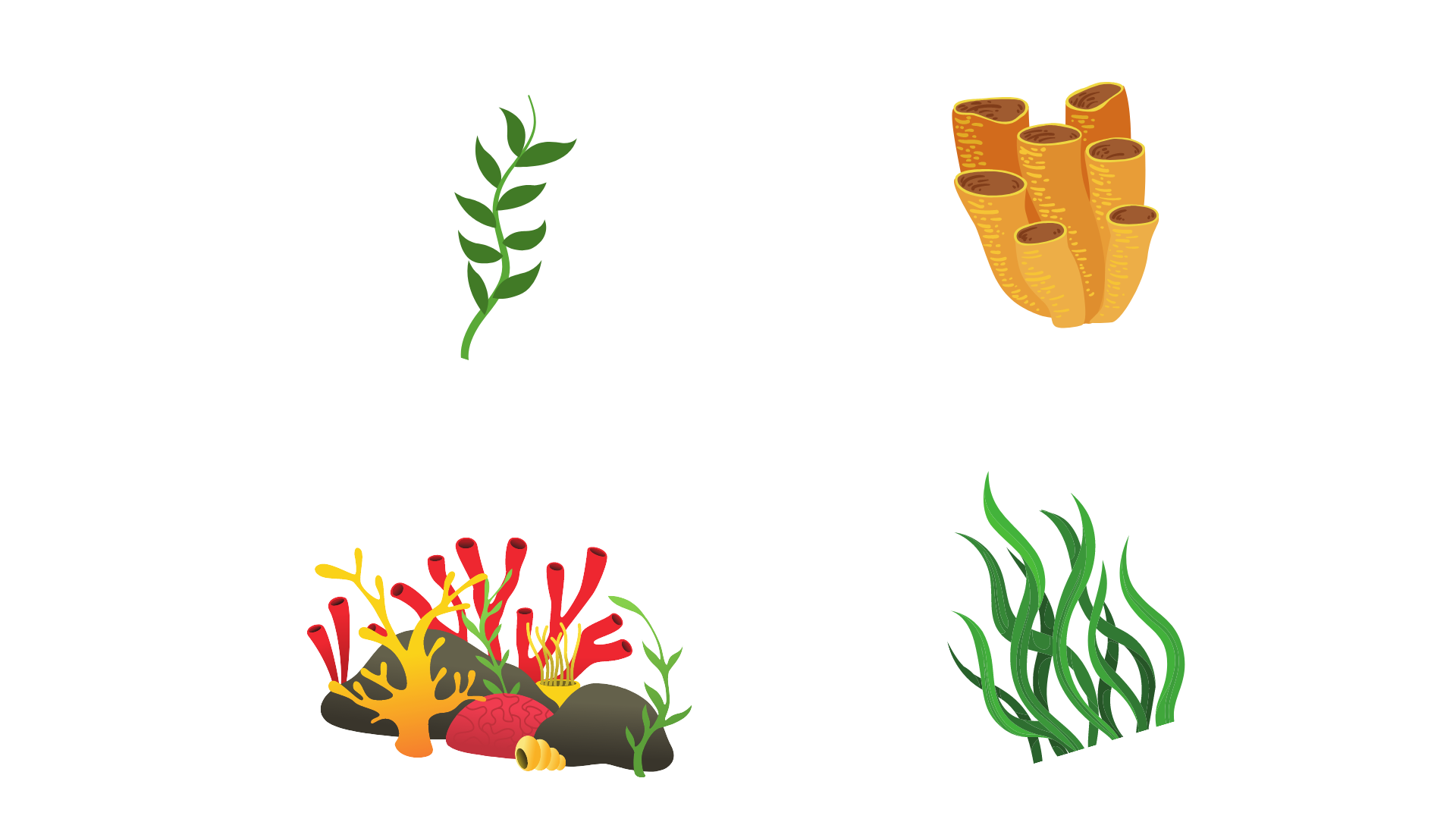 معلمة المادة / مباركة الزبيدي
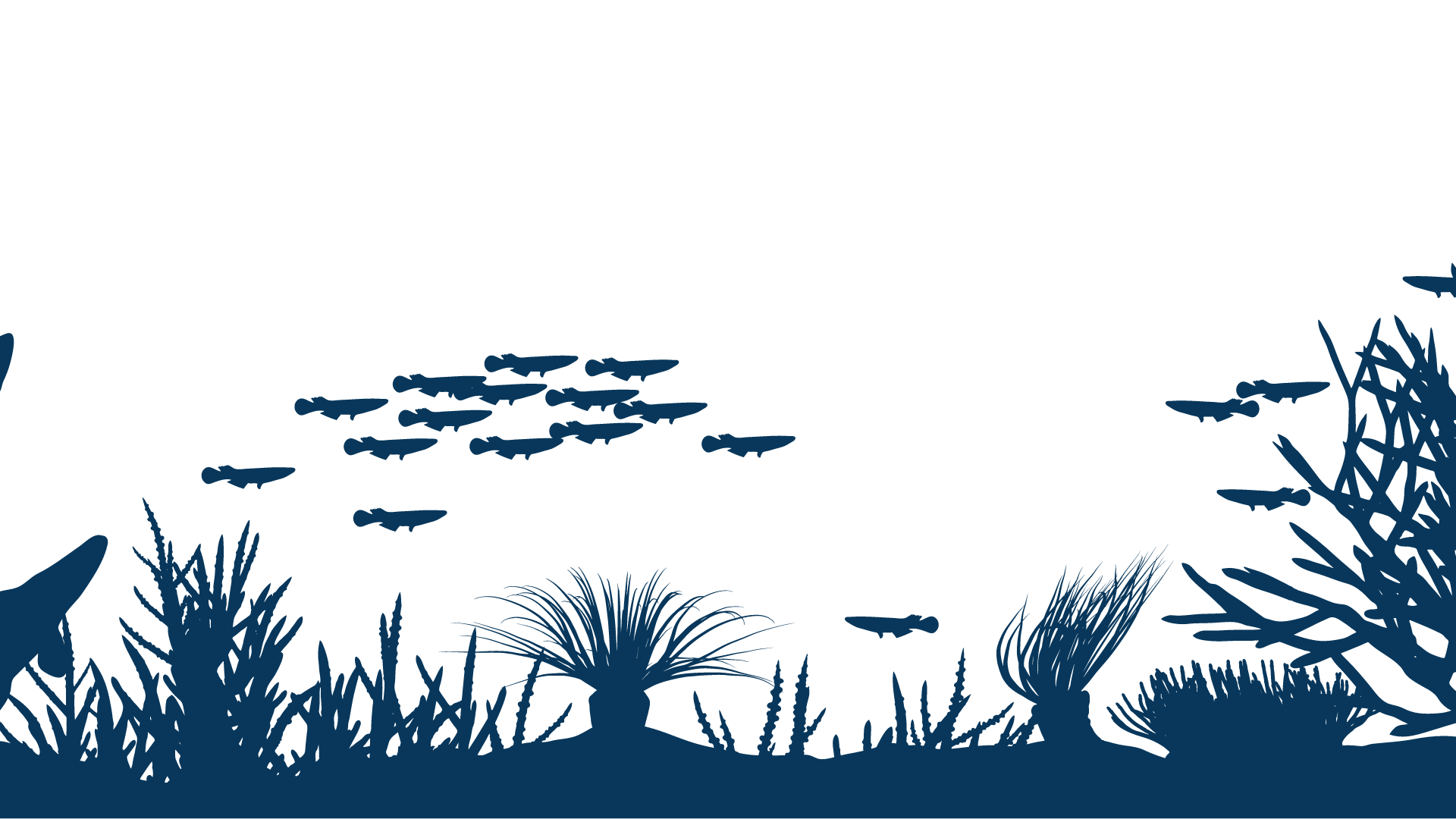 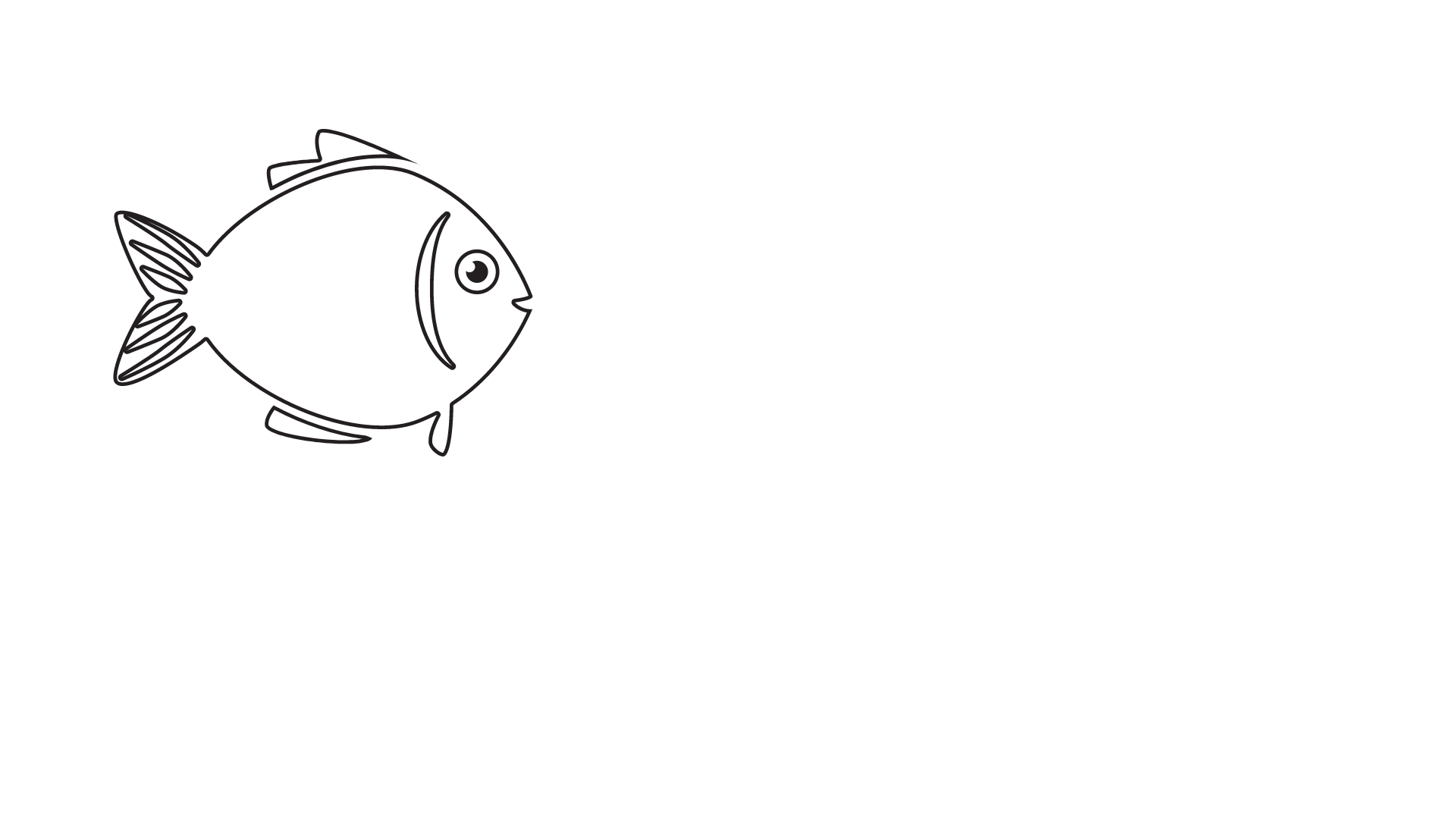 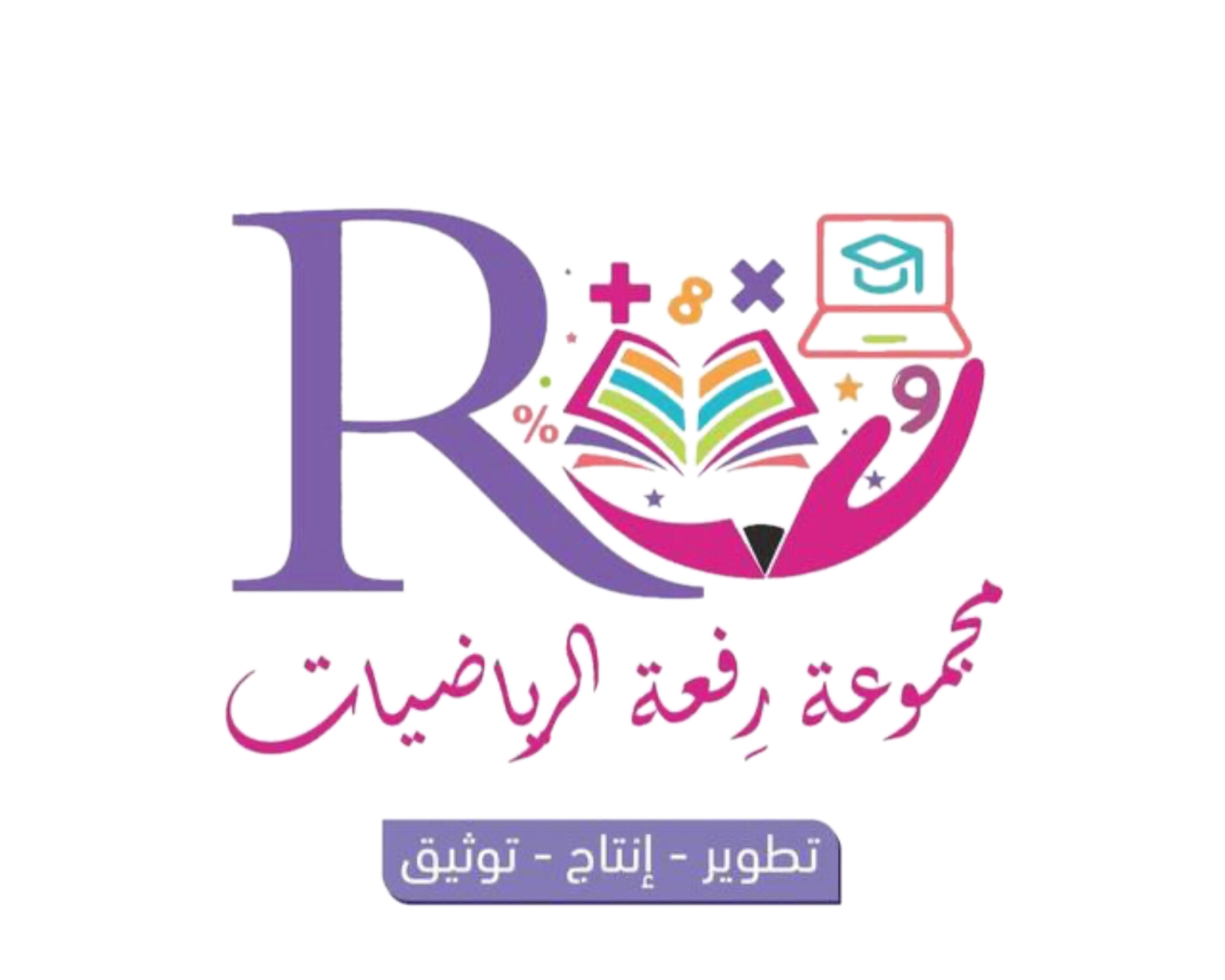 مراجعة ما سبق
هل أستطيع إعادة التجميع لأجمع ما يأتي أم لا؟
24+ 6 ؟
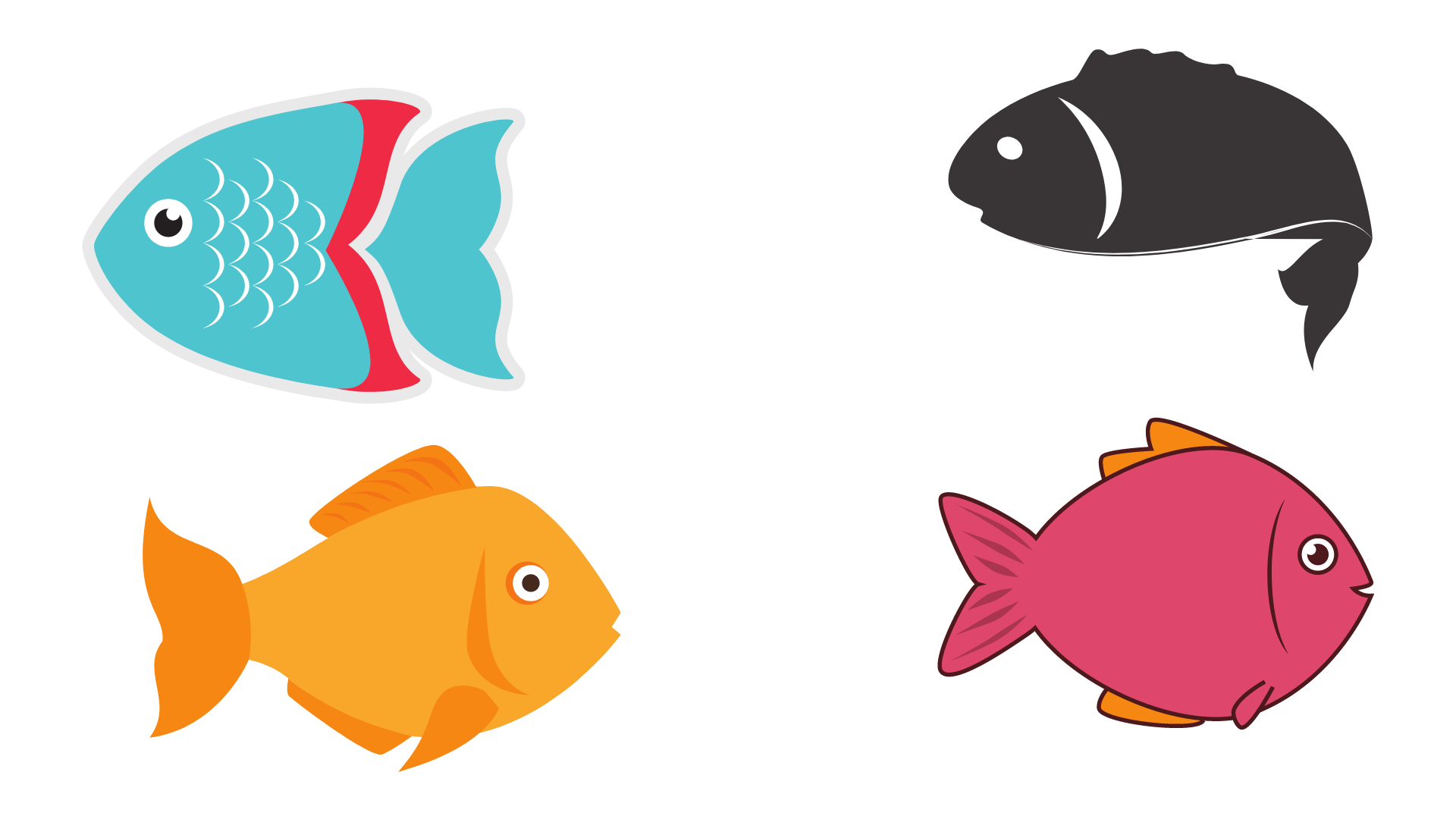 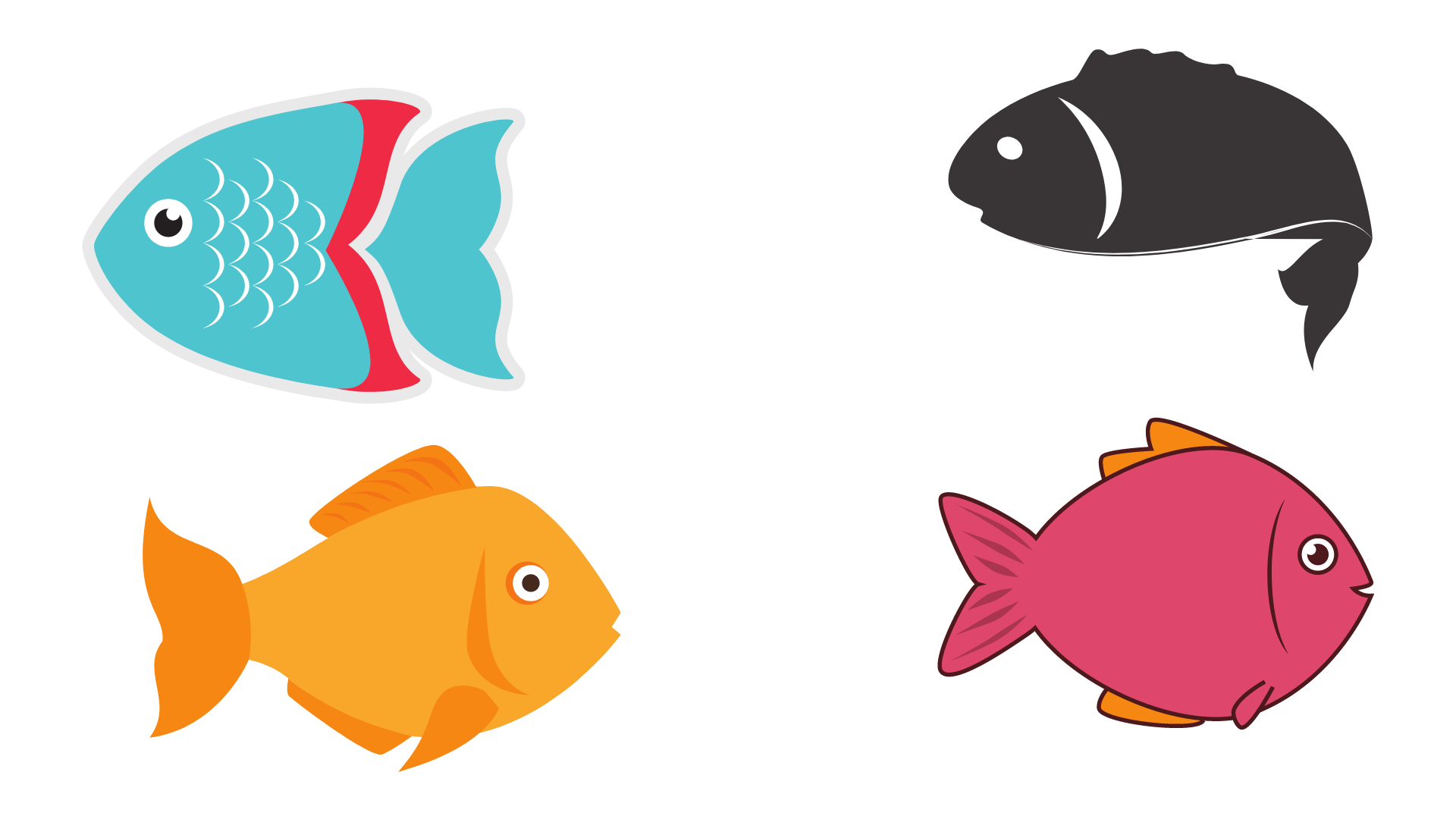 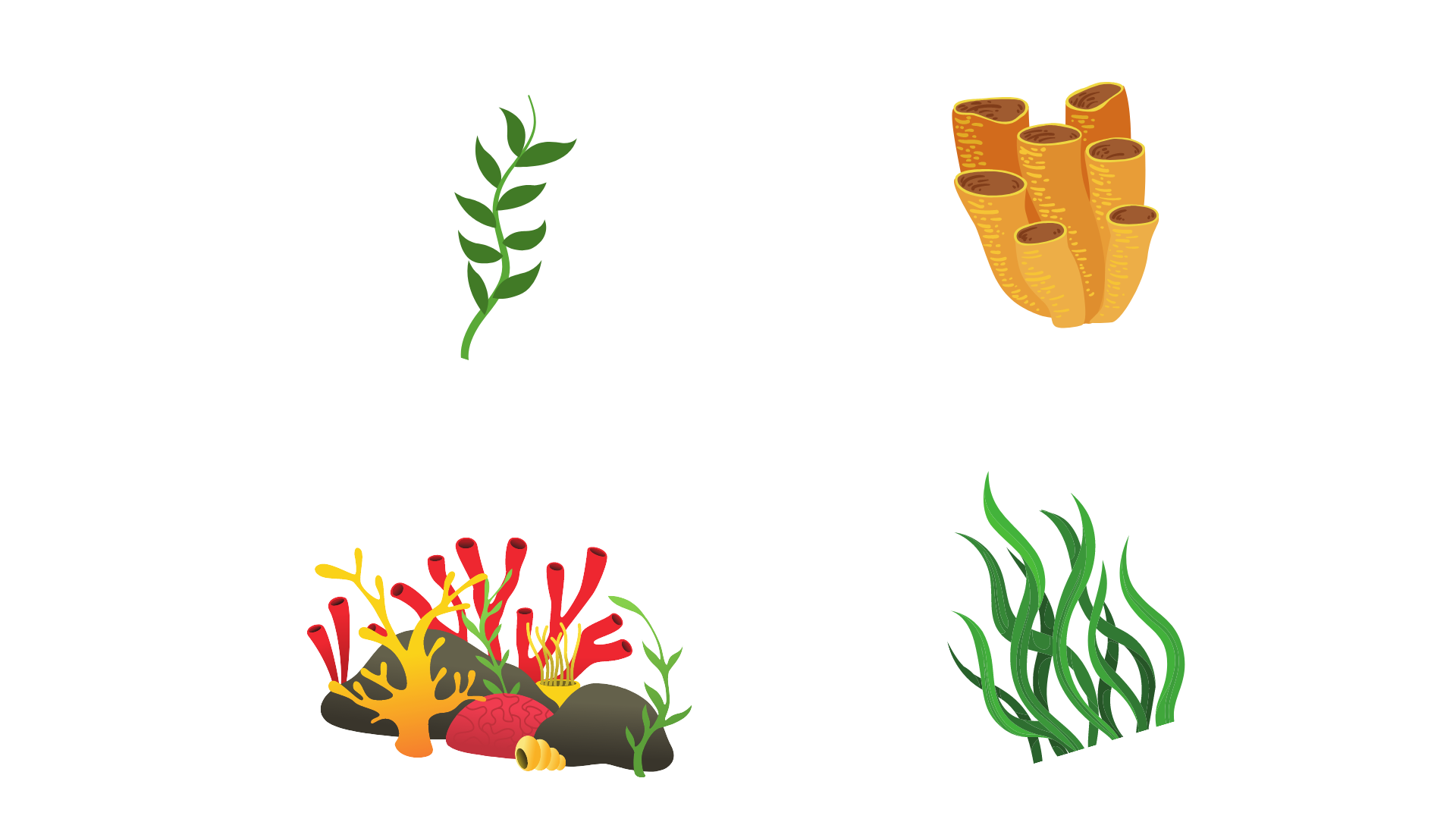 27 + 8 ؟
81 + 2 ؟
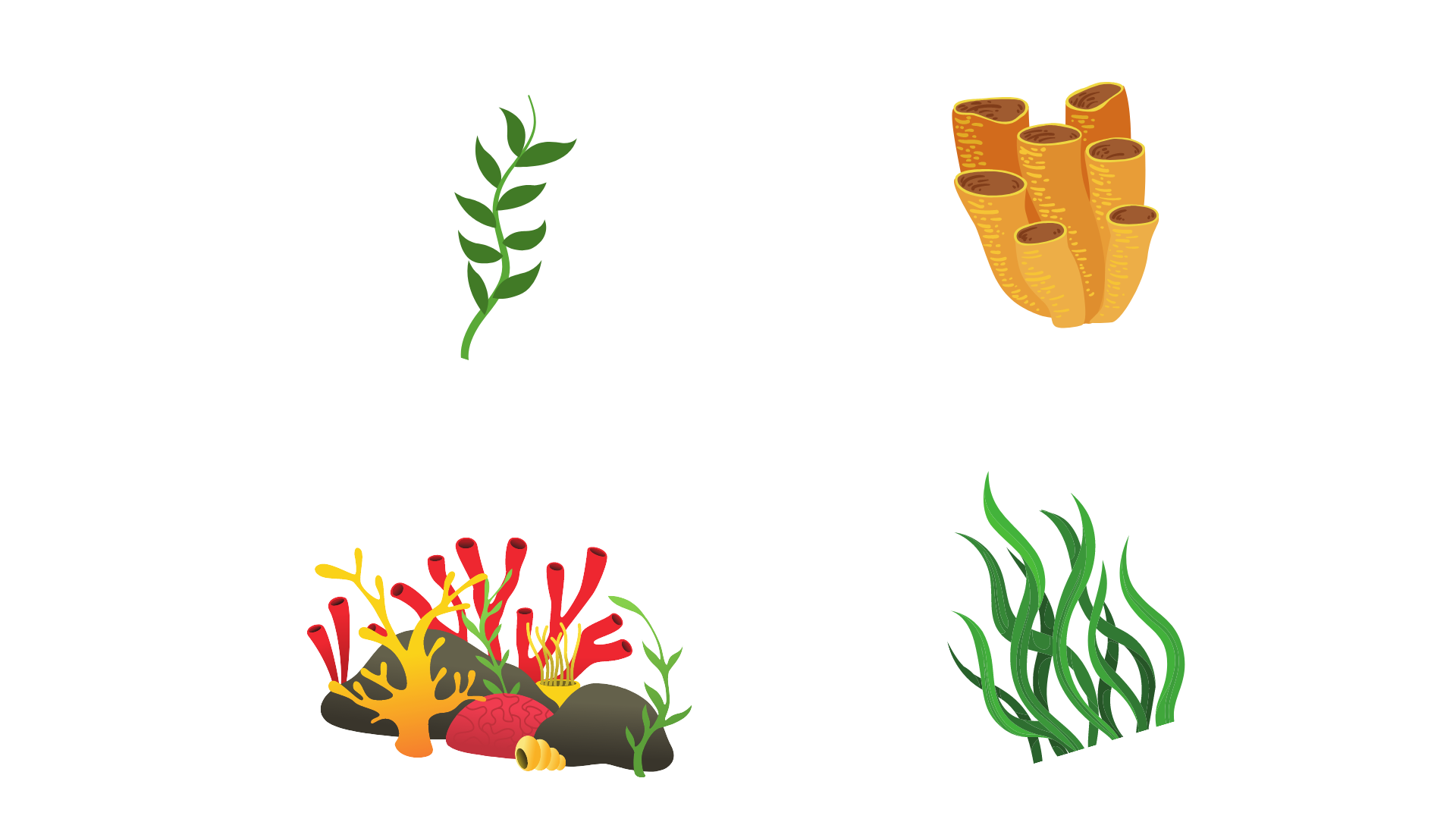 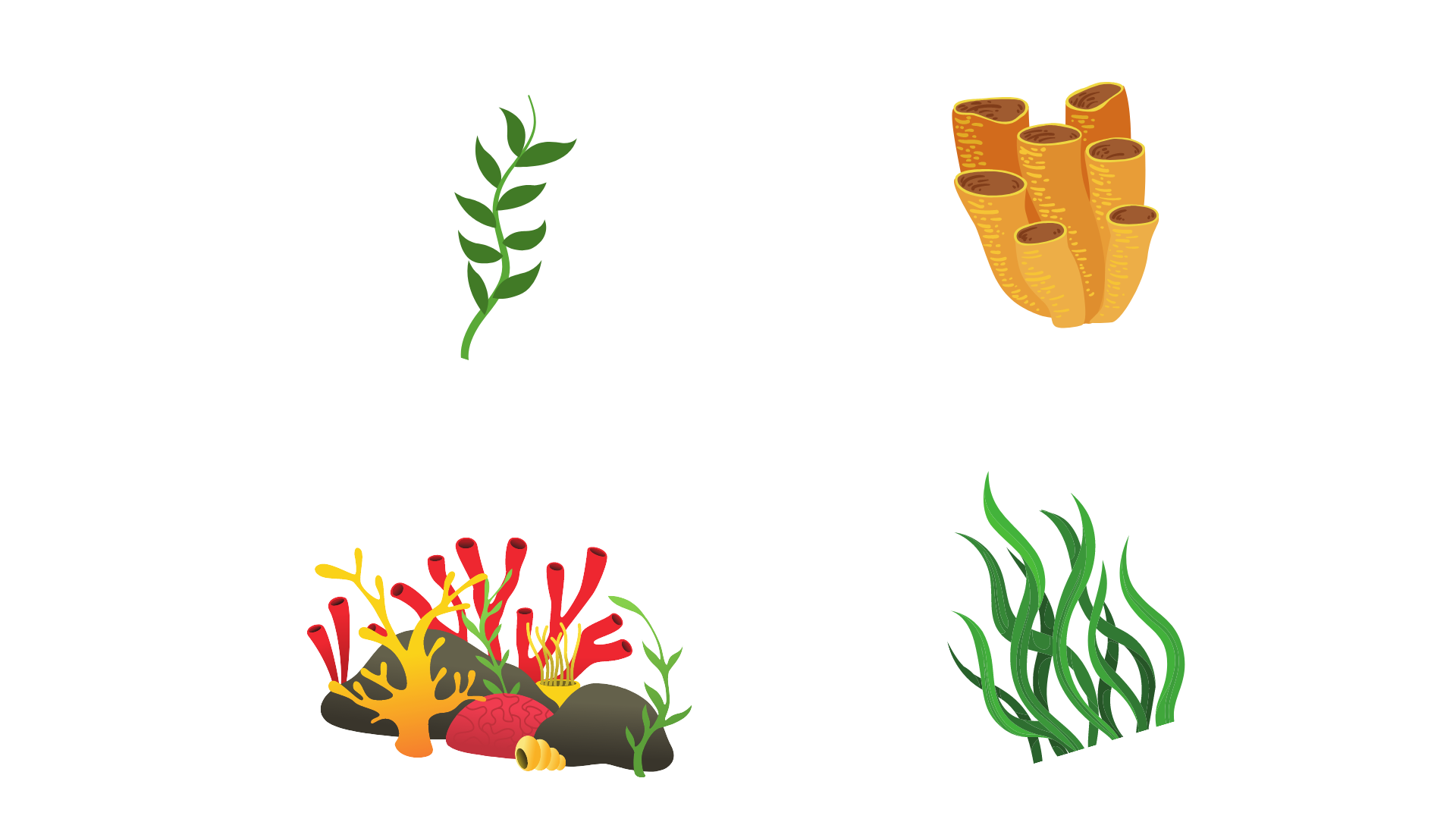 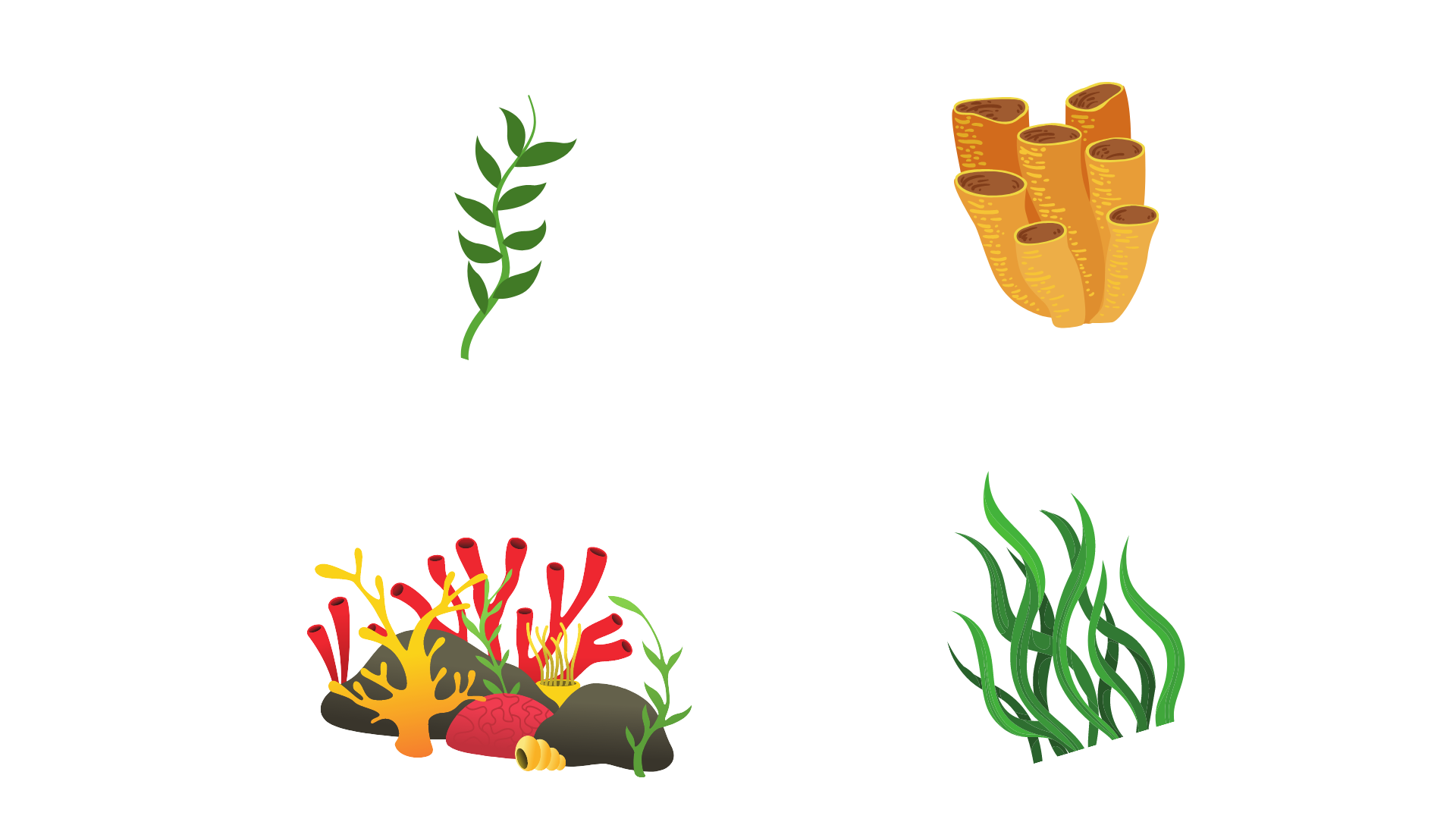 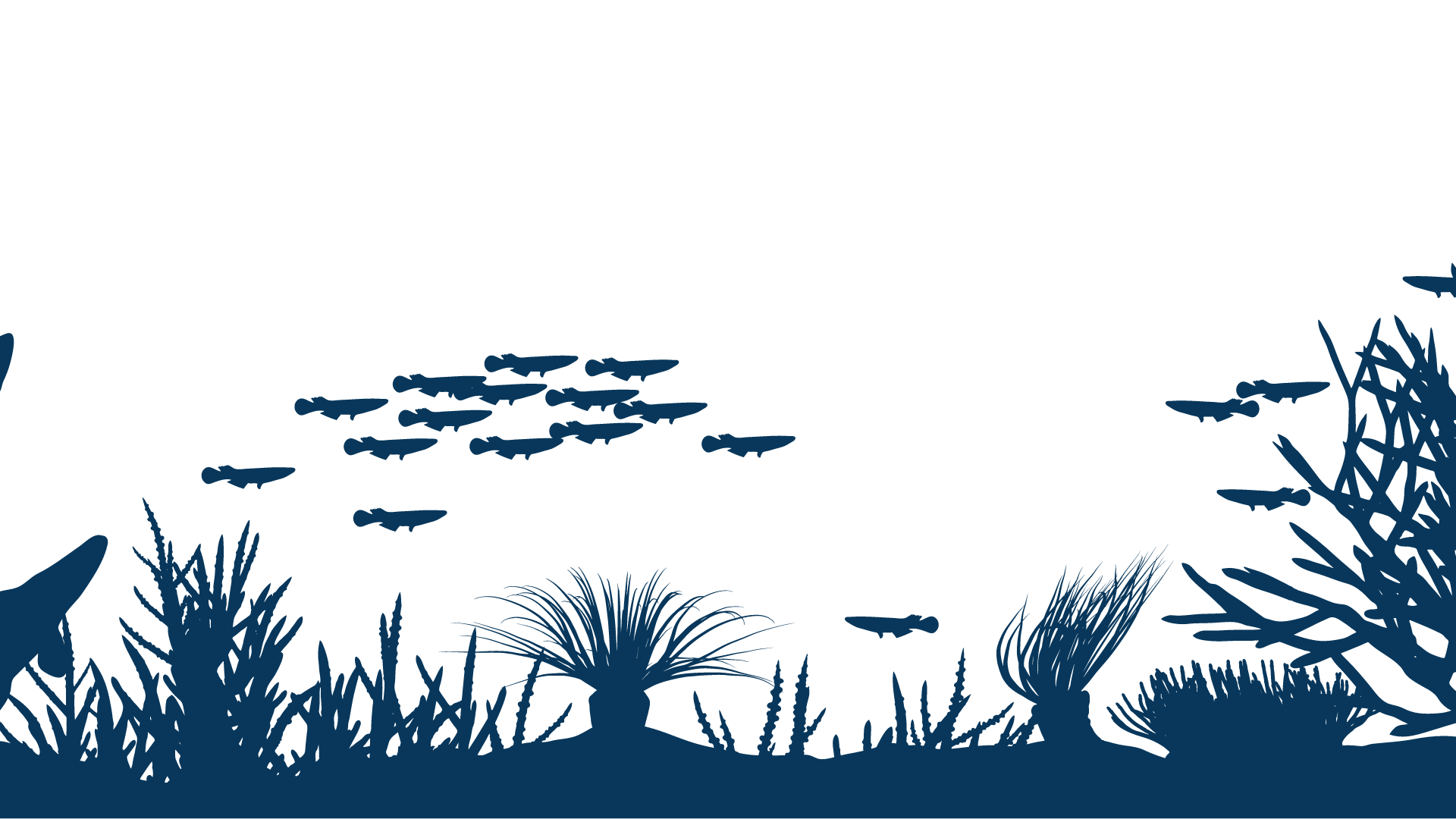 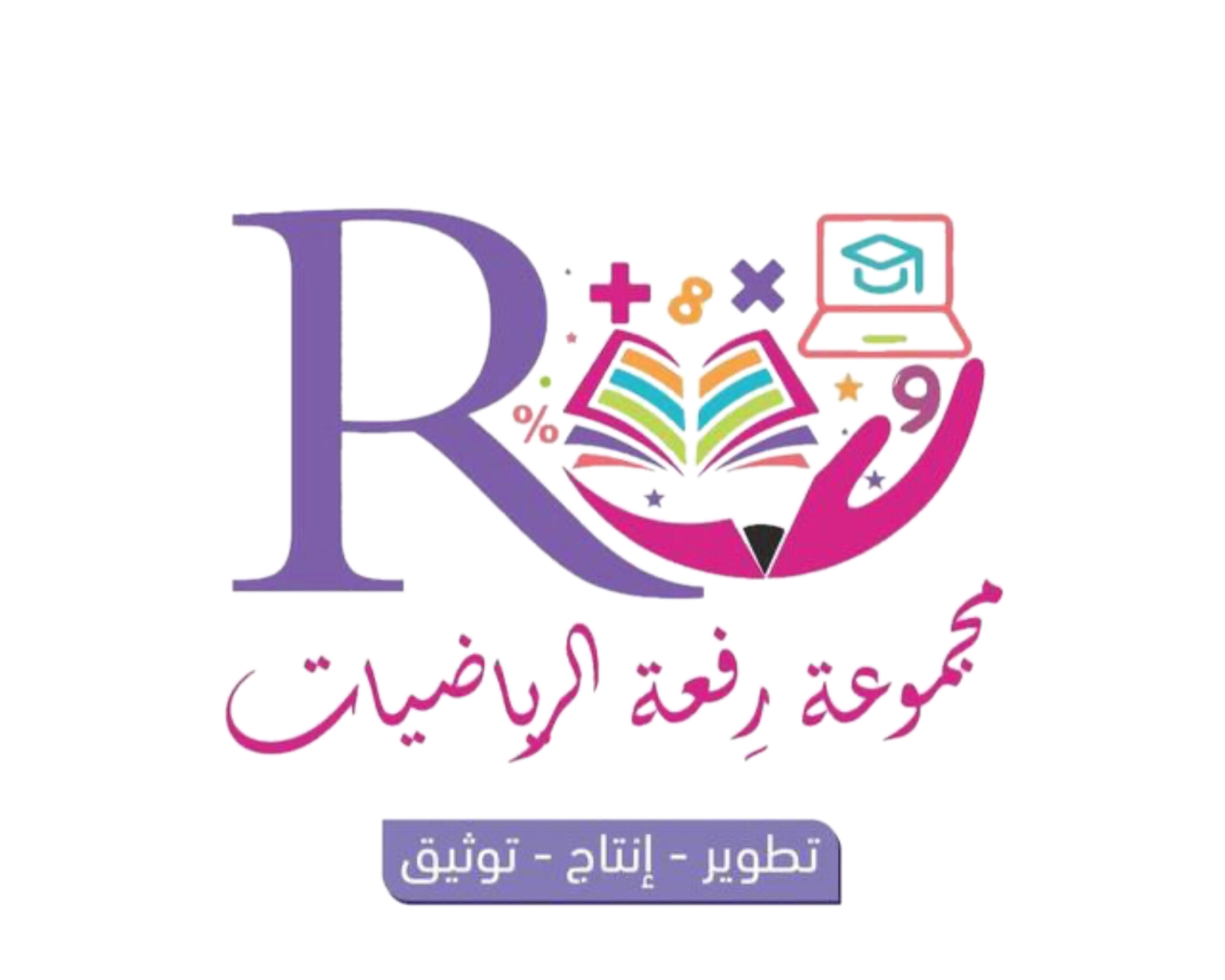 درس اليوم
جمع عدد من رقمين إلى عدد من رقم واحد بإعادة التجميع
فكرة الدرس
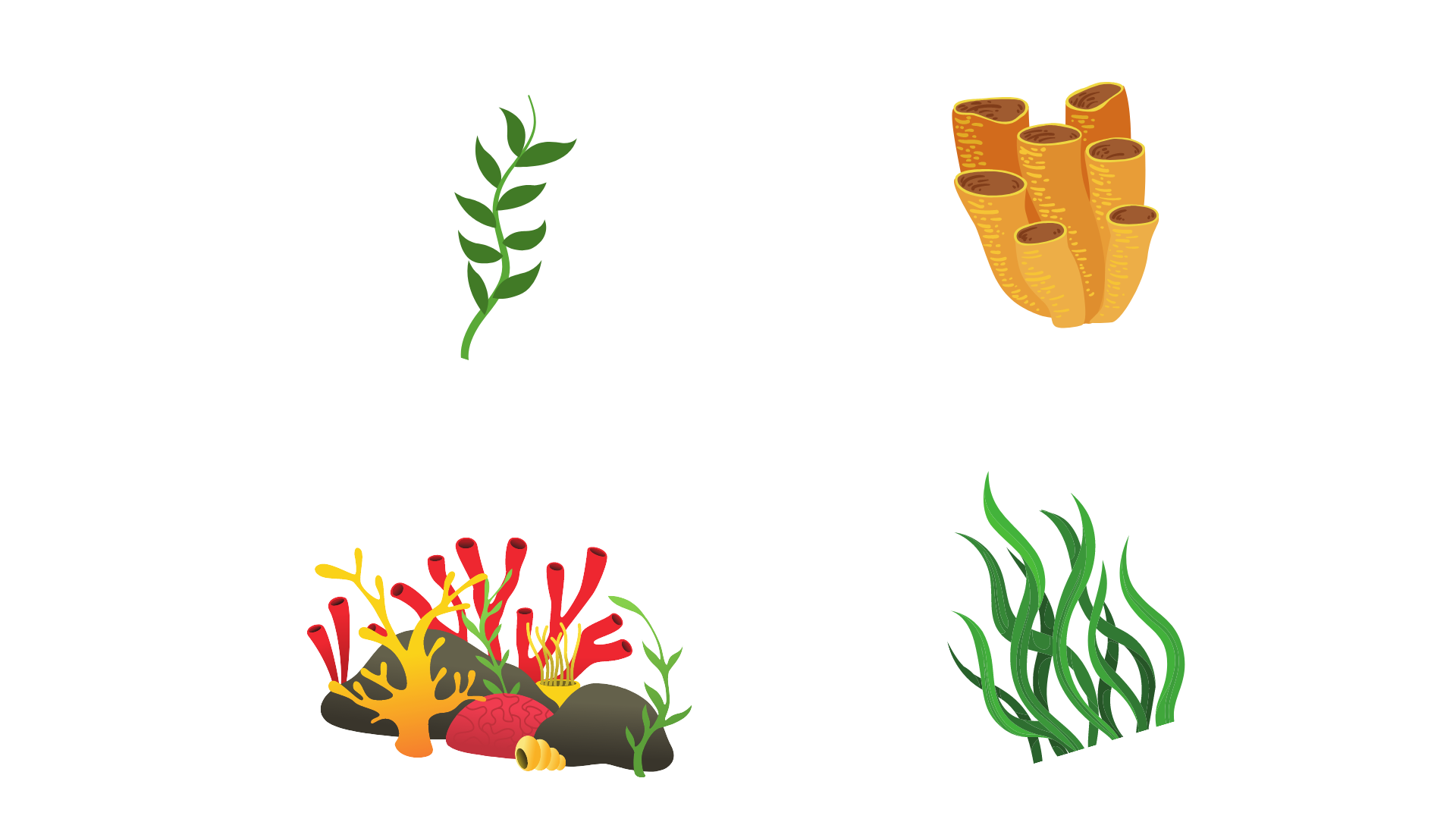 أجمع عدداً مكوناً من رقم واحد إلى عدد مكون من رقمين مع إعادة التجميع
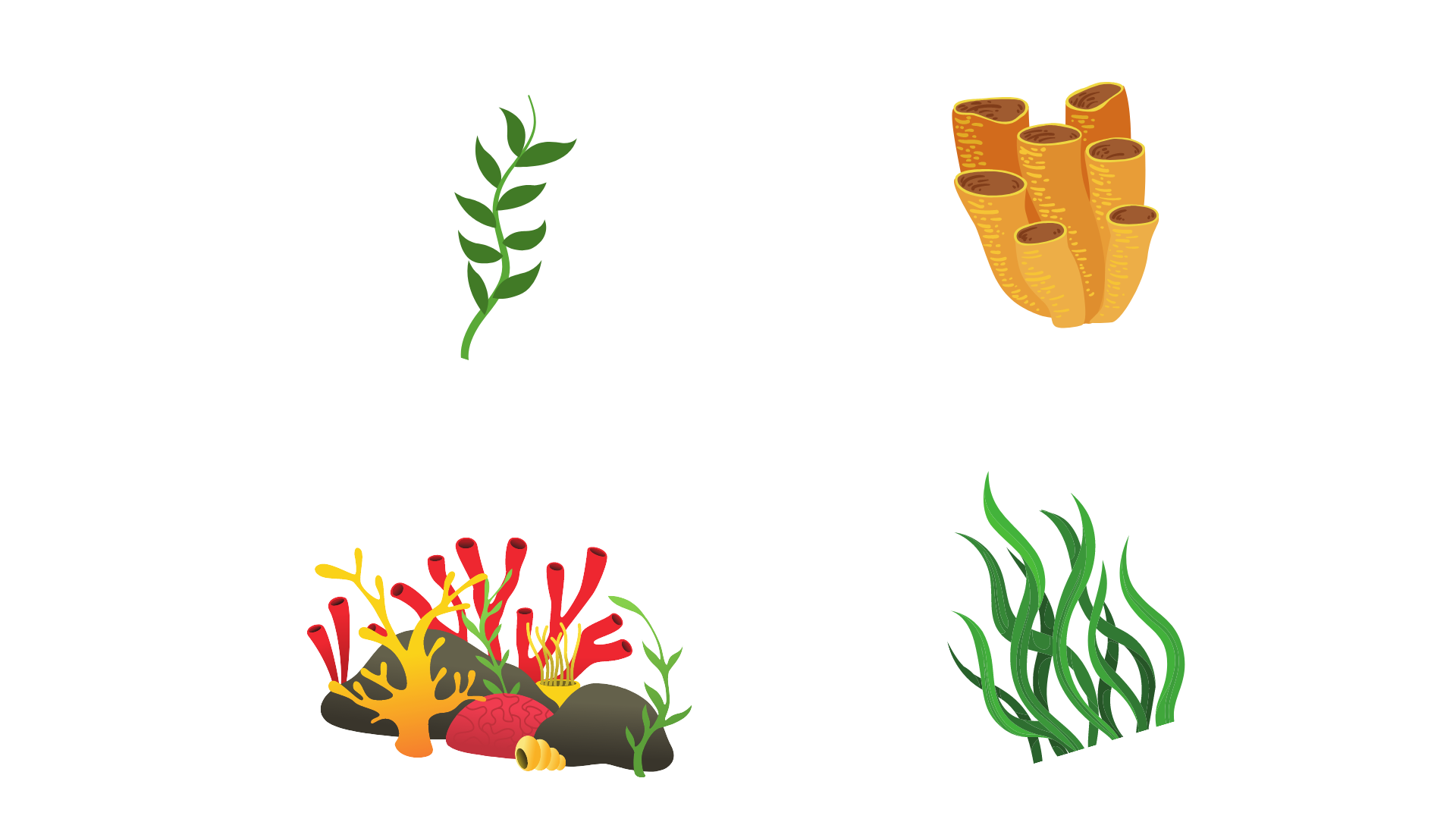 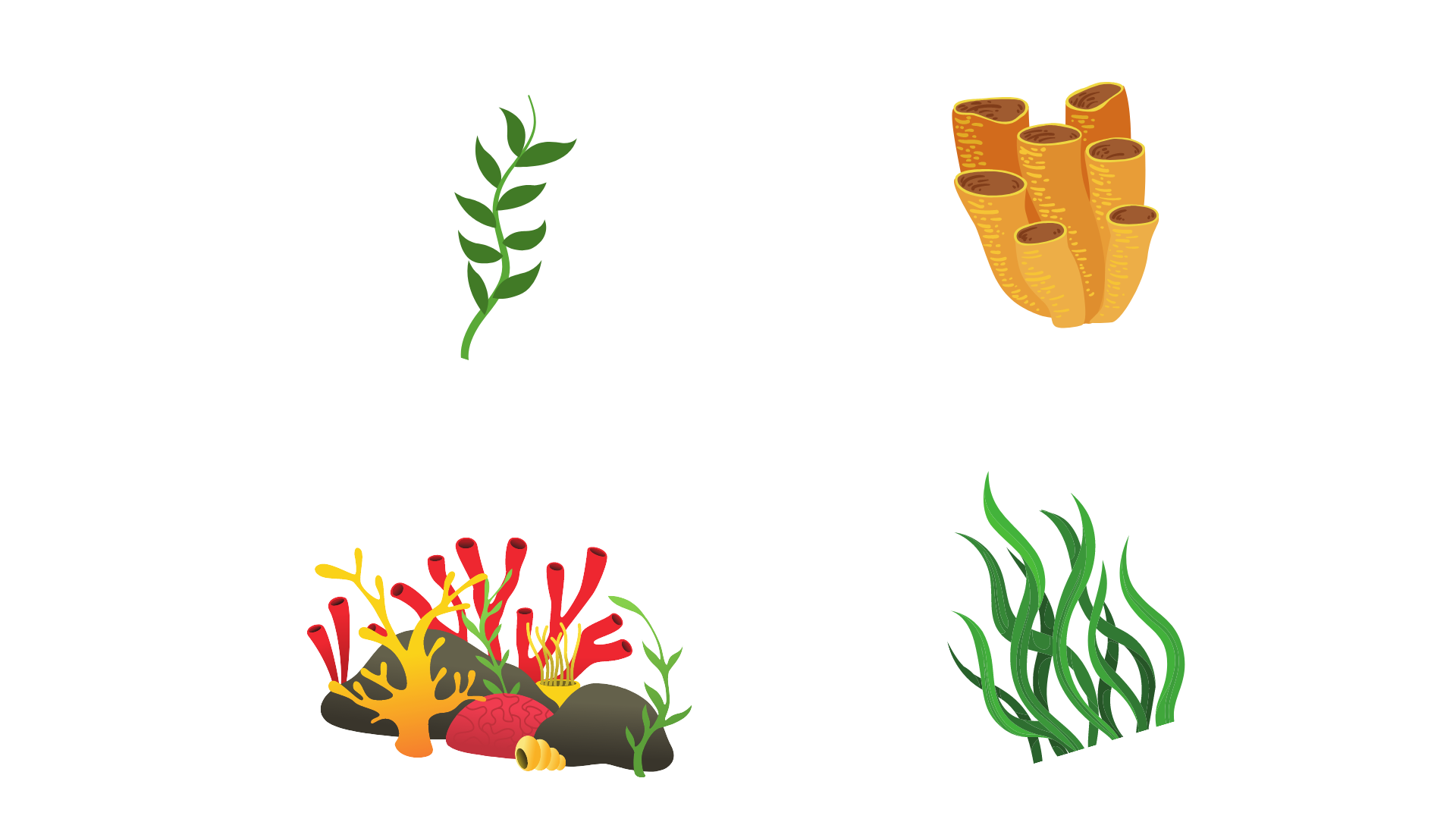 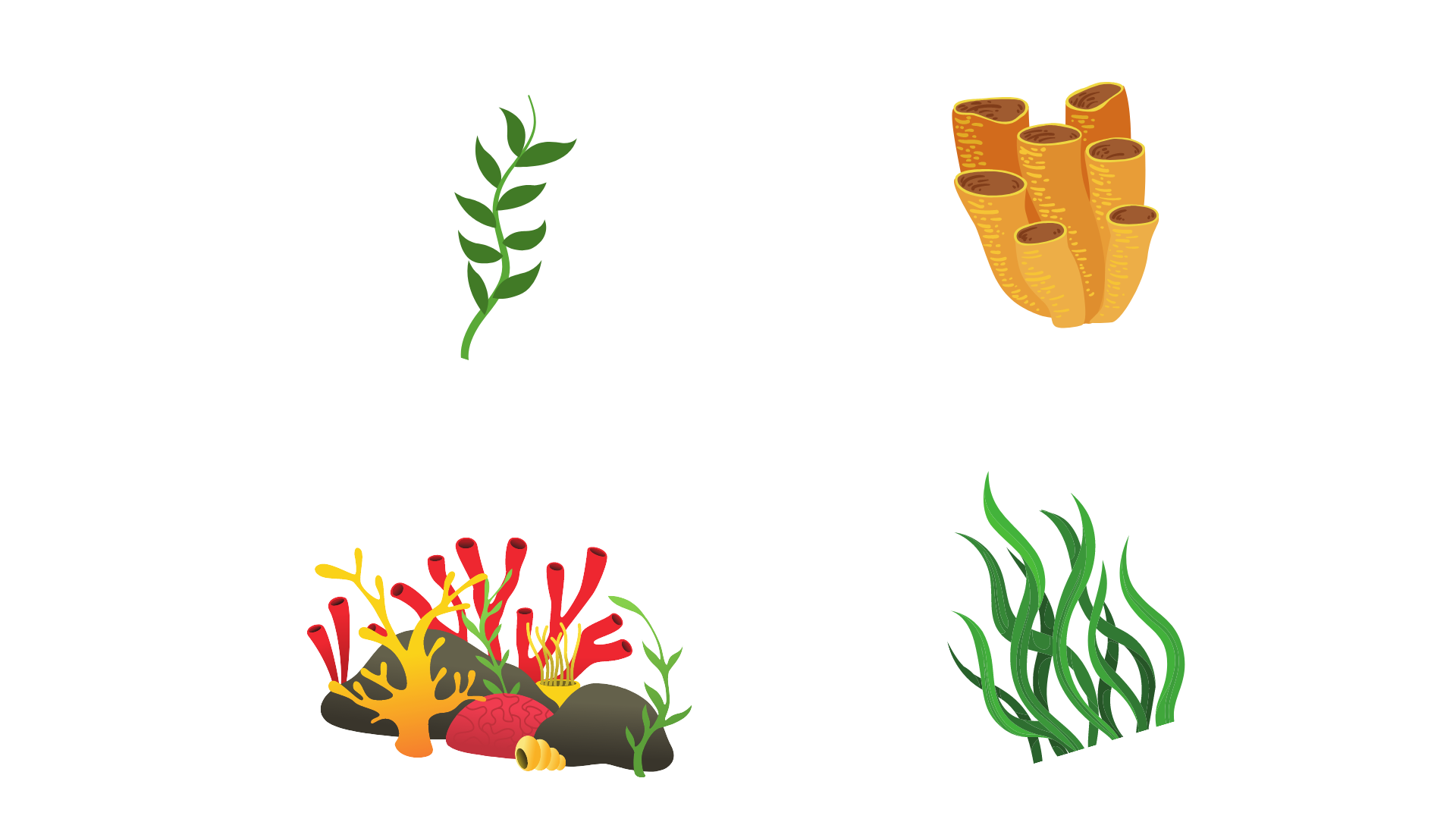 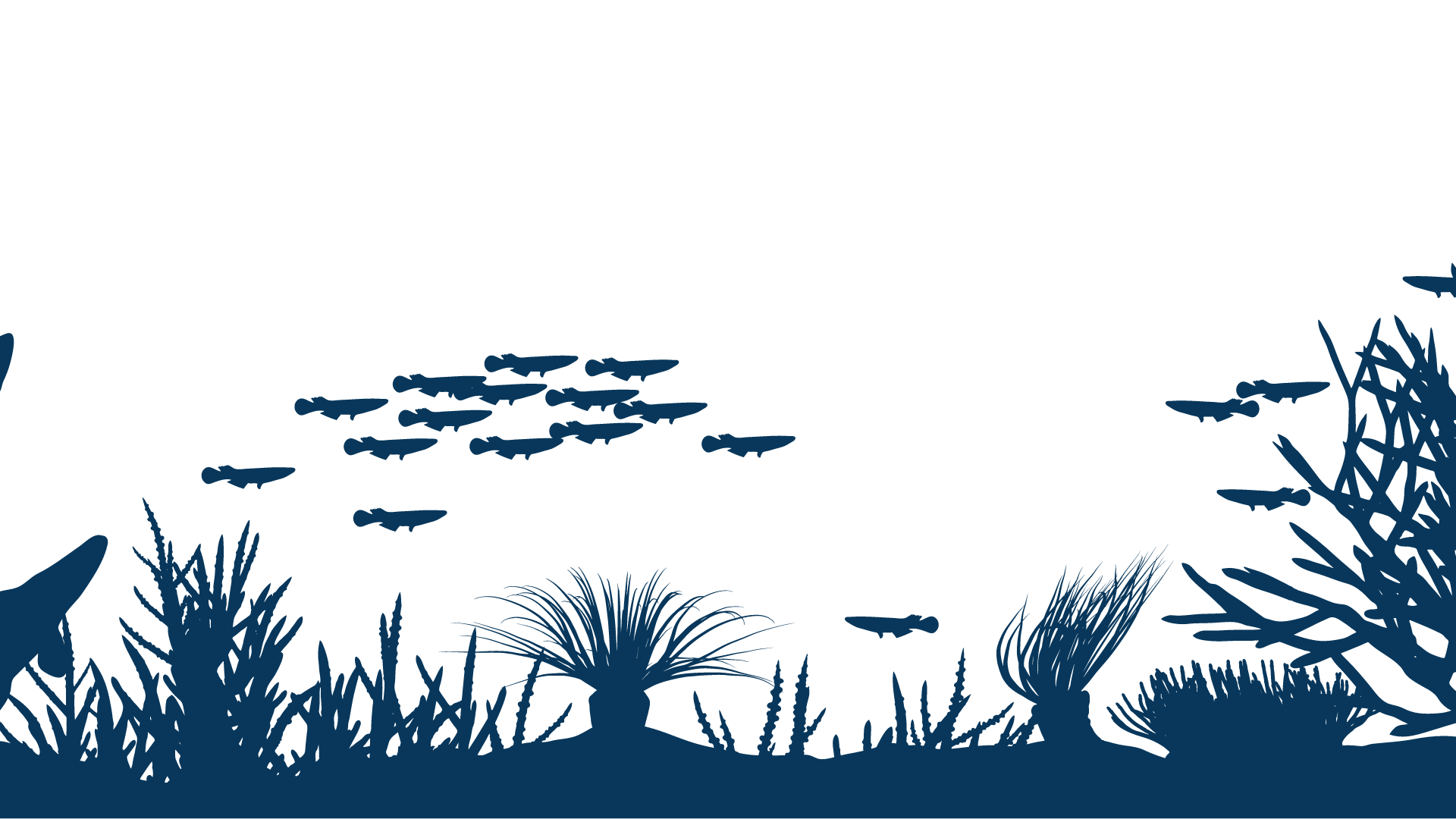 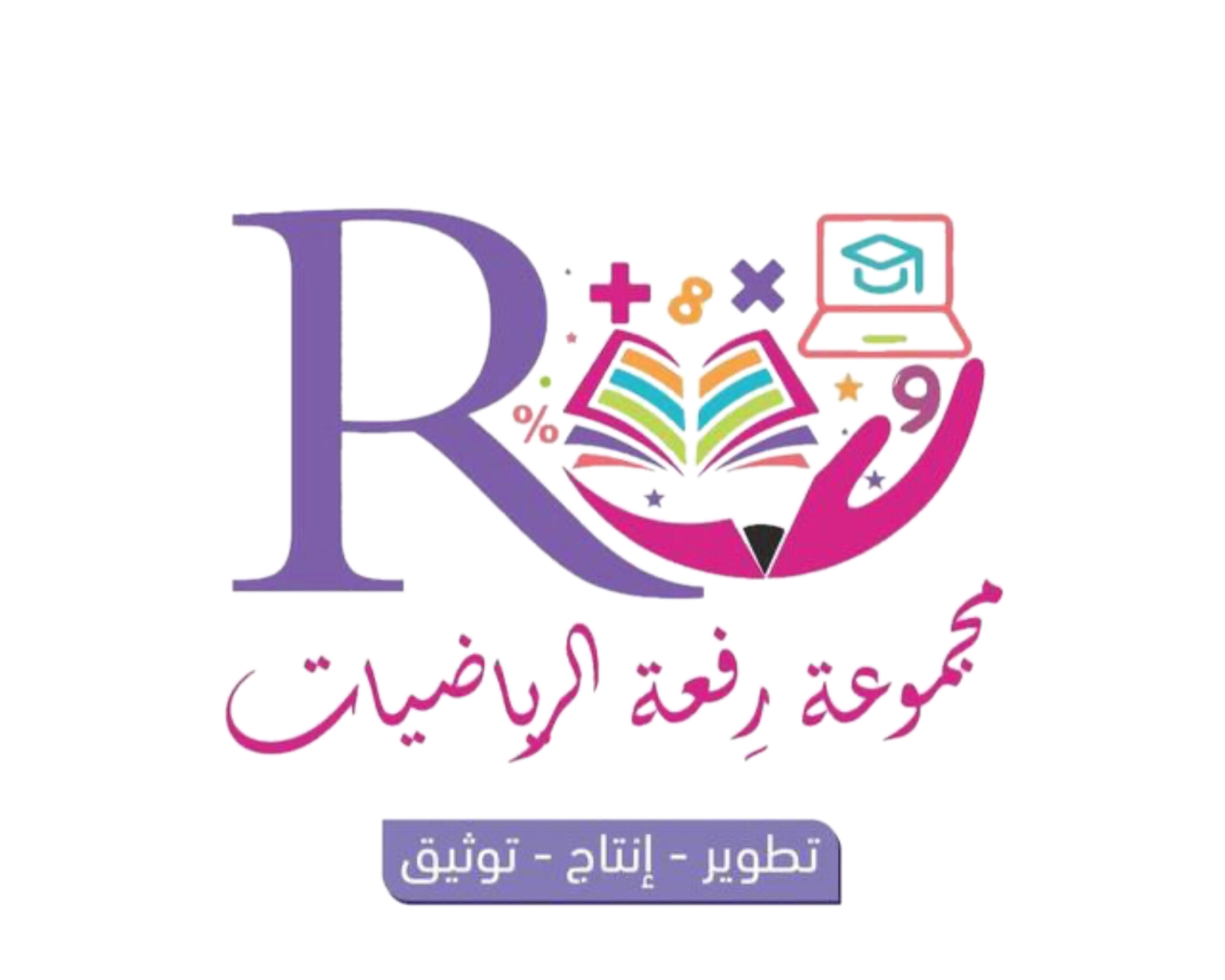 الخطوة الثانية
أعيد التجميع عند الضرورة ثم أكتب المجموع
أستعد
أجد ناتج الجمع 17 + 5 =
الخطوة الأولى / أجمع الآحاد
7+5 = 12
1
1
7
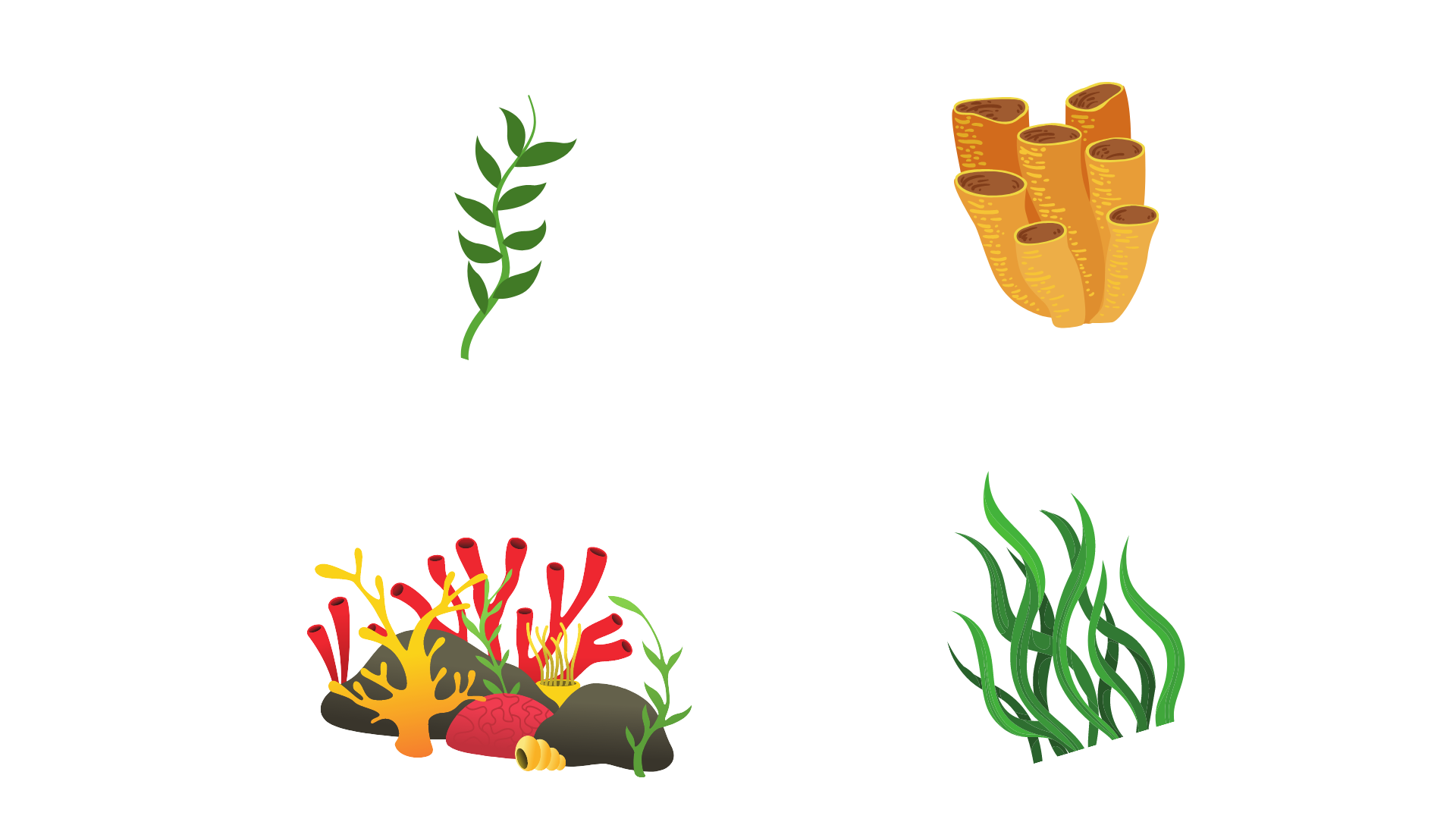 5
الخطوة الثالثة
أجمع العشرات
1+ 1=2
2
1
7
5
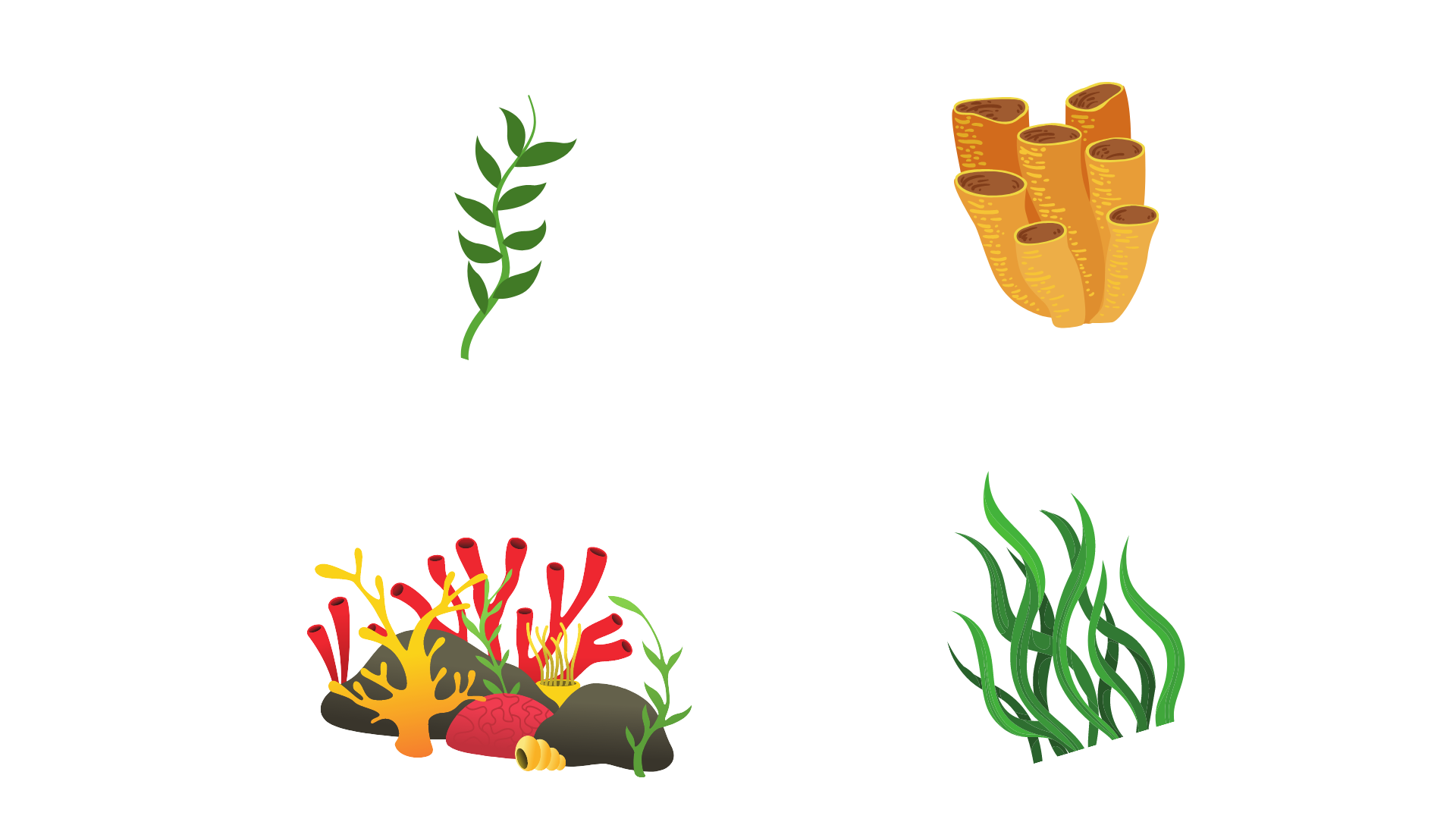 1
1
7
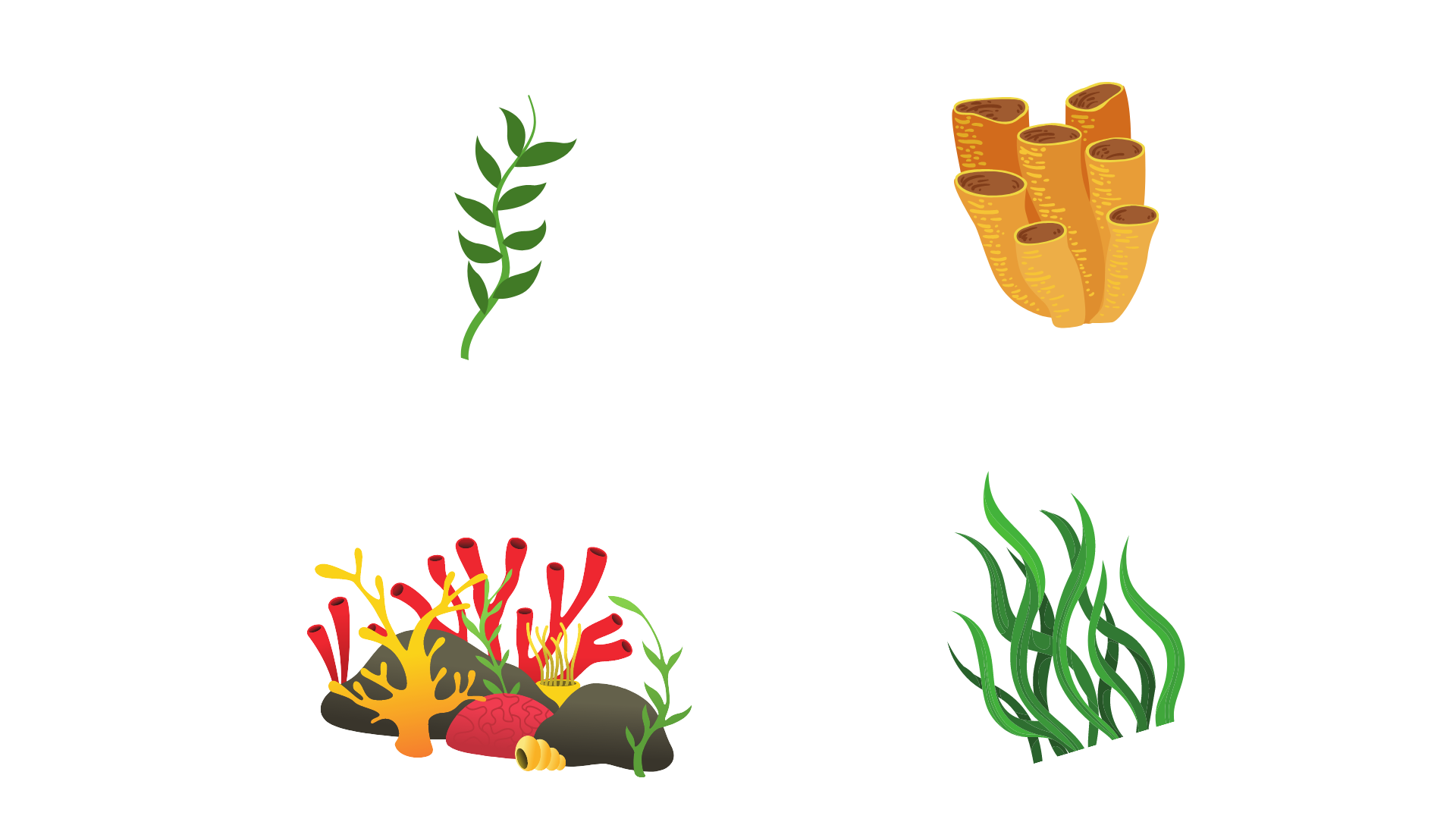 5
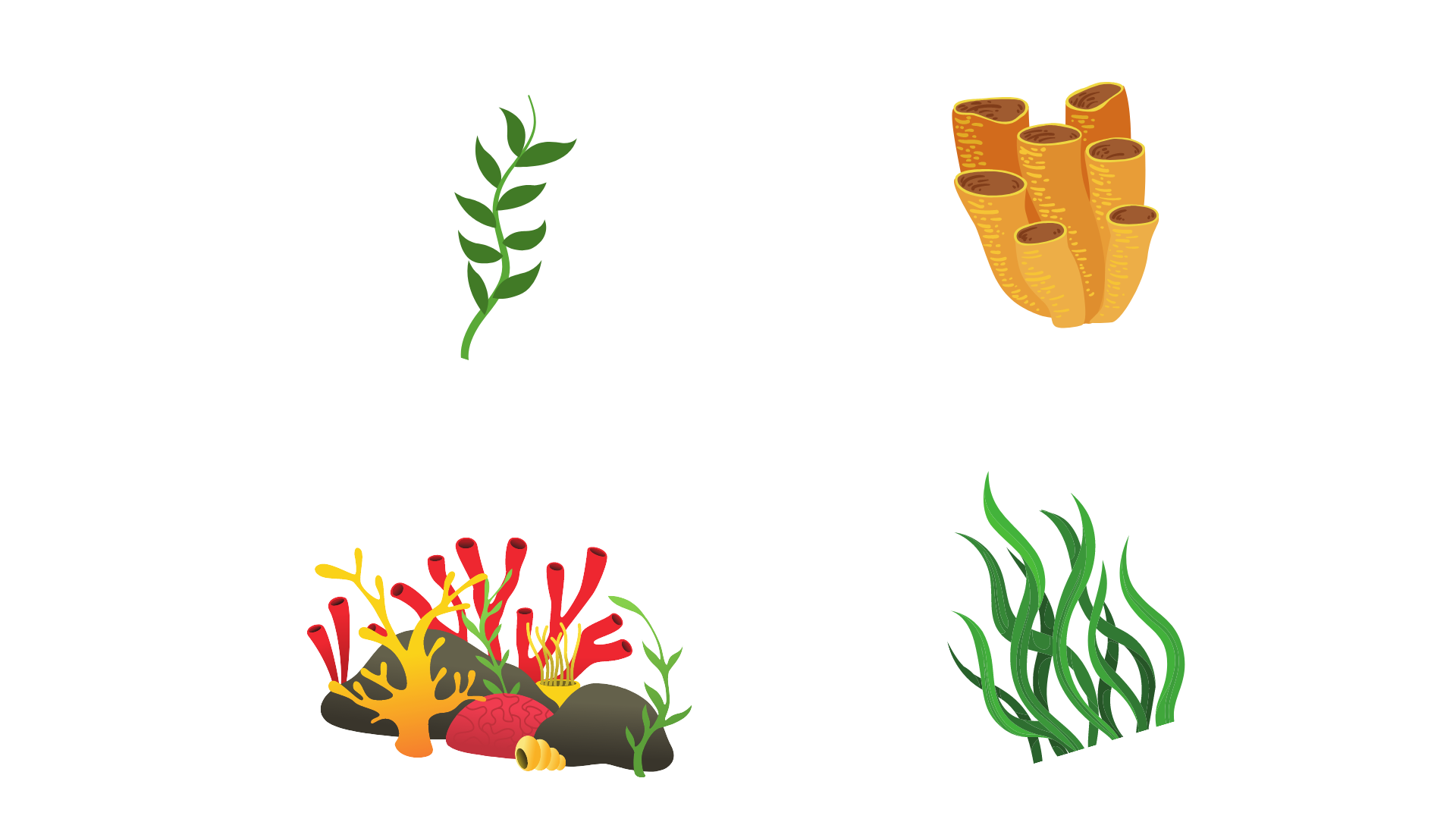 2
2
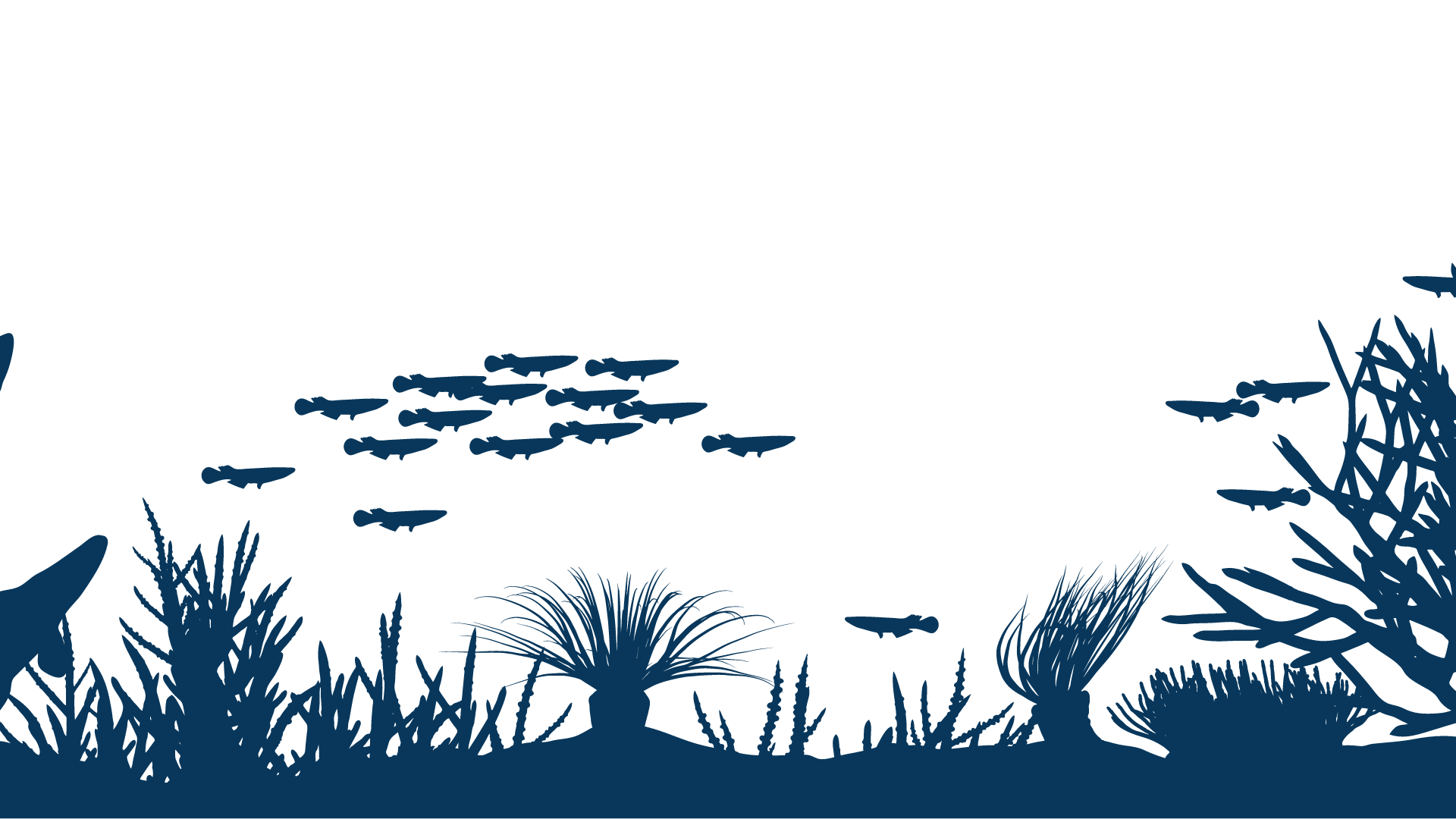 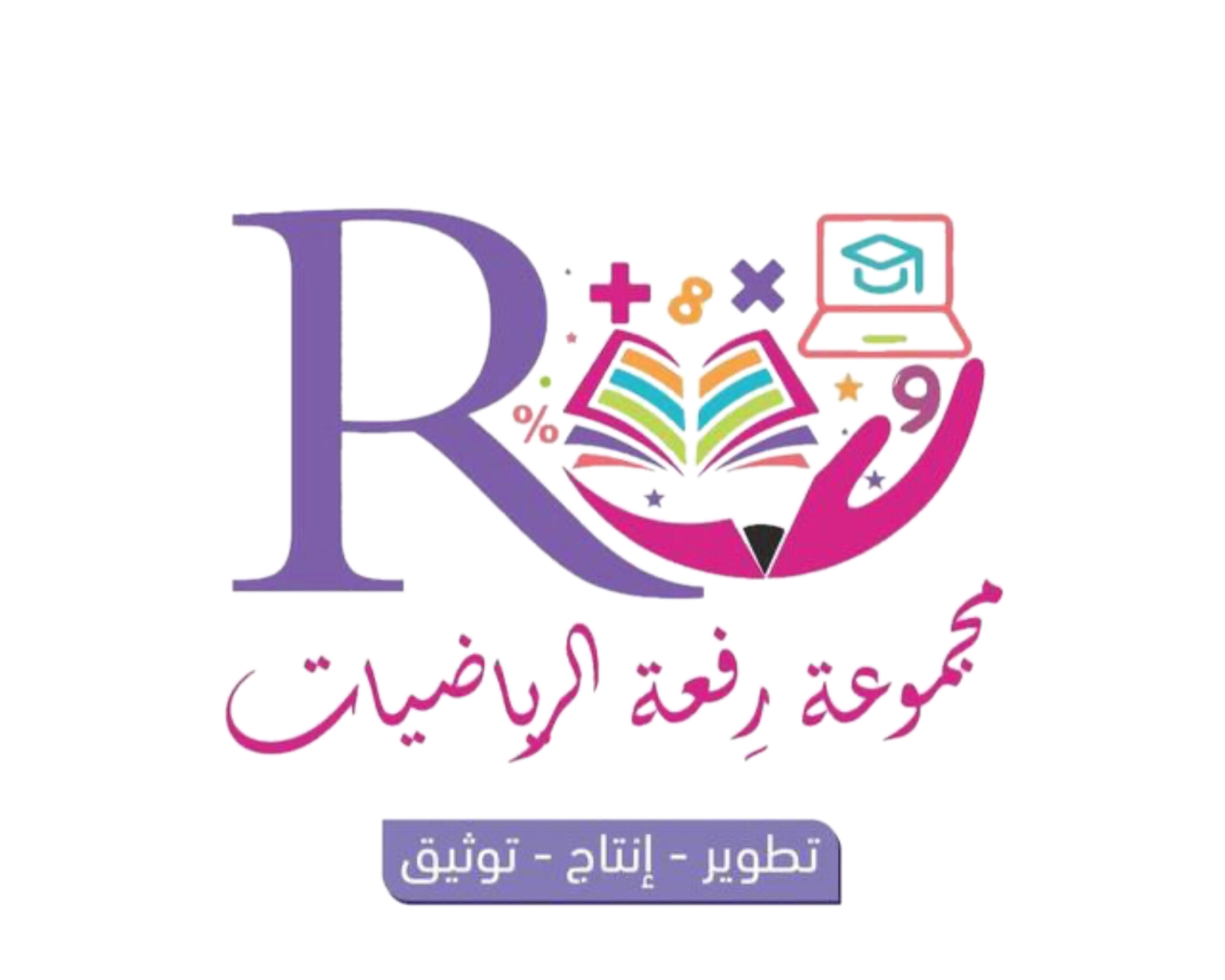 أتأكد
أجد ناتج الجمع مستعملاً:              و
1
2
3
1
2
4
1
5
3
8
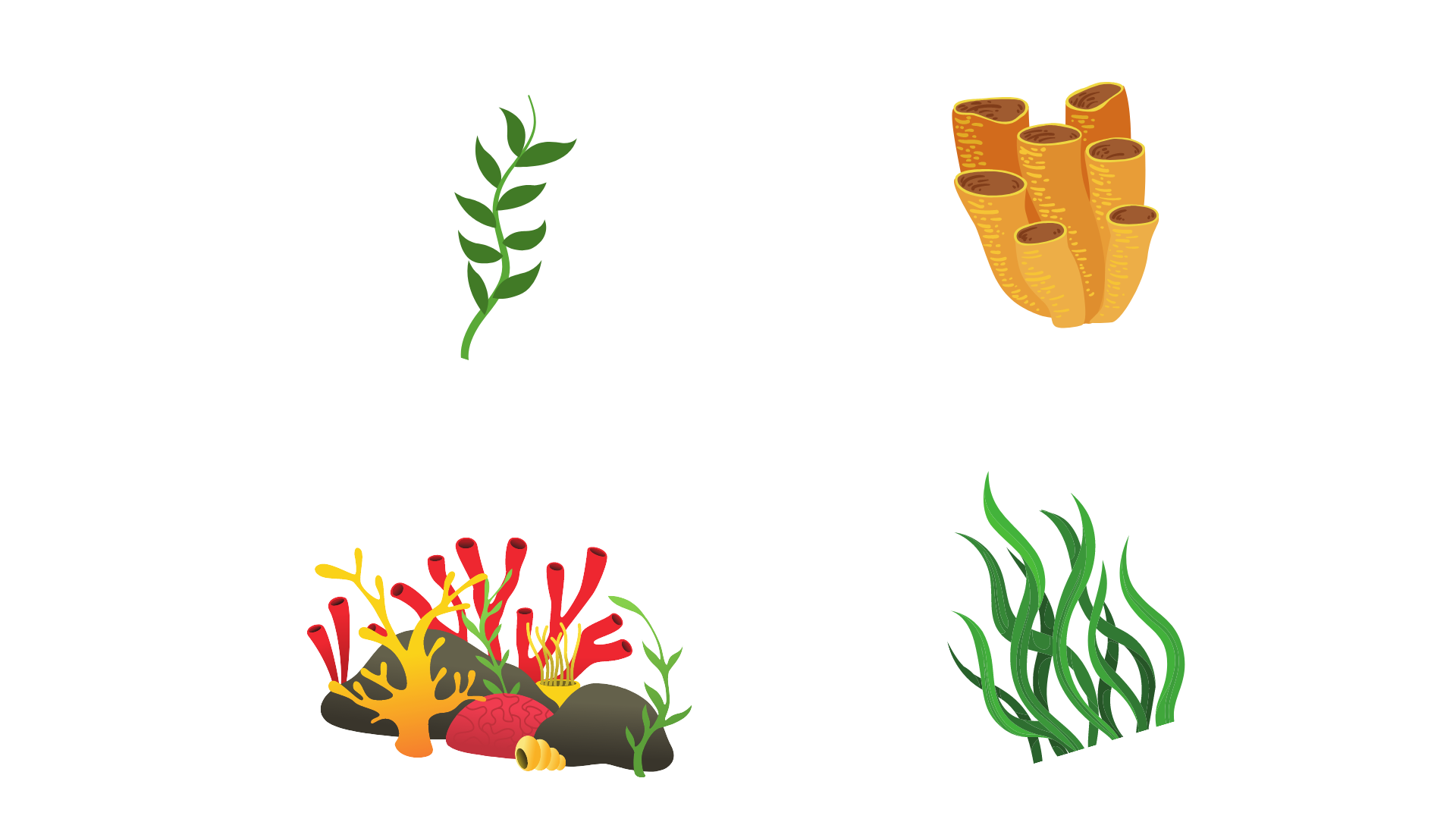 4
3
6
9
6
2
4
4
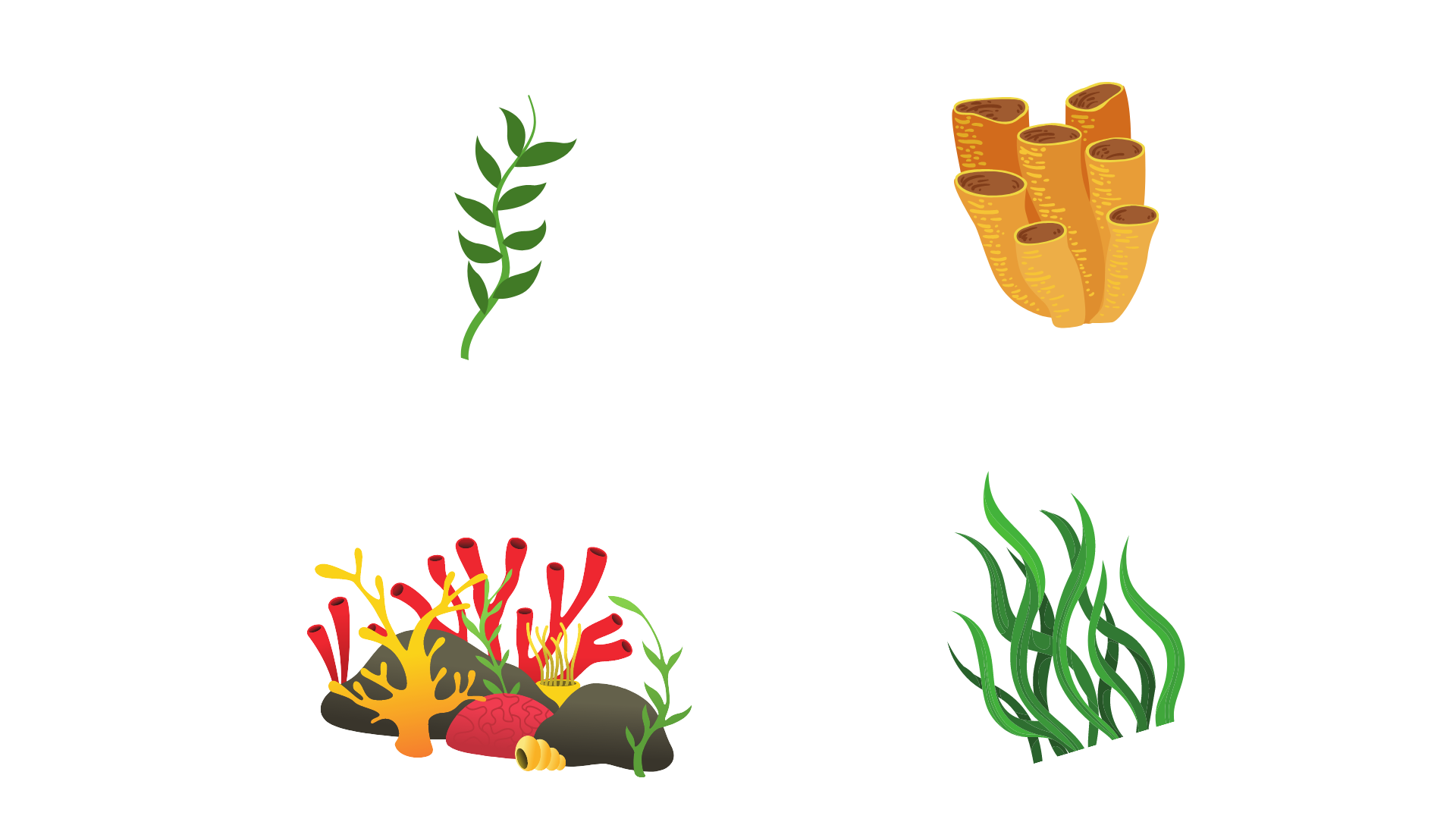 2
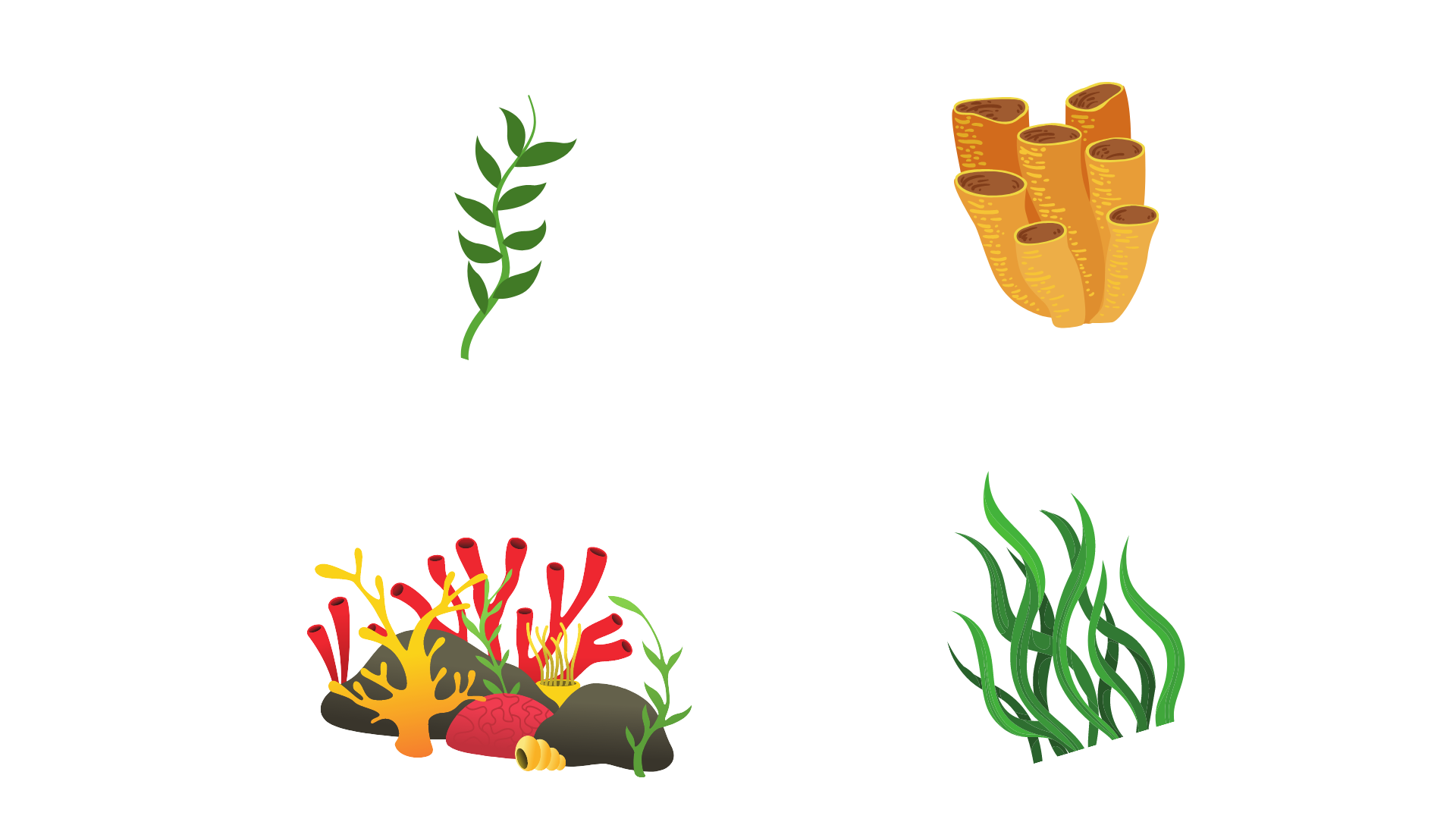 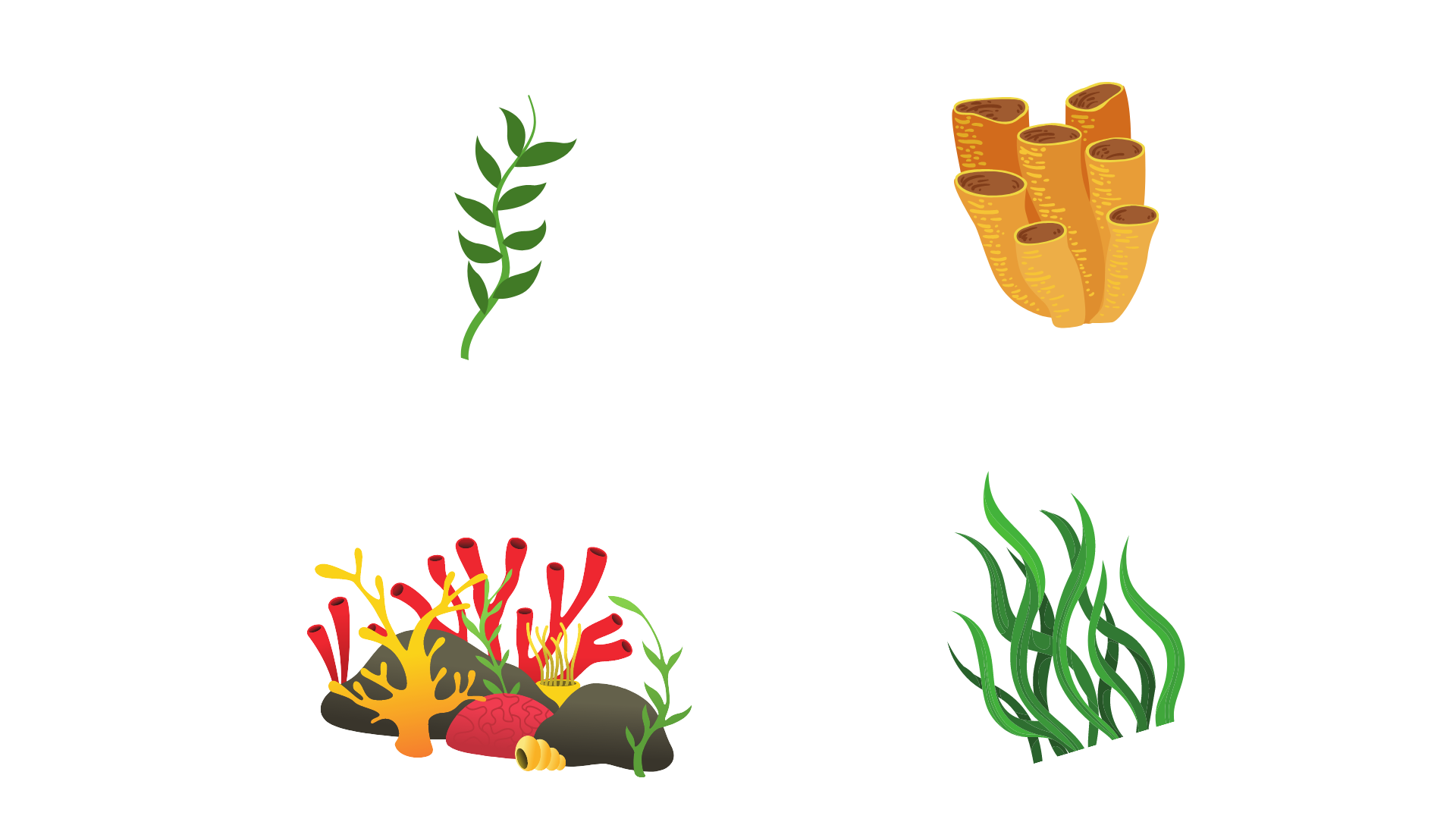 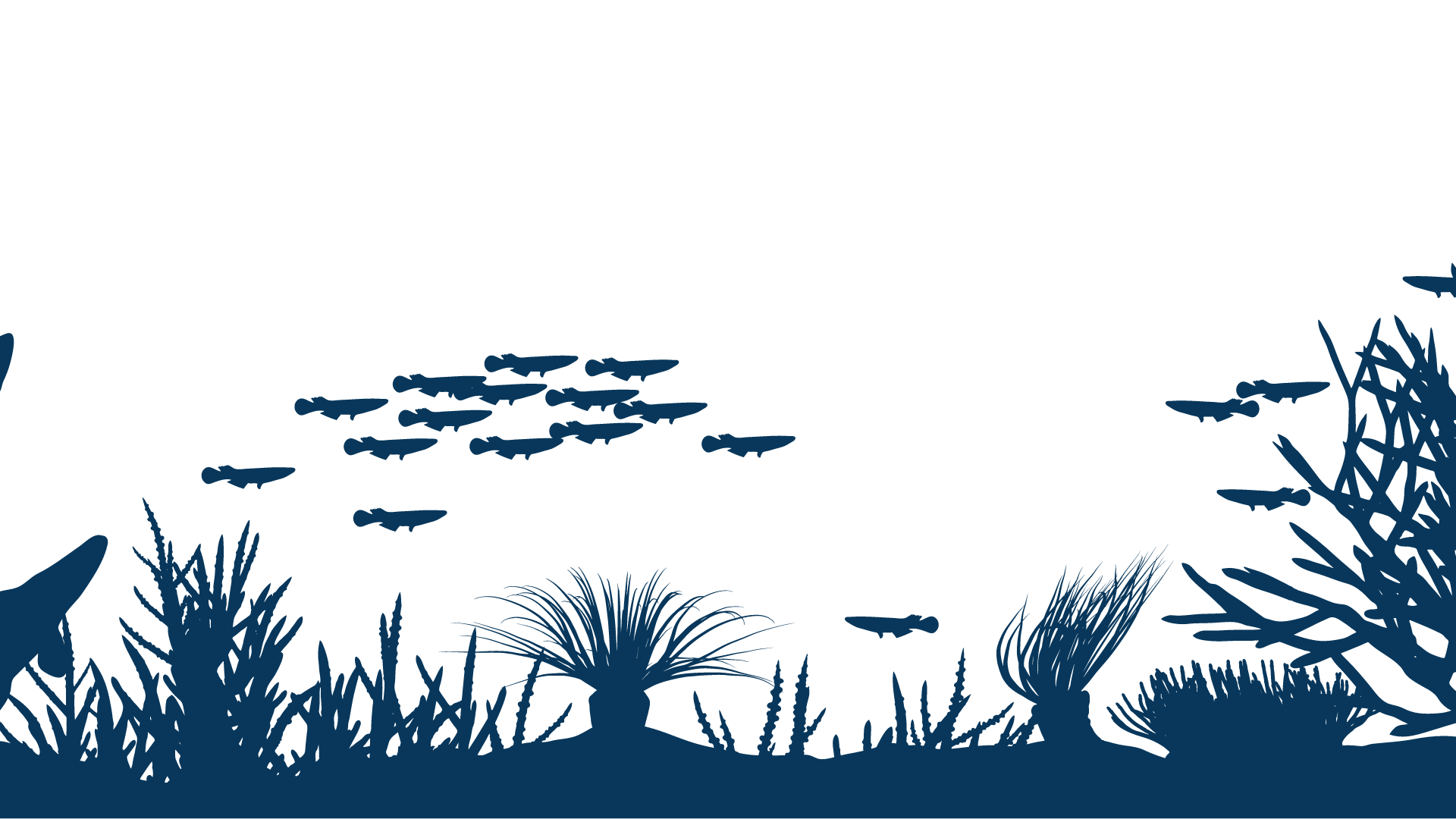 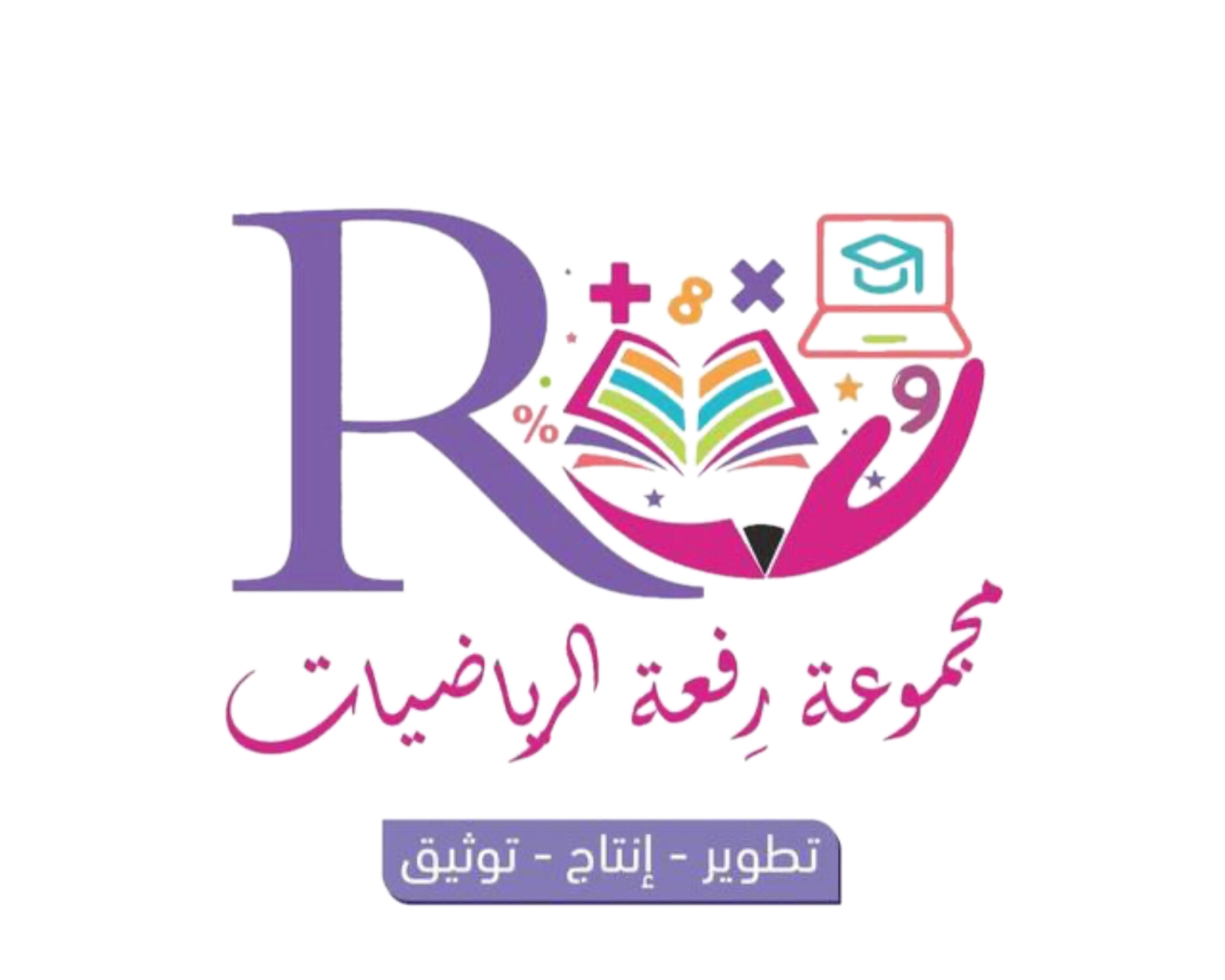 أتأكد
أجد ناتج الجمع مستعملاً:              و
4
5
6
1
1
1
6
3
1
8
6
9
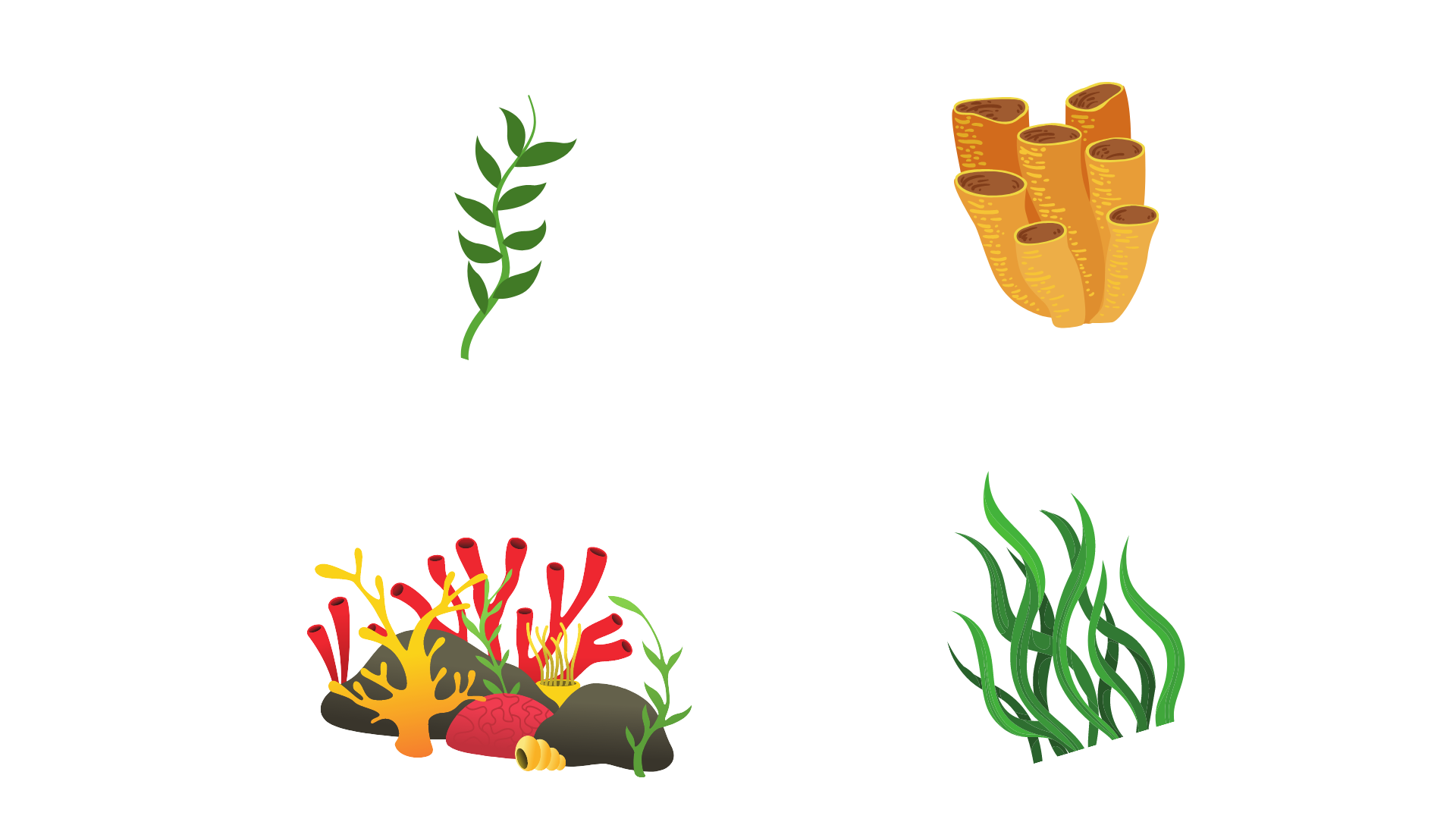 4
5
6
2
5
7
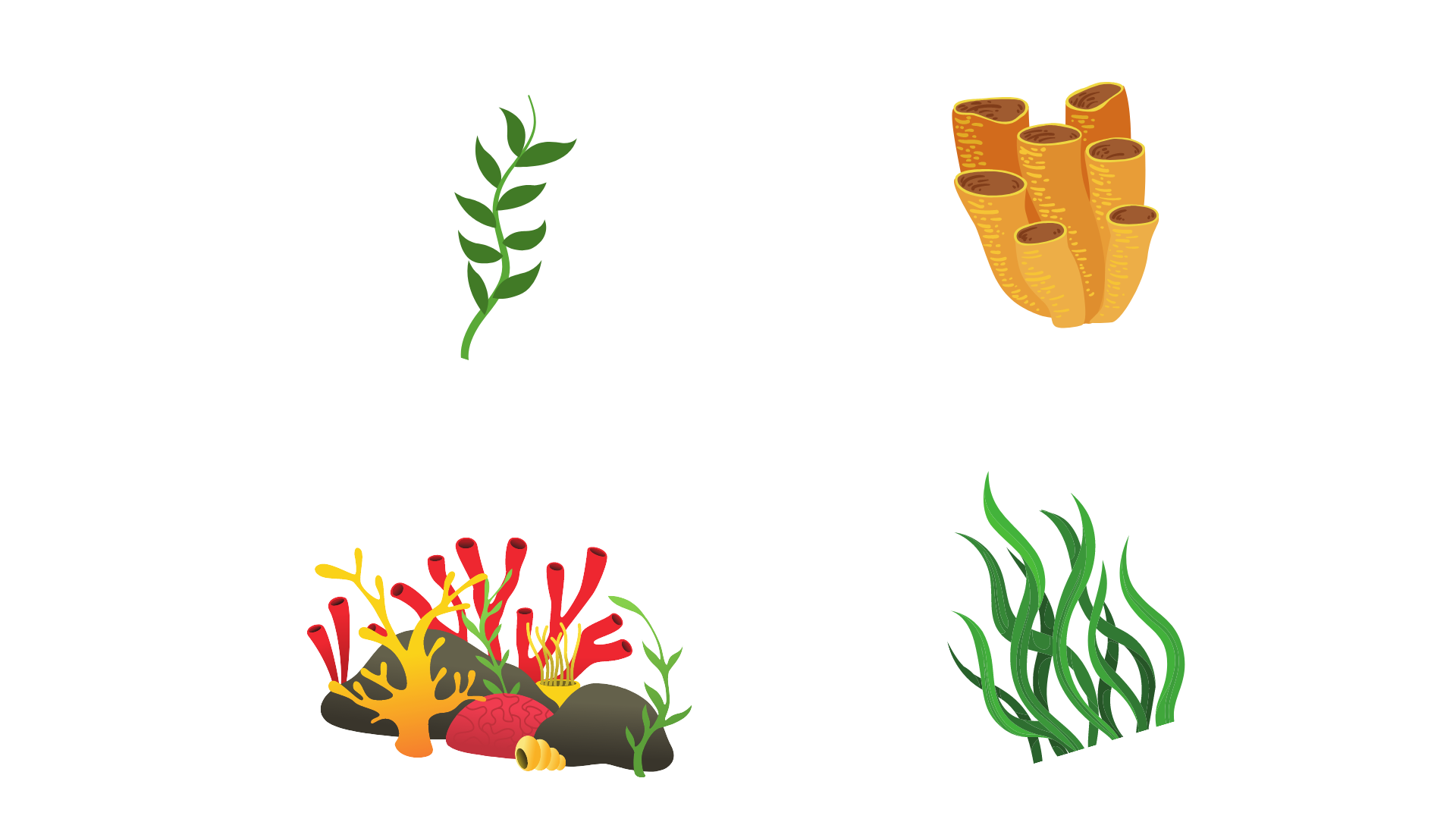 2
1
4
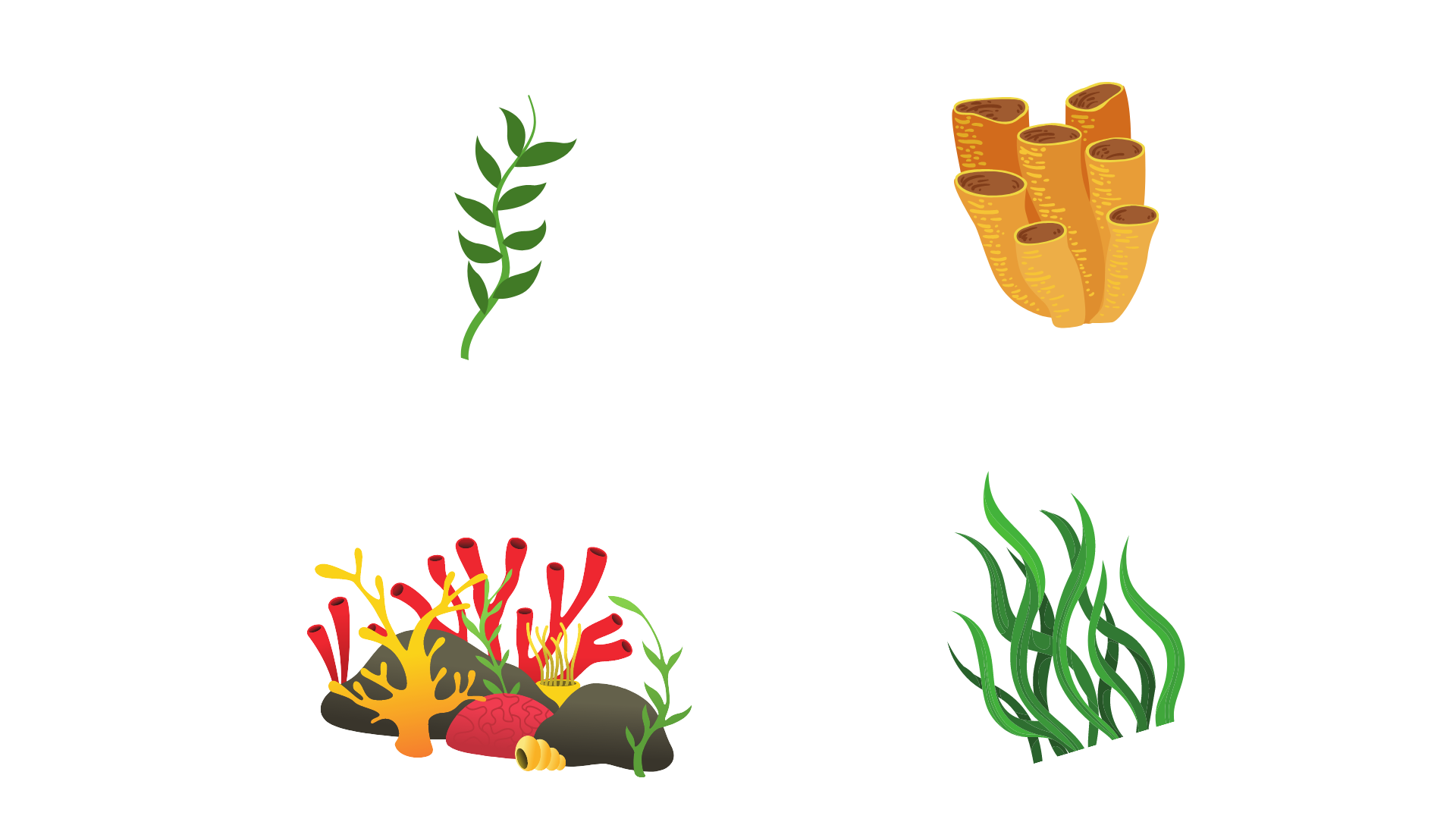 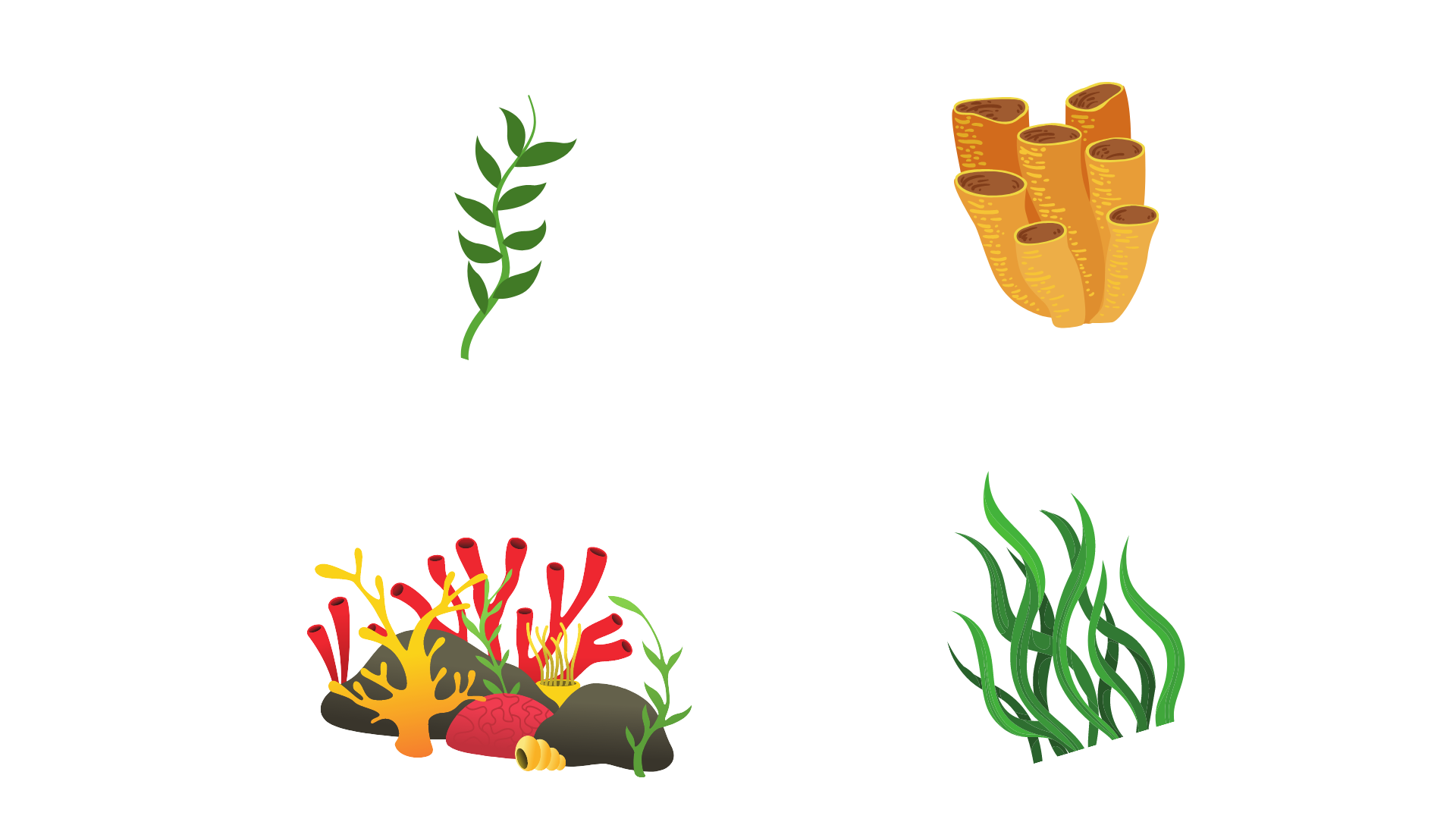 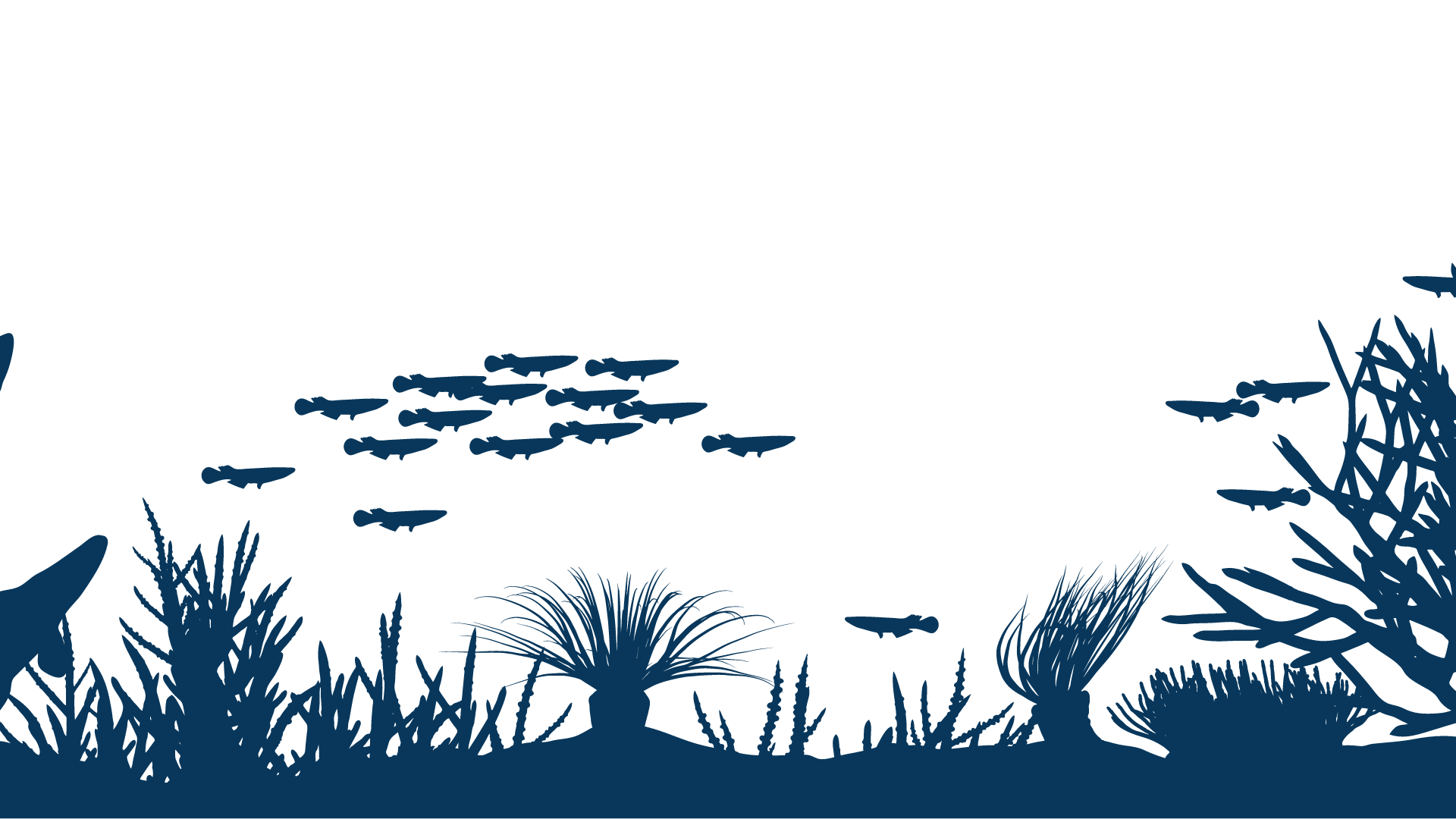 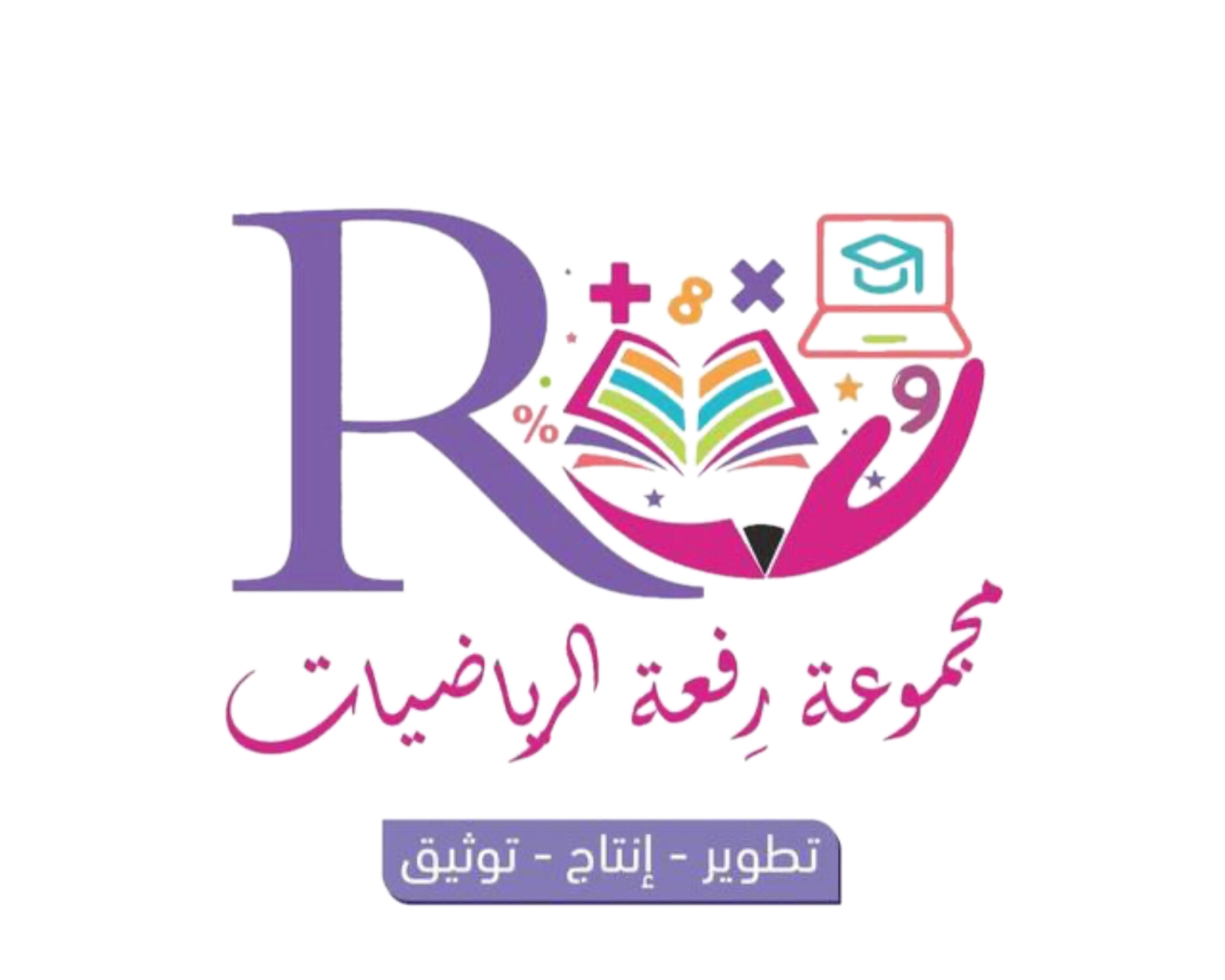 أتدرب
أجد ناتج الجمع مستعملاً:              و
8
9
10
1
1
1
1
3
2
6
5
4
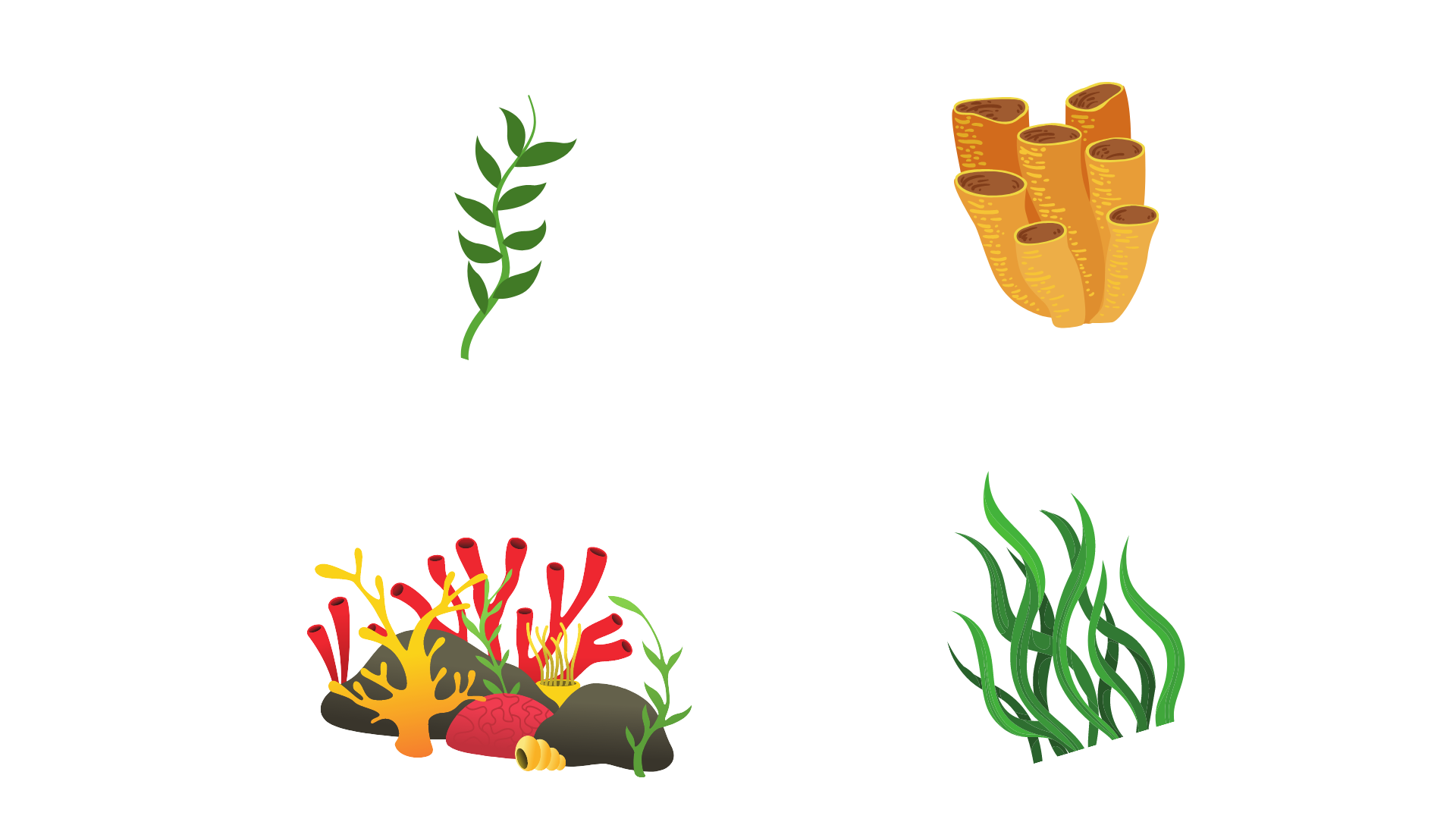 9
5
7
0
5
1
4
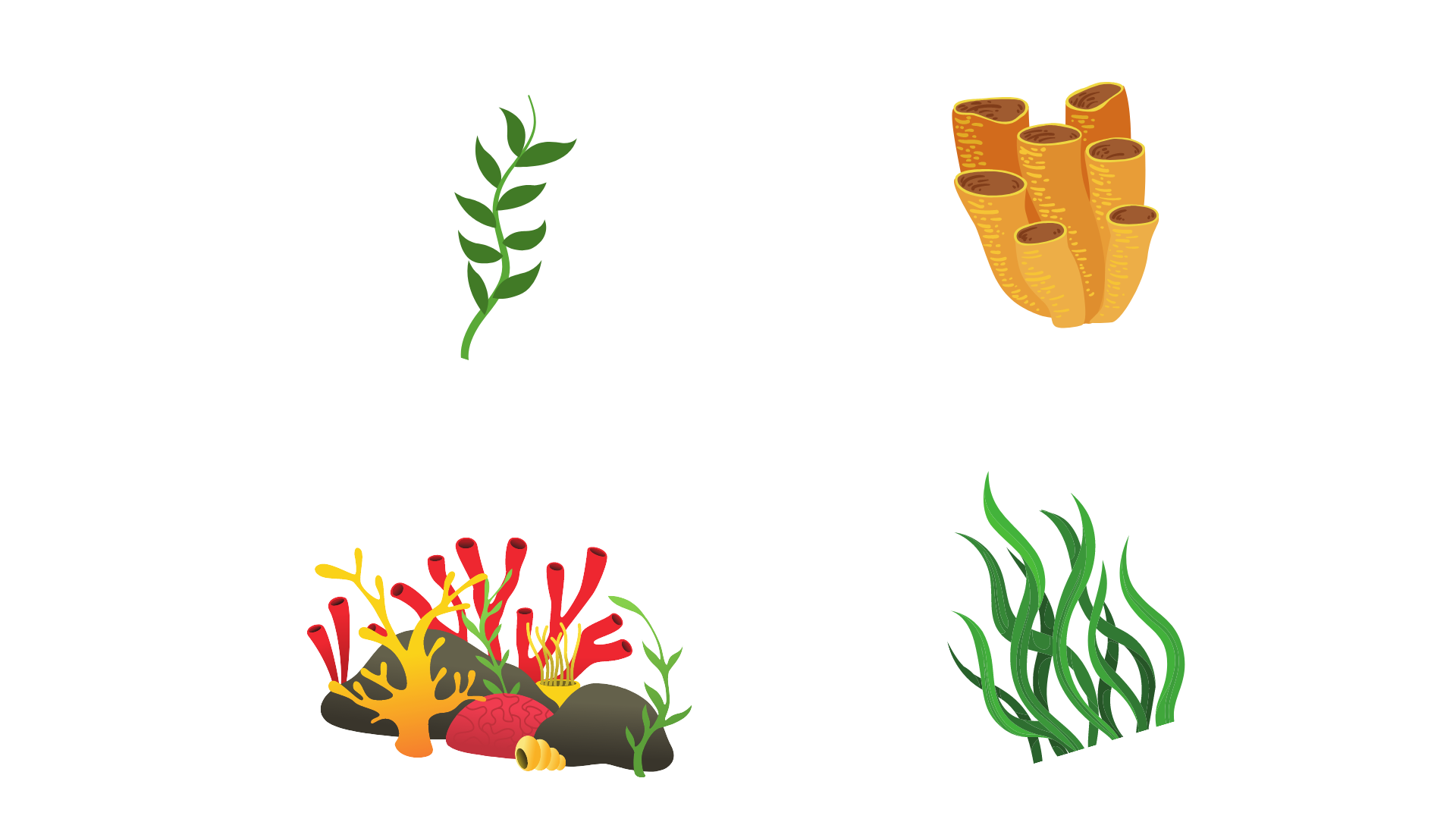 2
3
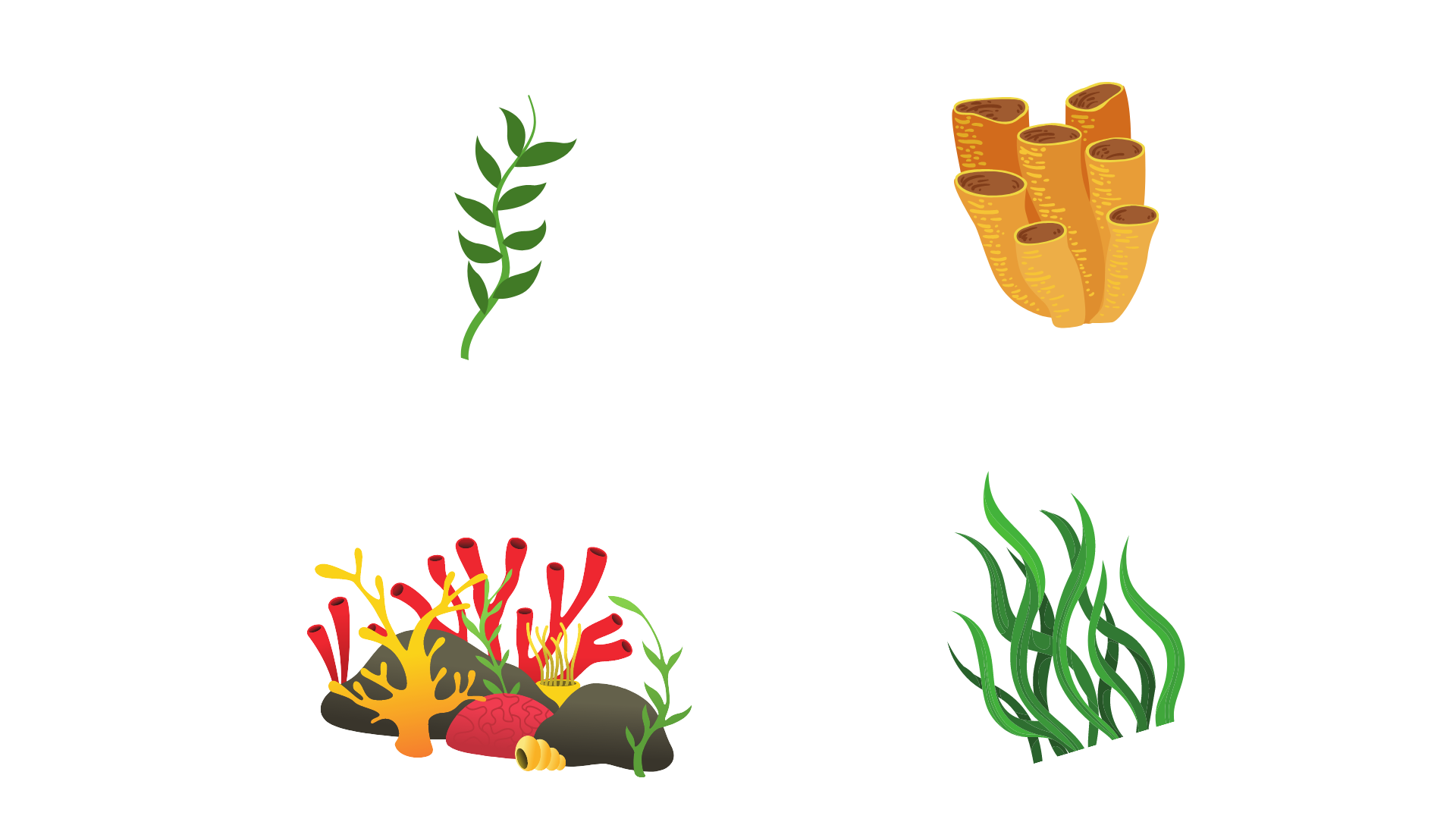 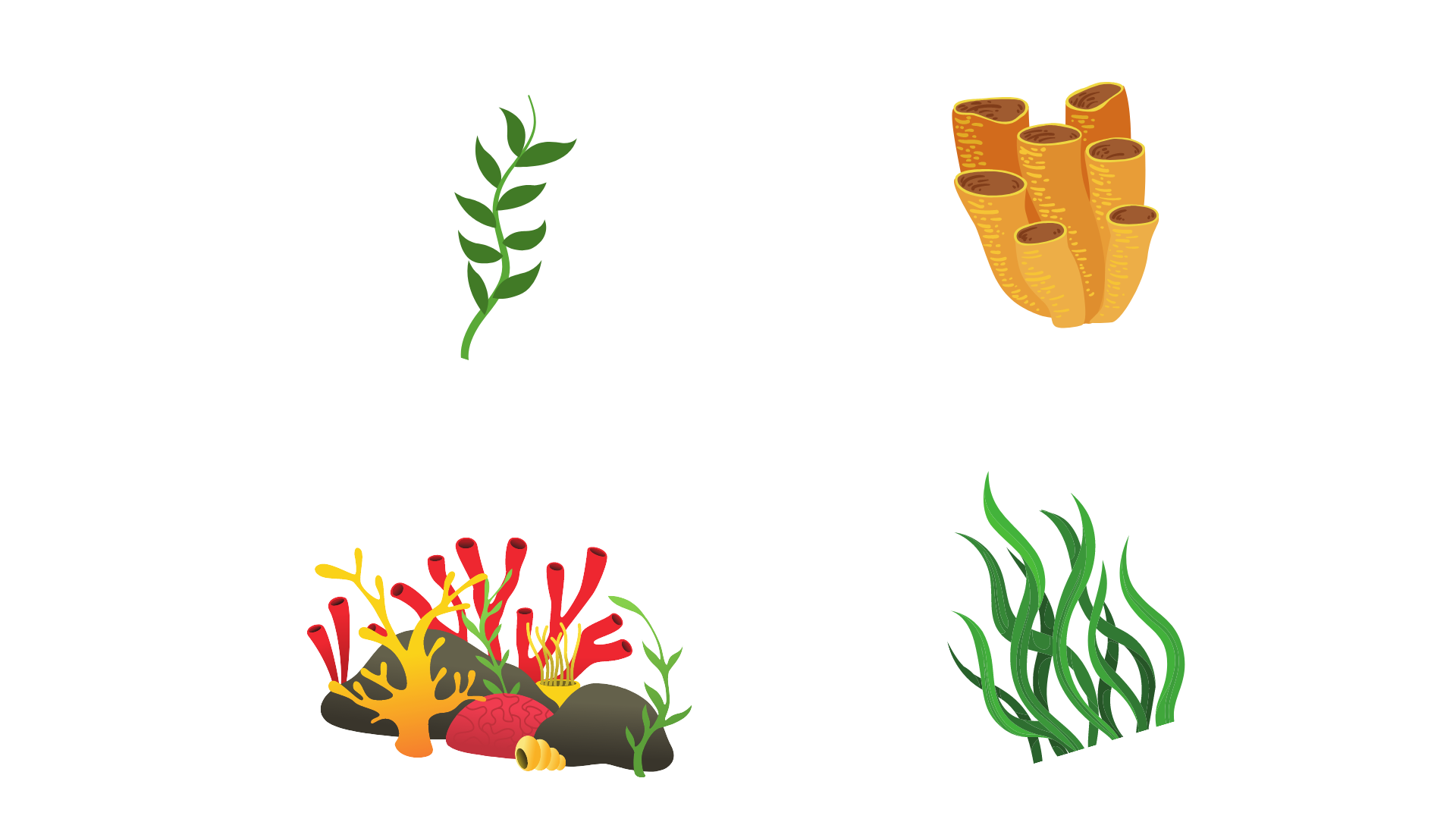 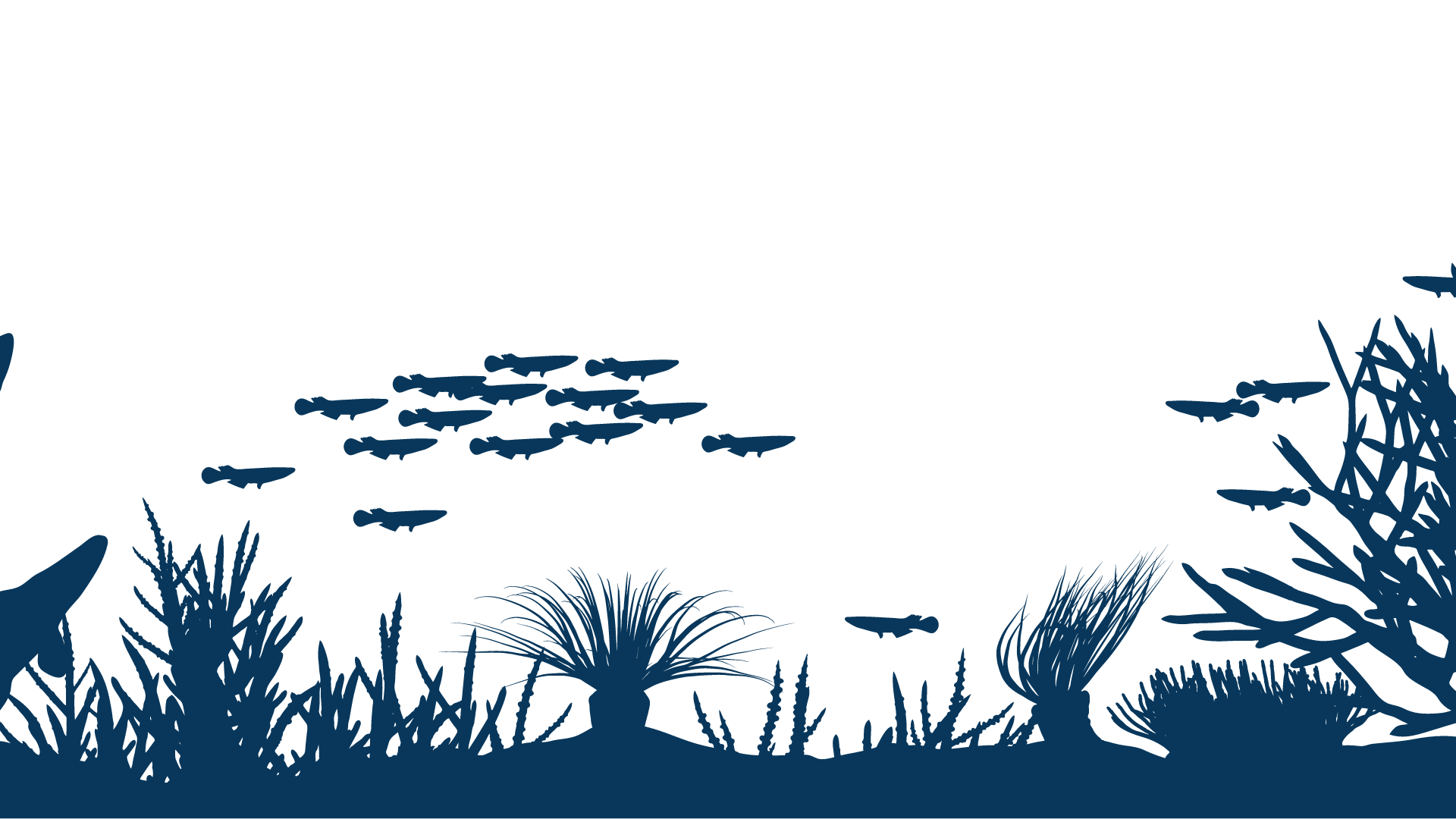 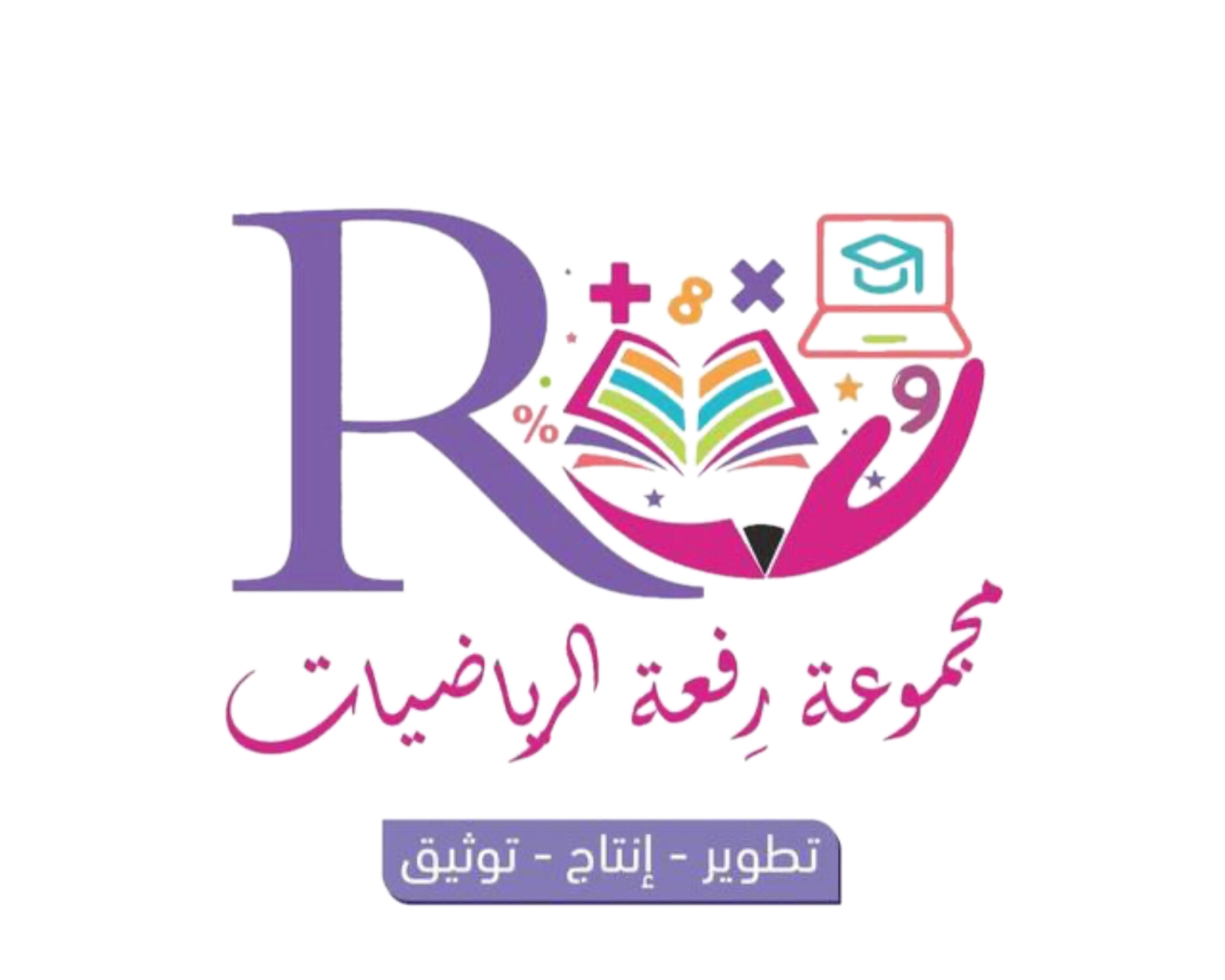 أتدرب
أجد ناتج الجمع مستعملاً:              و
11
12
13
1
1
3
7
5
8
2
6
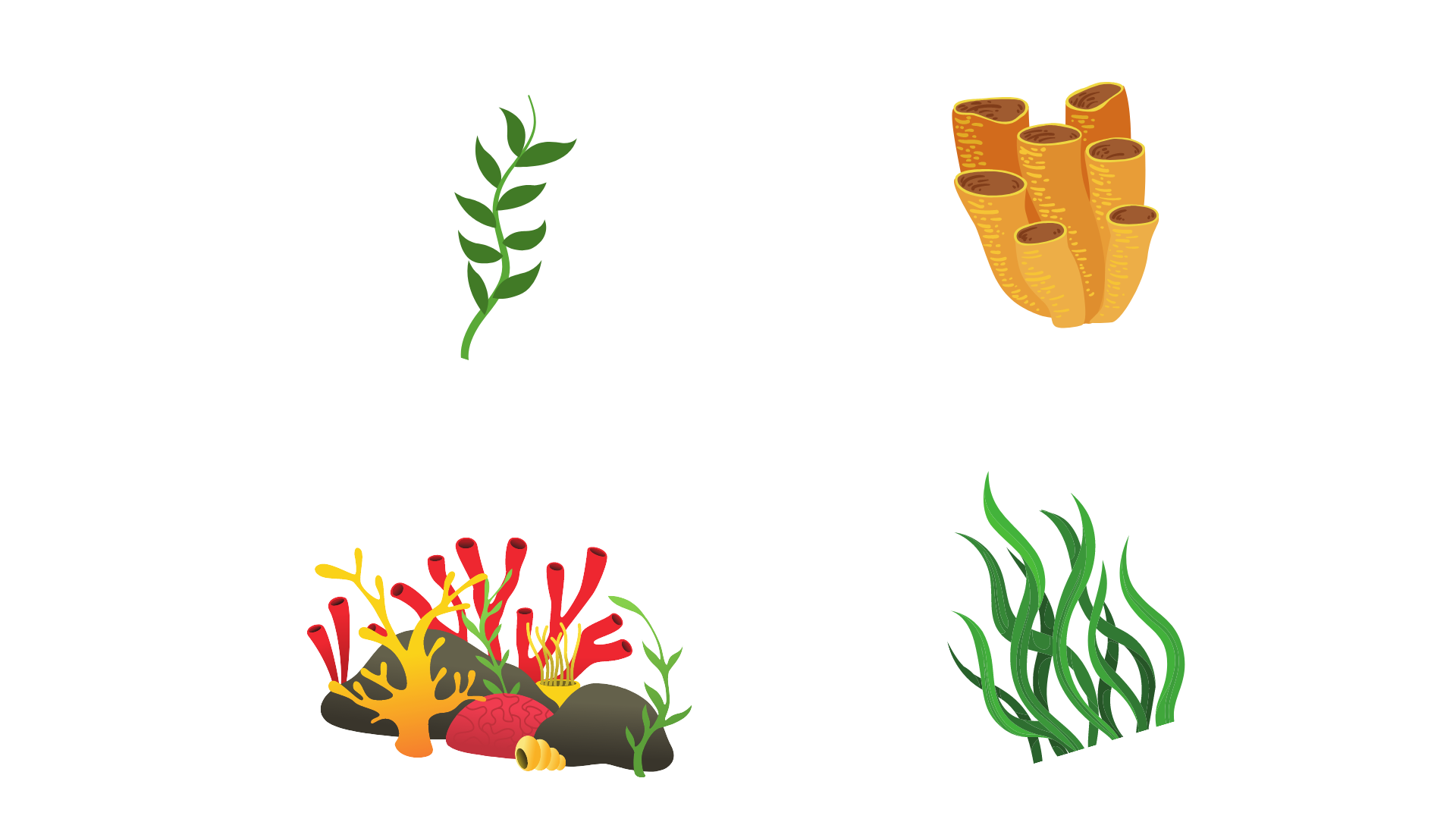 8
8
1
6
0
4
8
7
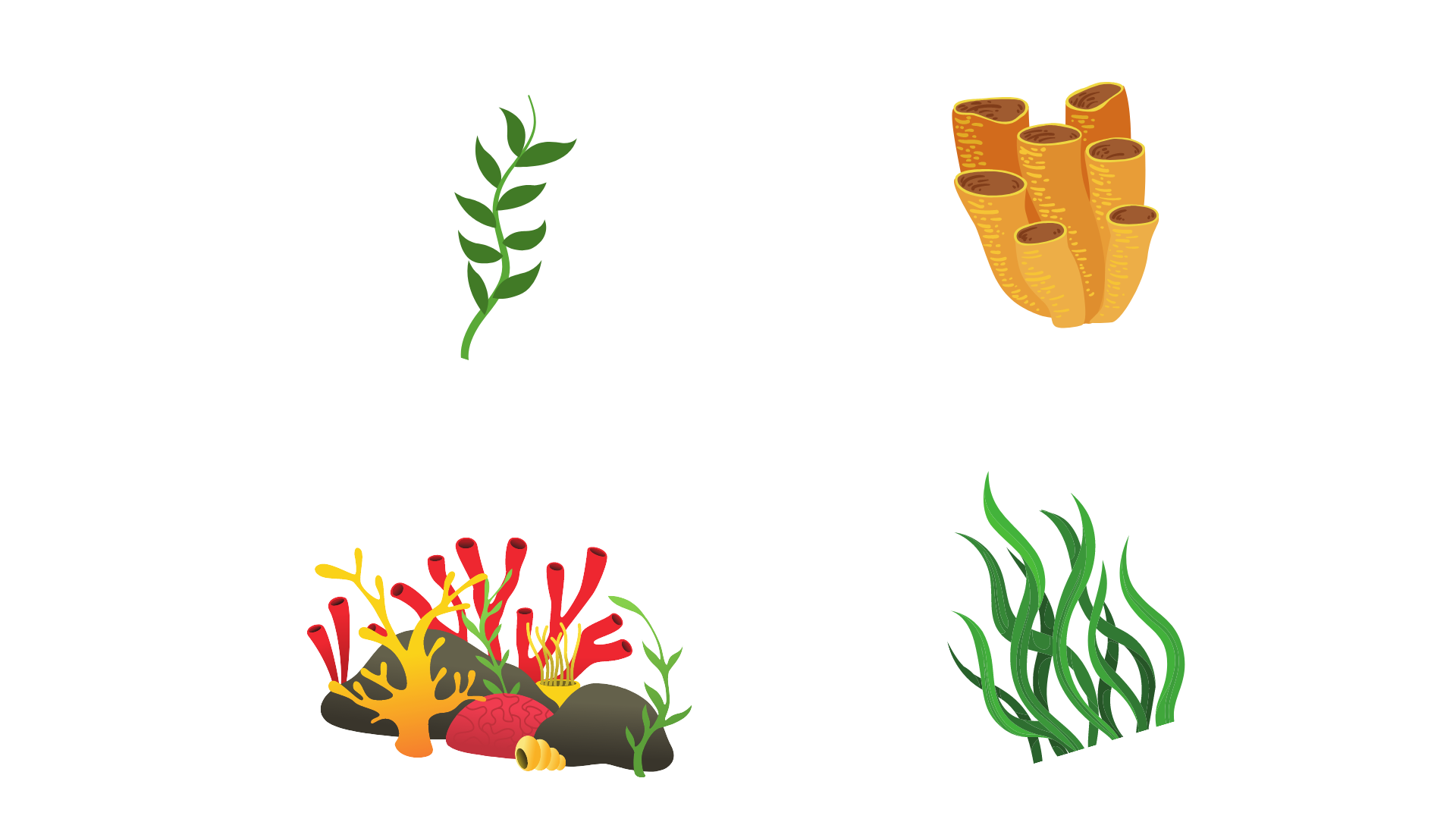 5
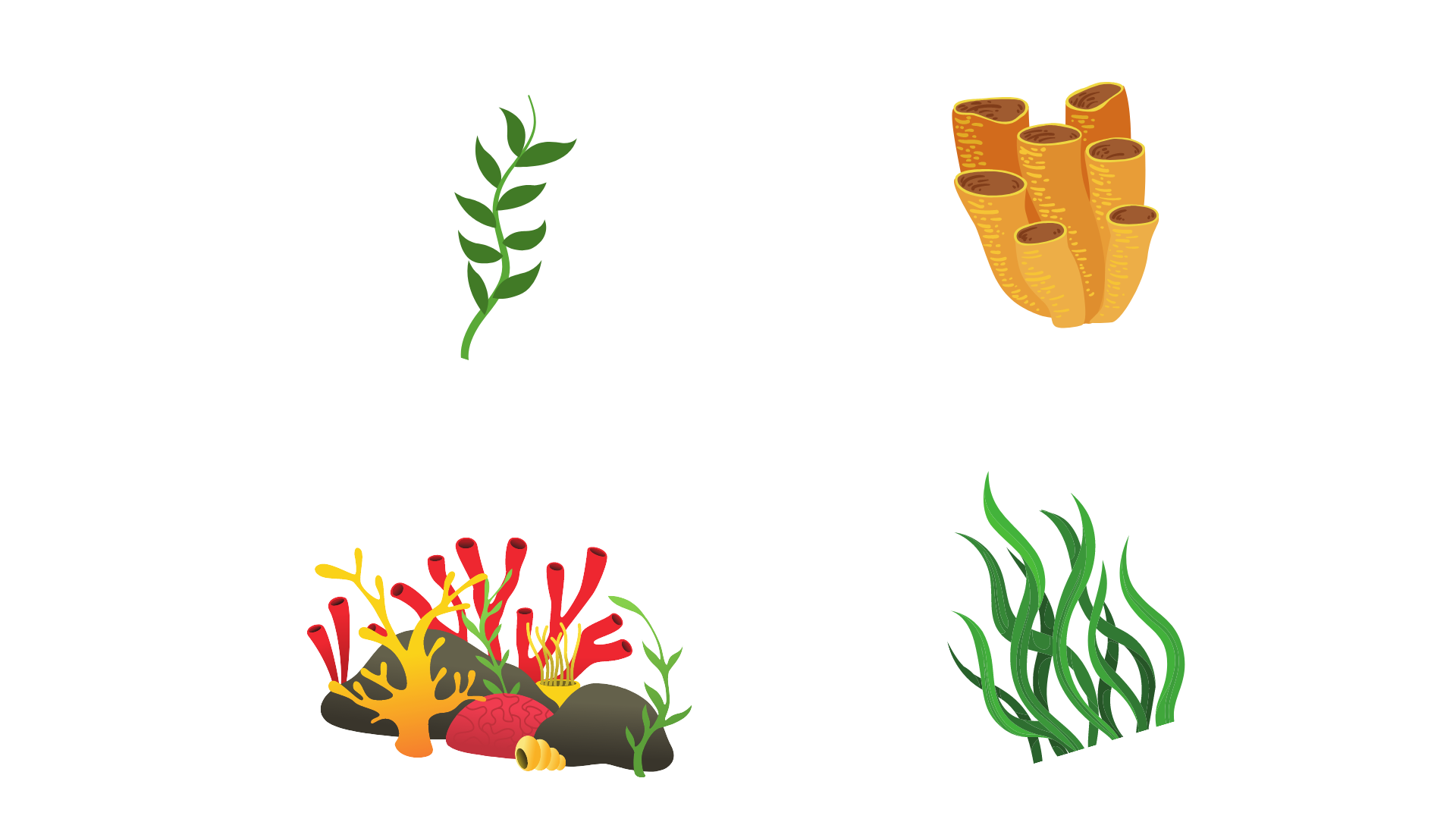 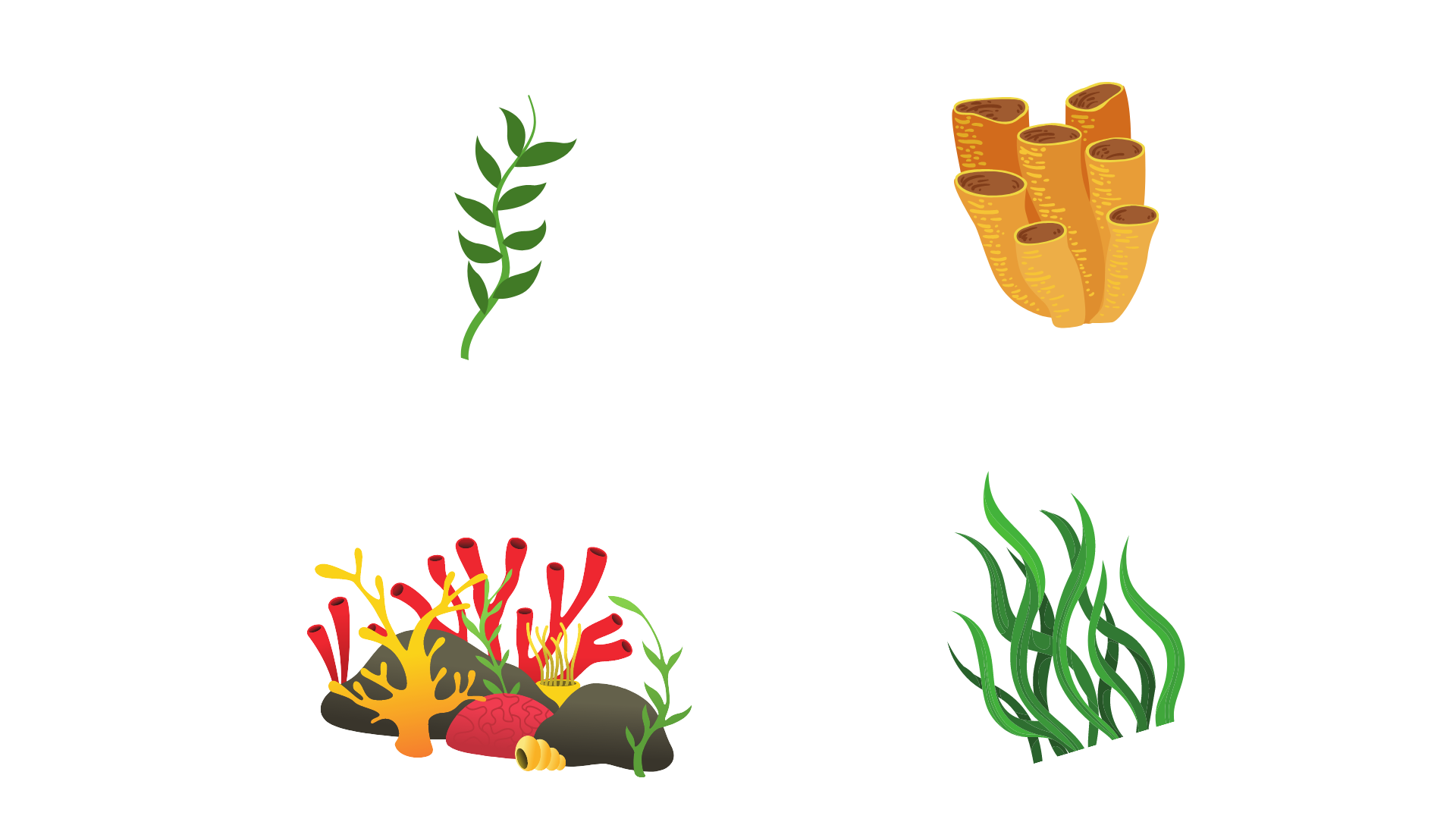 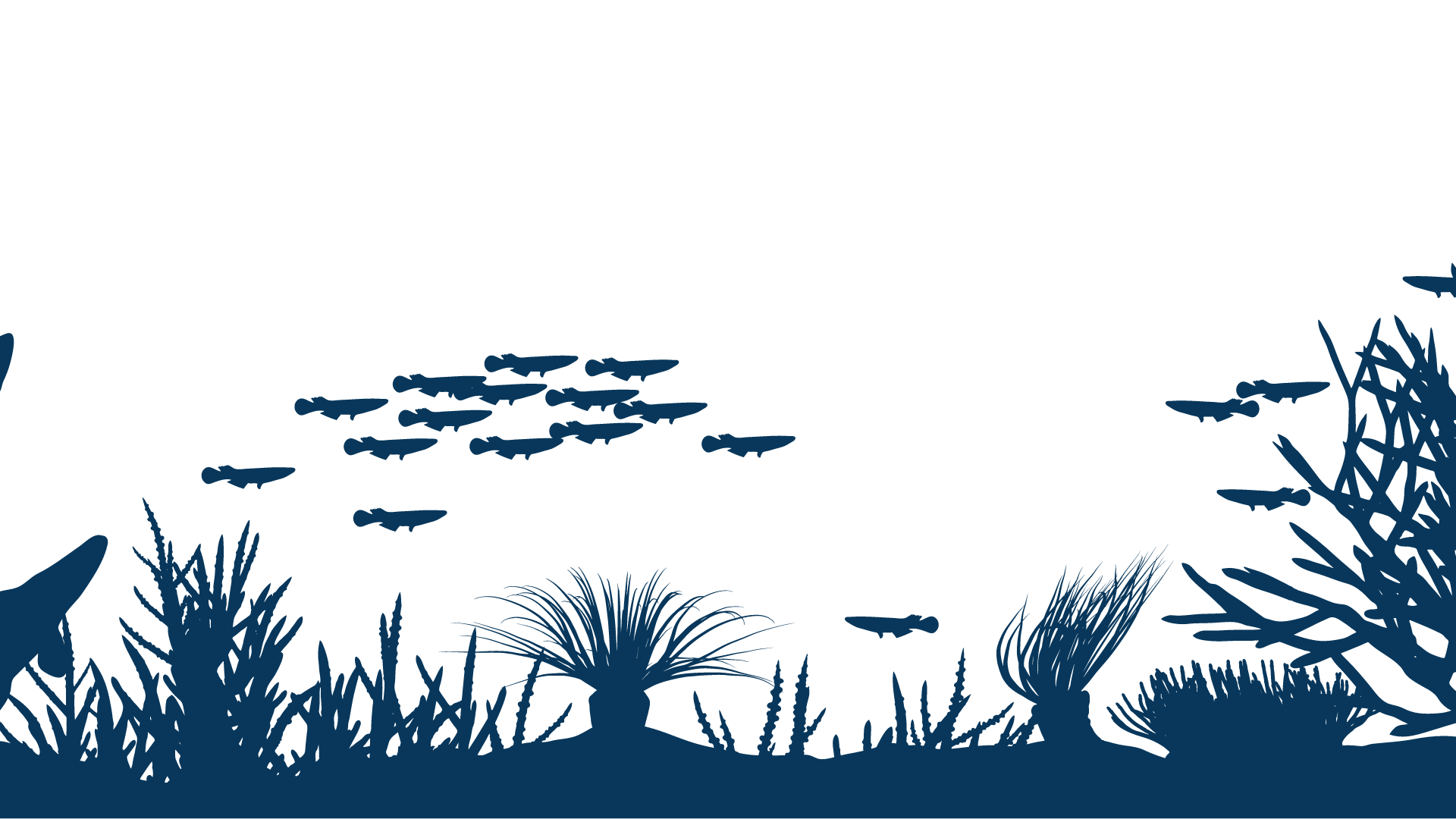 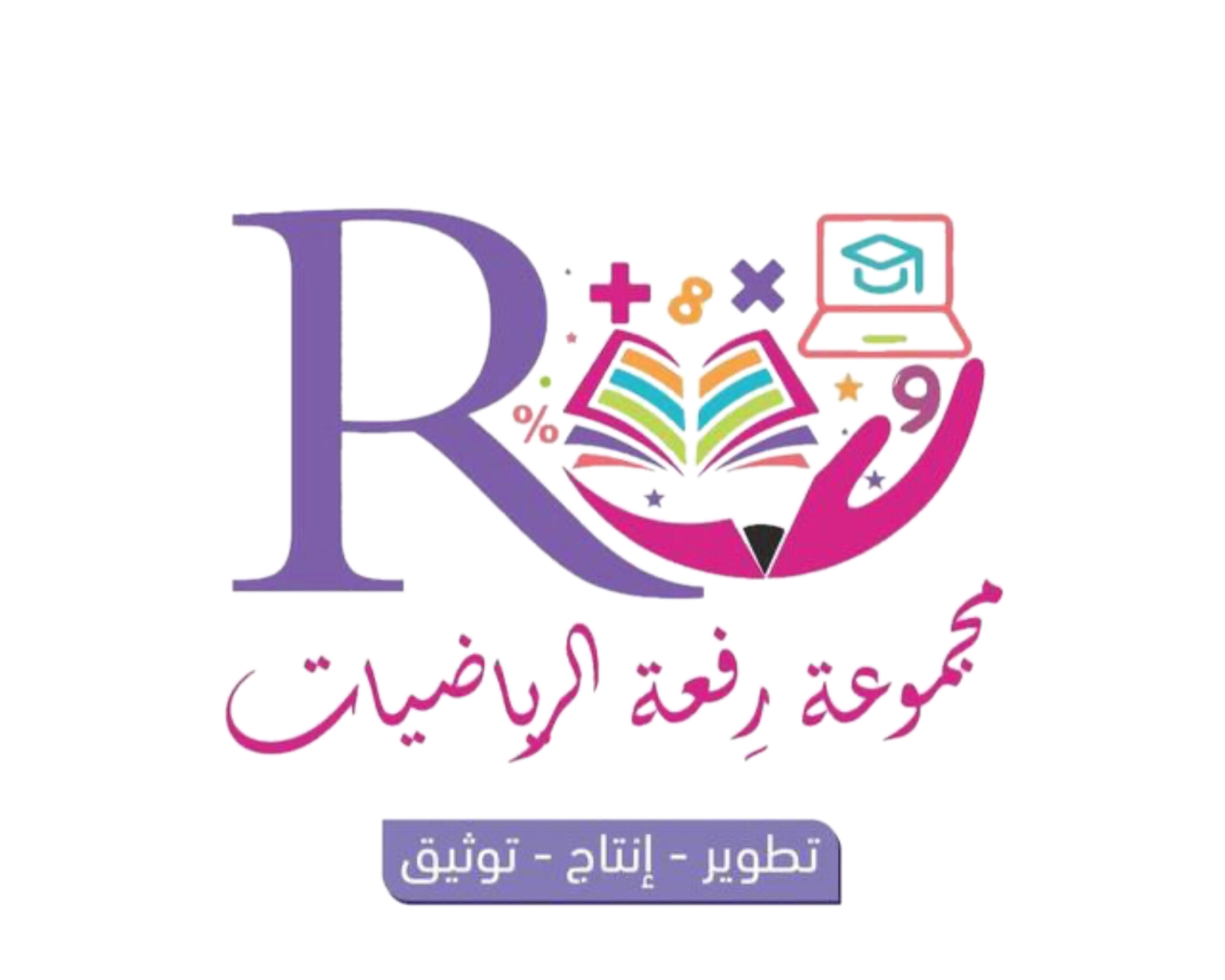 أتدرب
أجد ناتج الجمع مستعملاً:              و
1
2
3
1
1
1
4
2
3
3
4
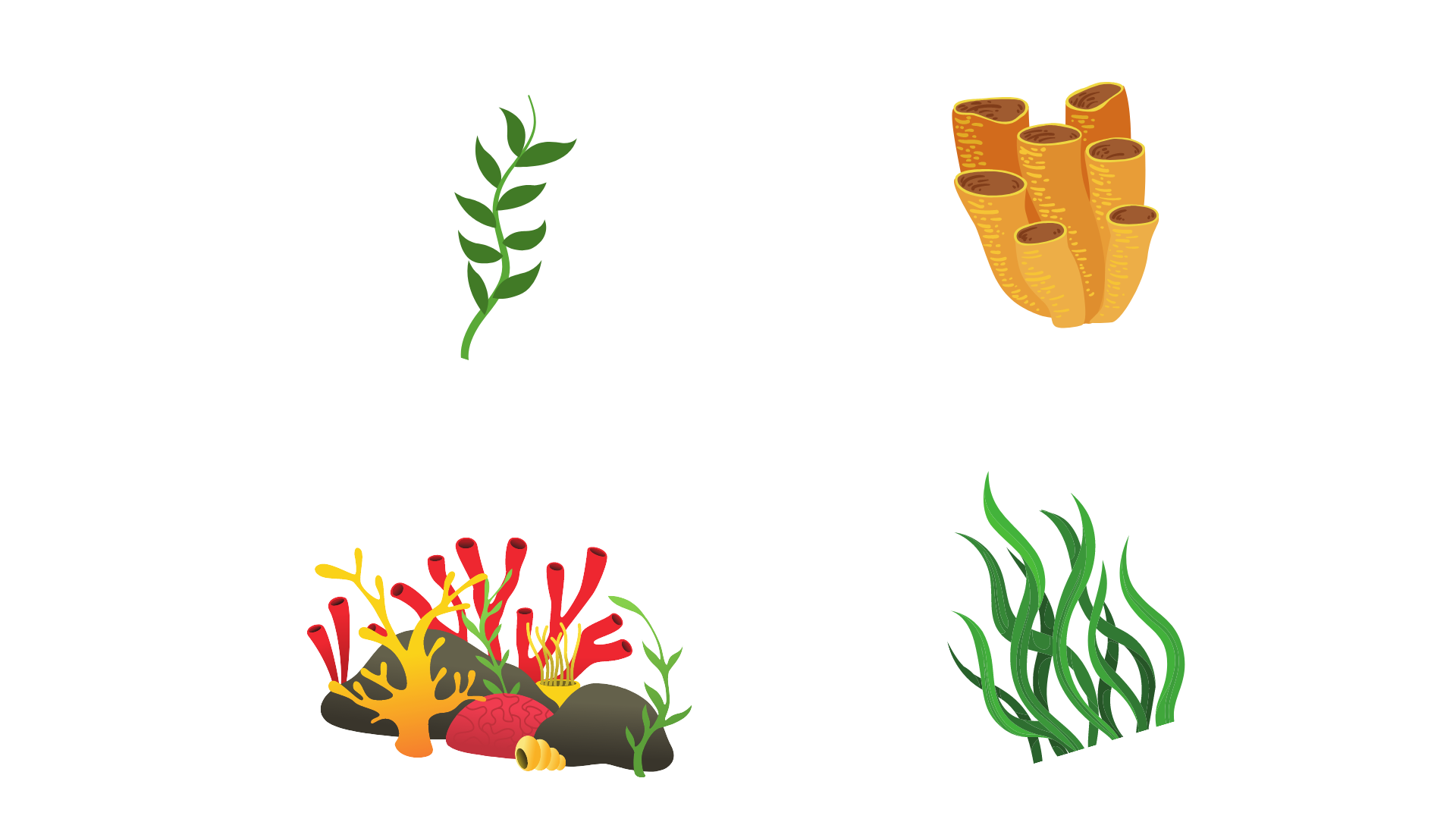 7
9
4
8
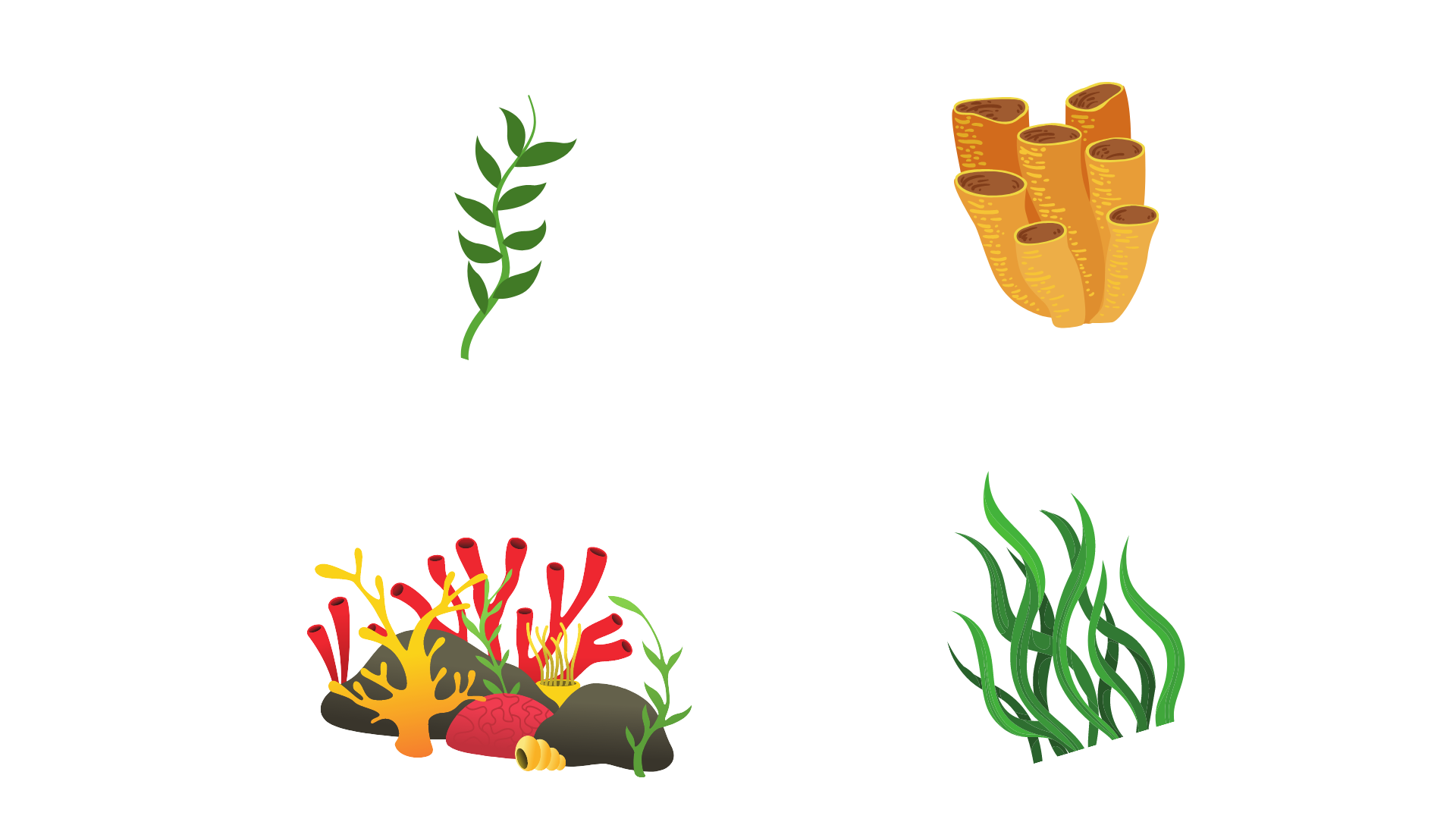 2
2
5
0
2
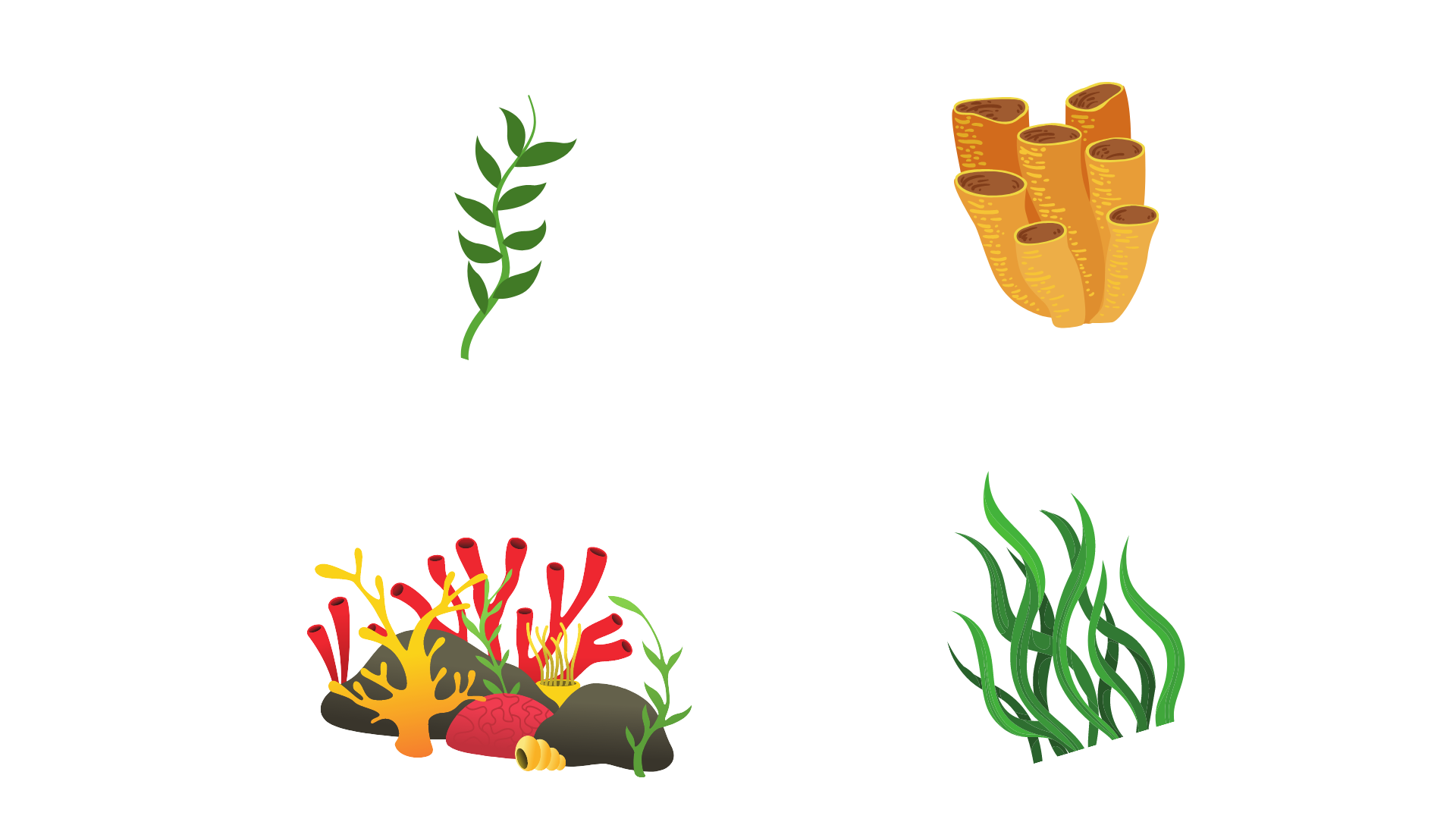 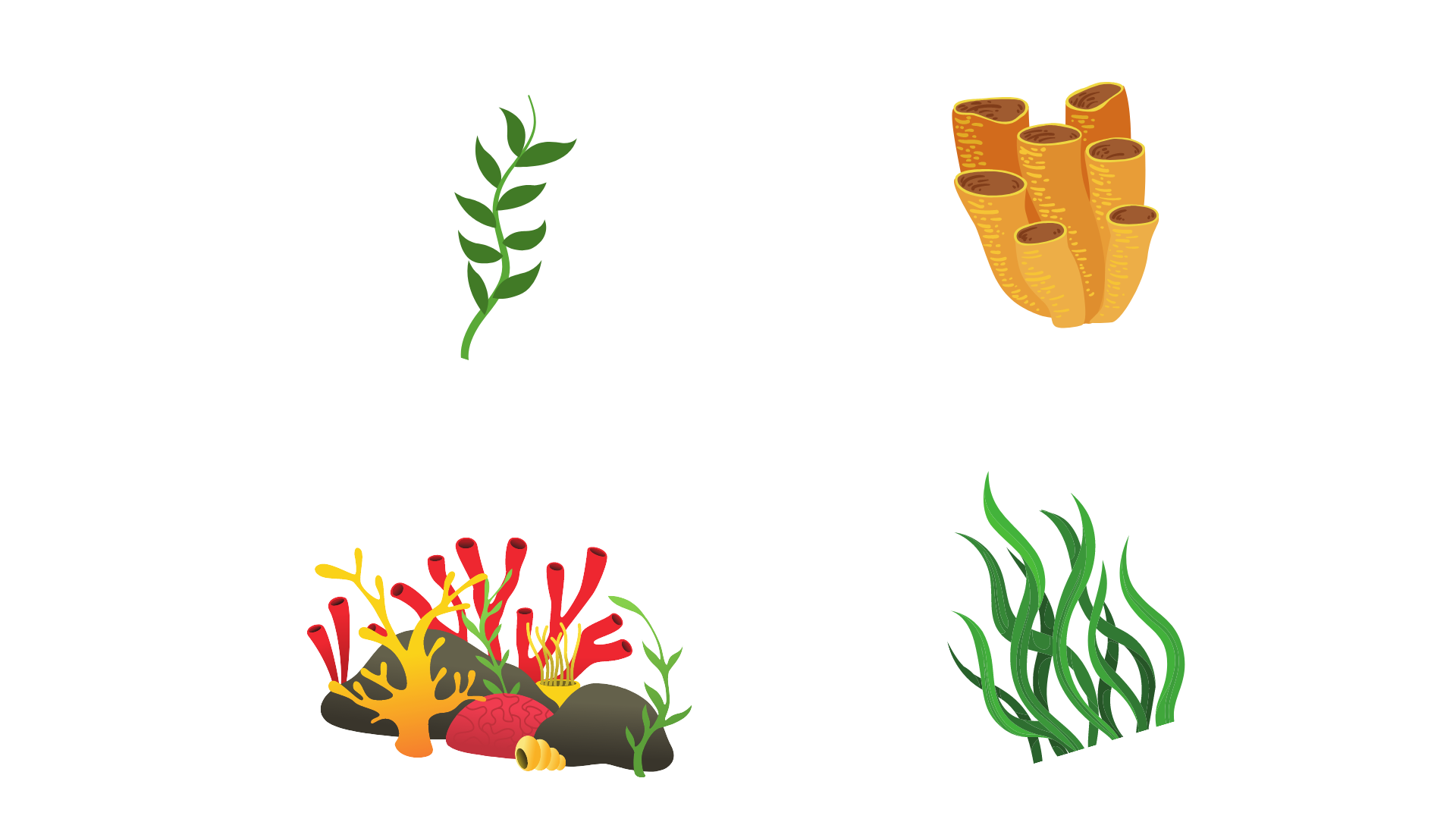 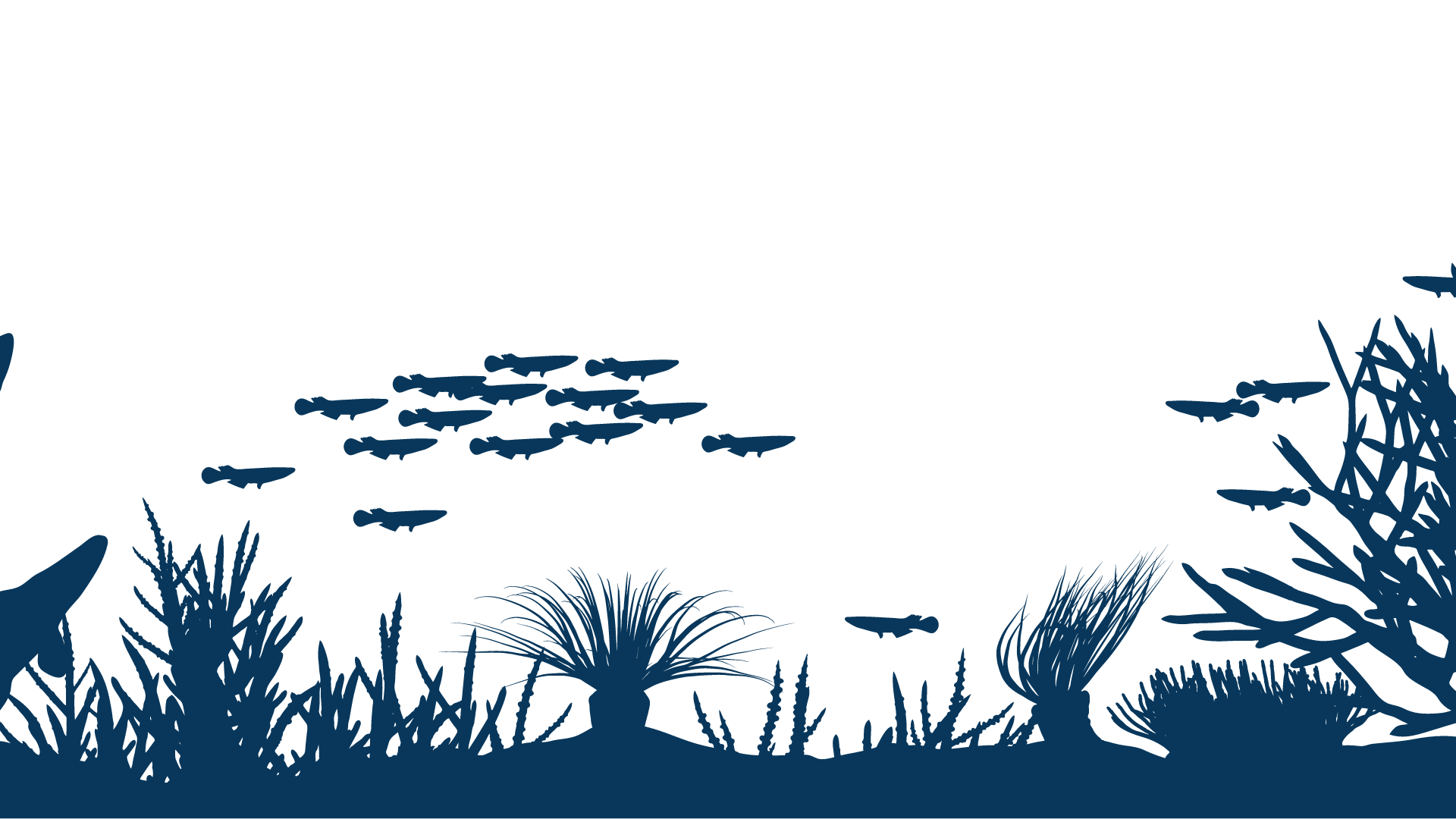 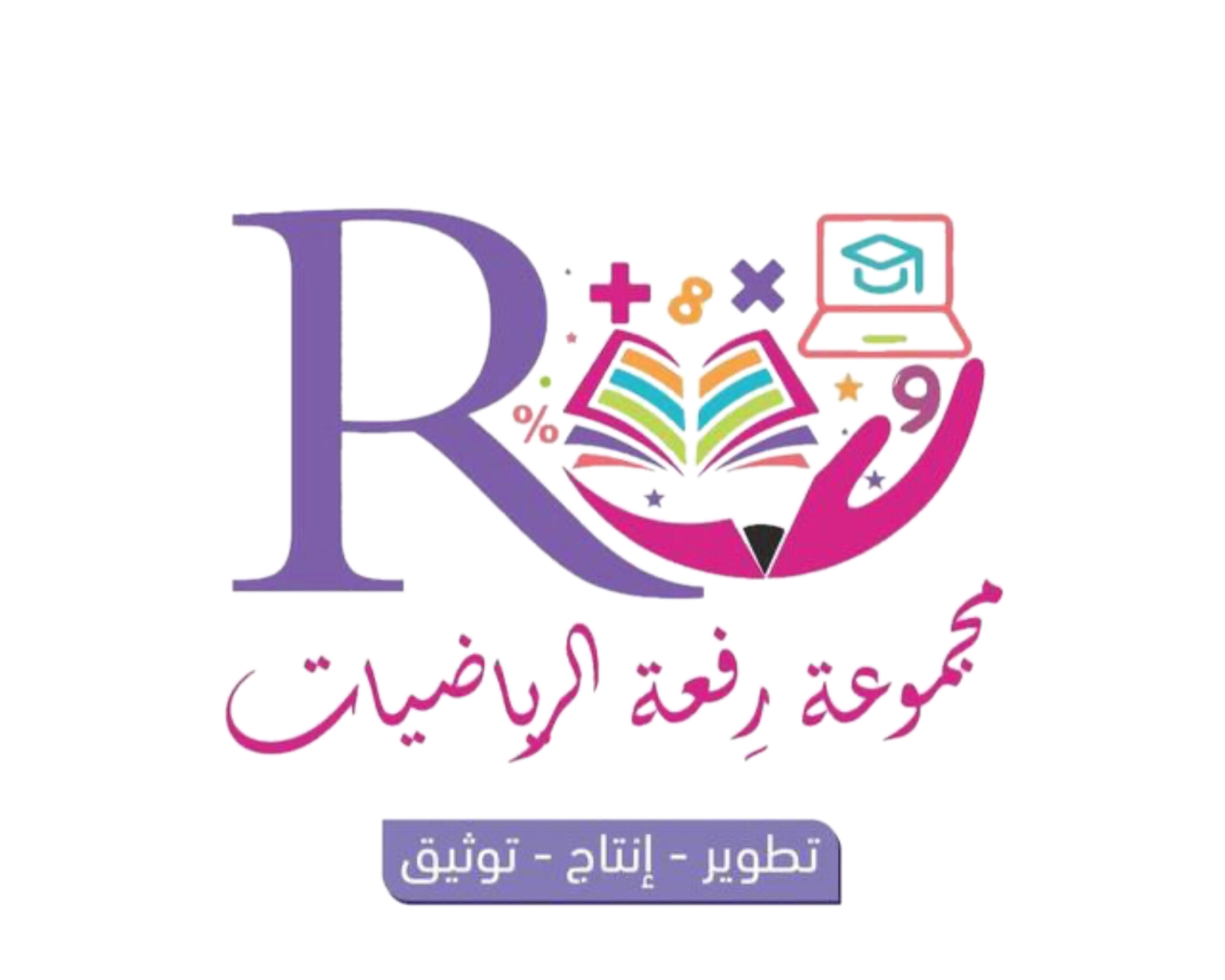 مهارات التفكير العليا
التقويم
أكتشف الخطأ و أصححه : تقول إسراء إن ناتج جمع 23 ، 6 يساوي 39 .
لماذا أخطأت إسراء ؟ أصحح خطأها .
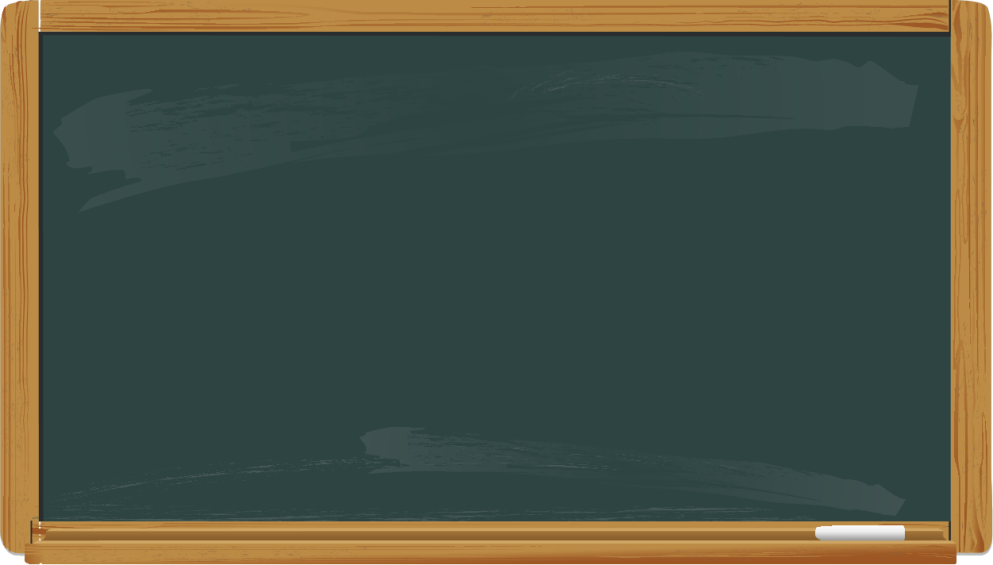 لأنها أعادت التجميع والصحيح 
إنه لا يوجد إعادة التجميع.
آحاد كافية حتى تجمعها 
23+ 6 - 29
23 + 6 = 39
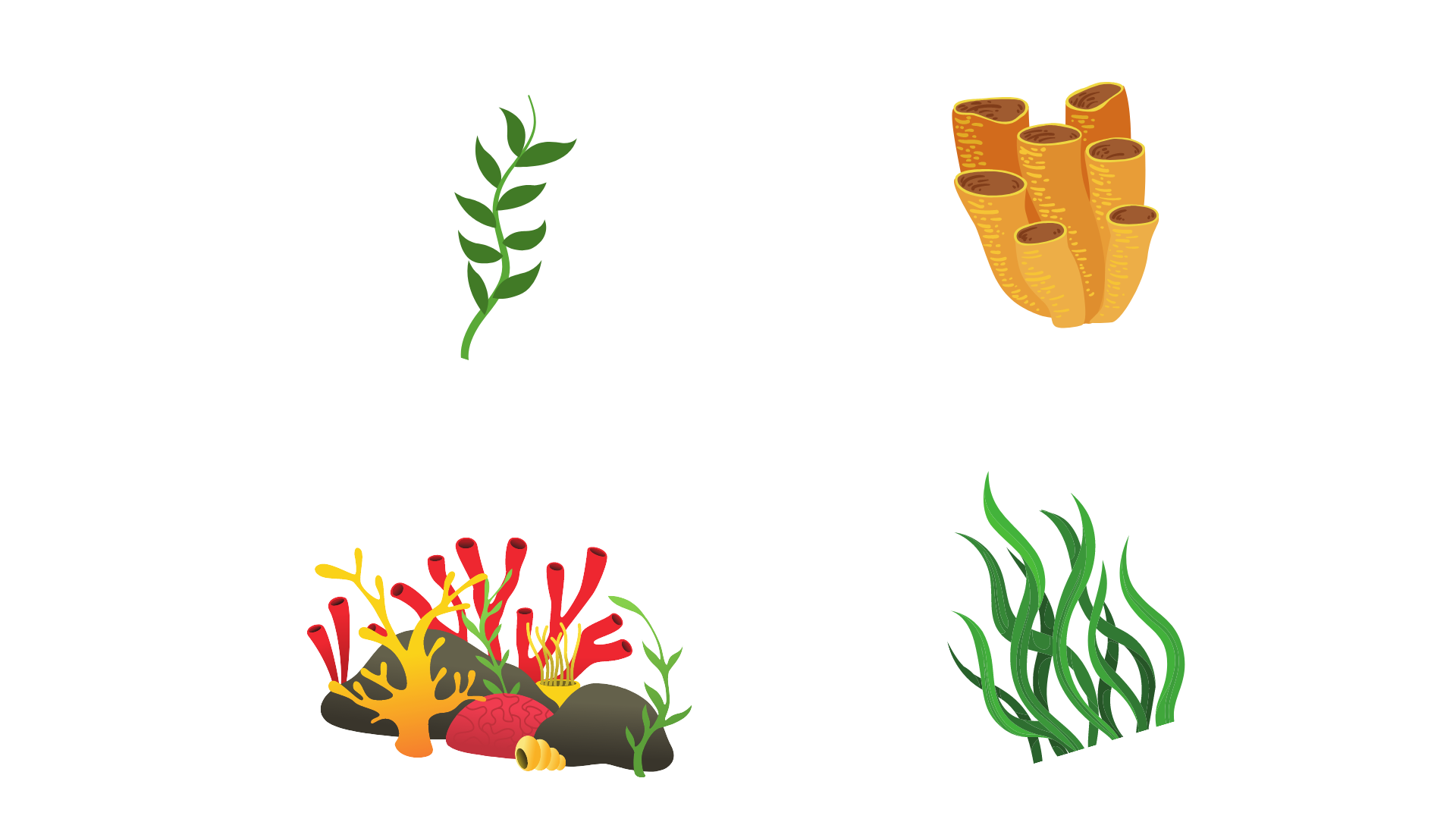 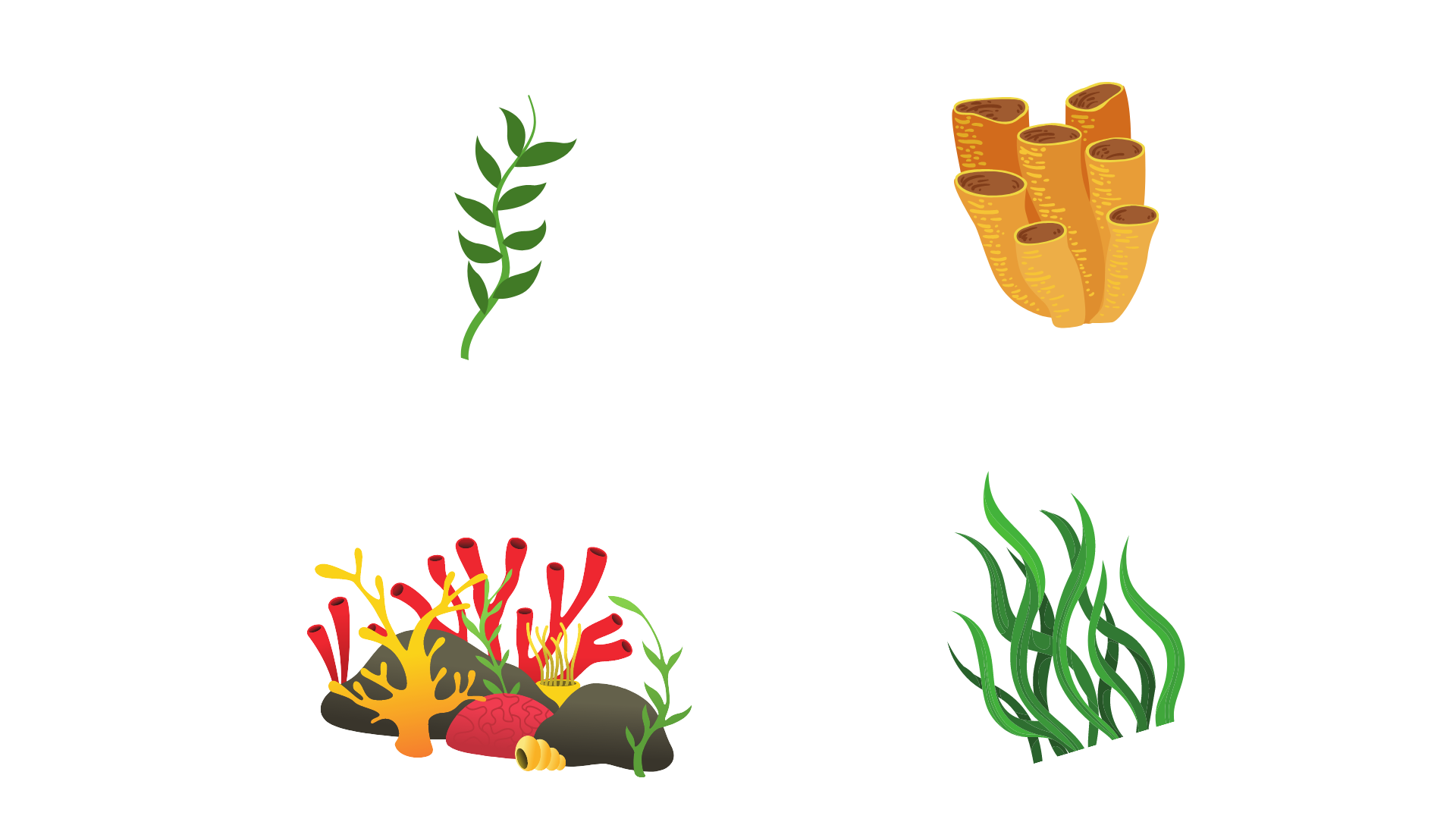 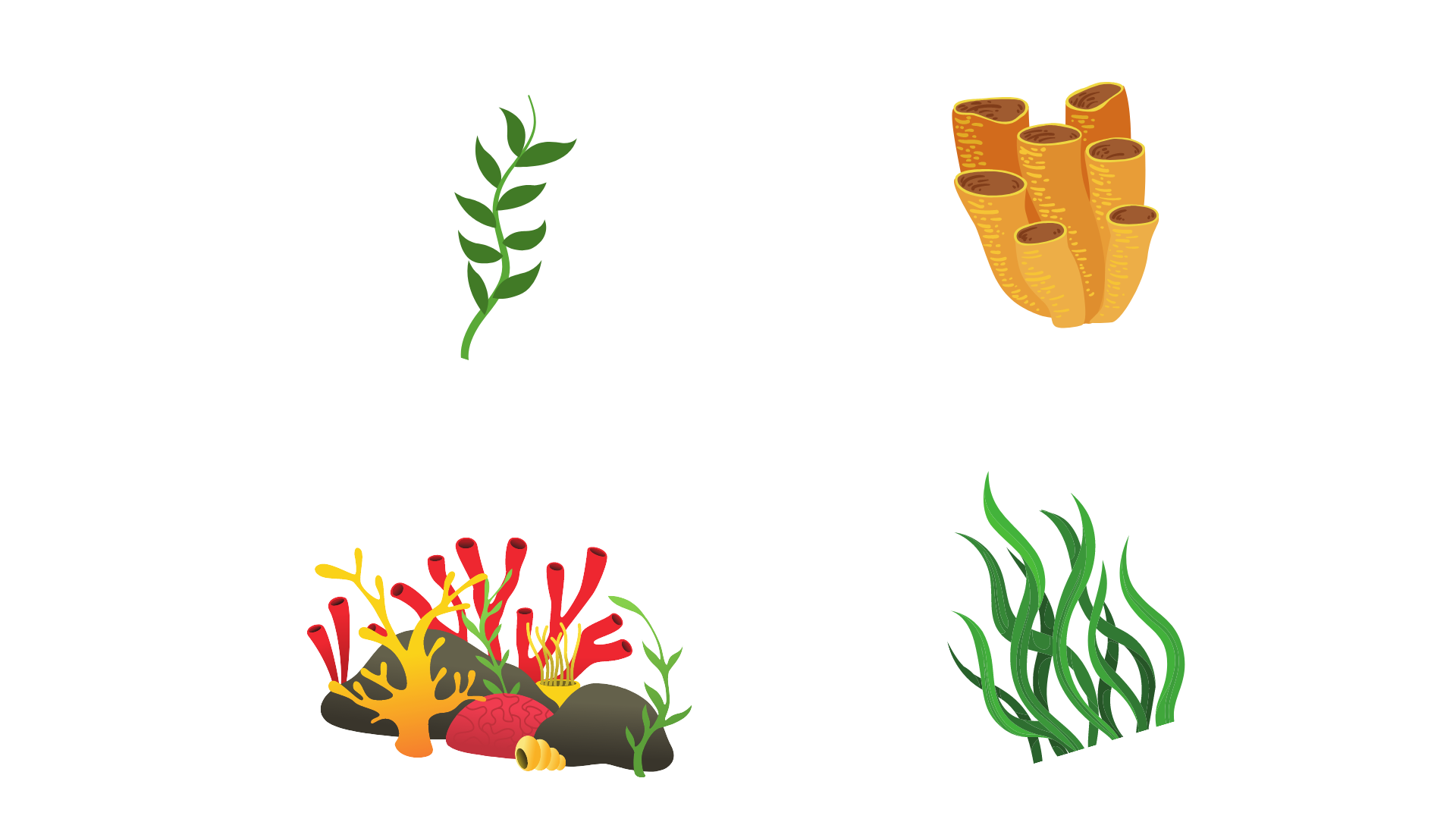 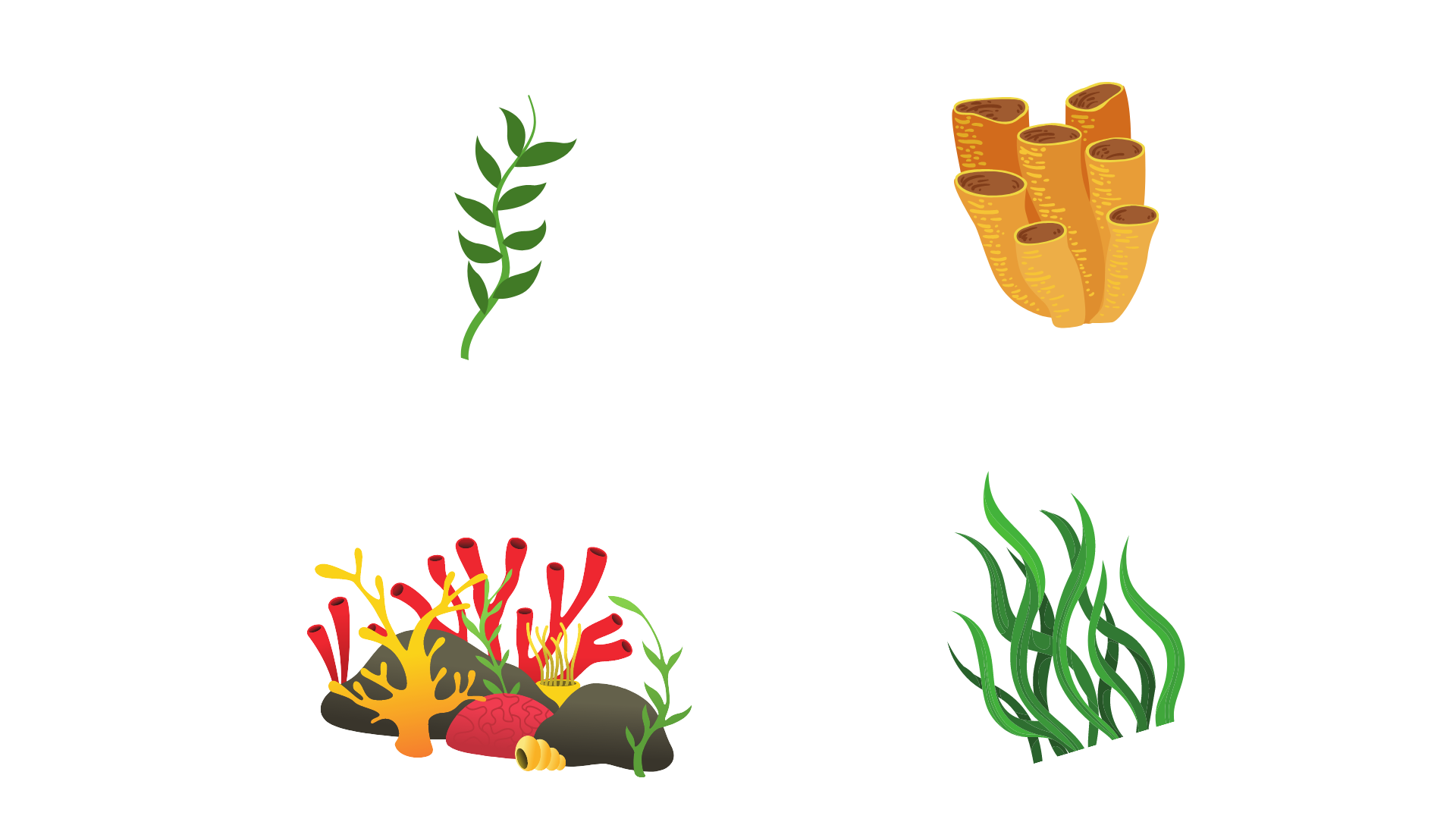 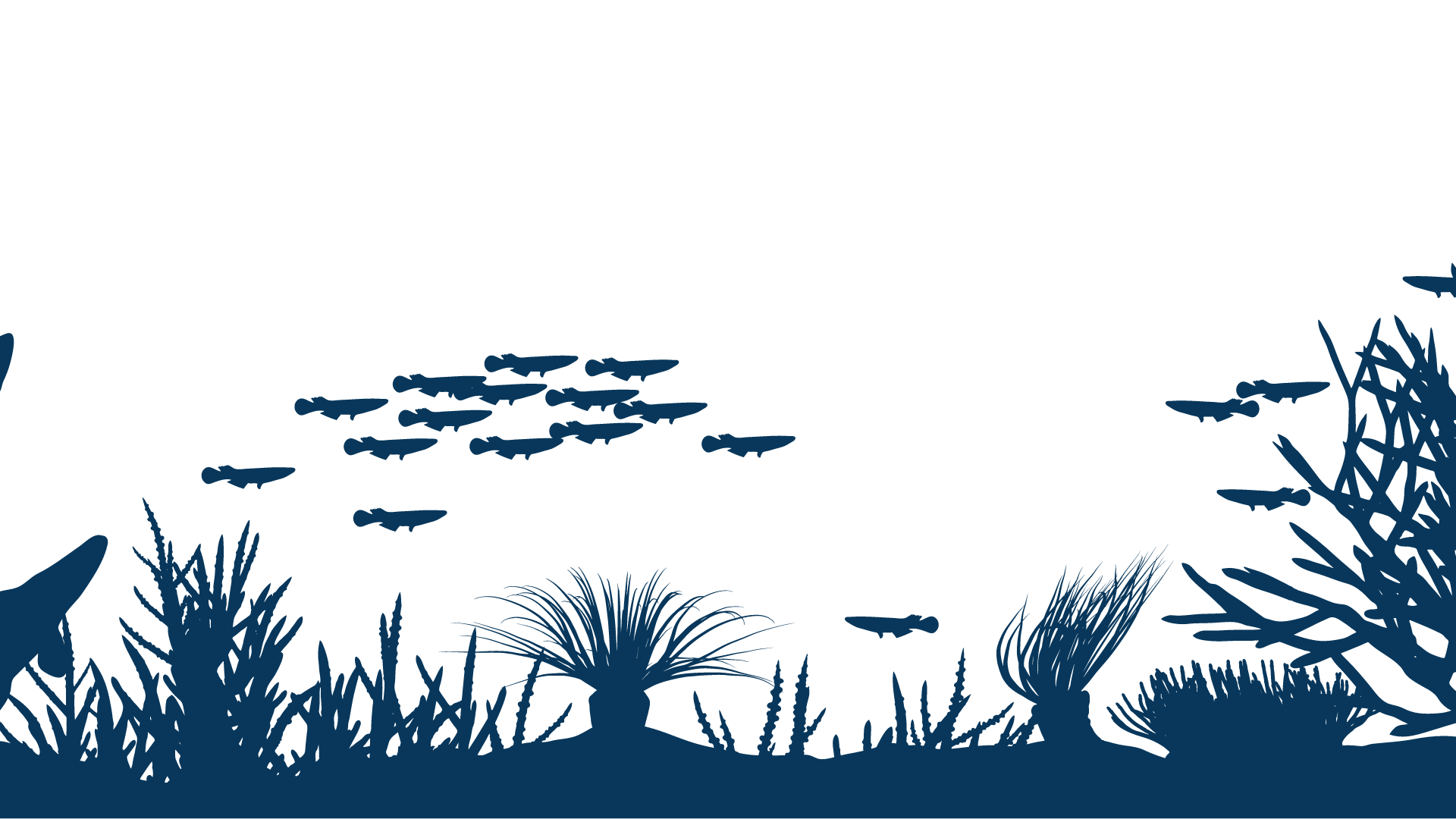 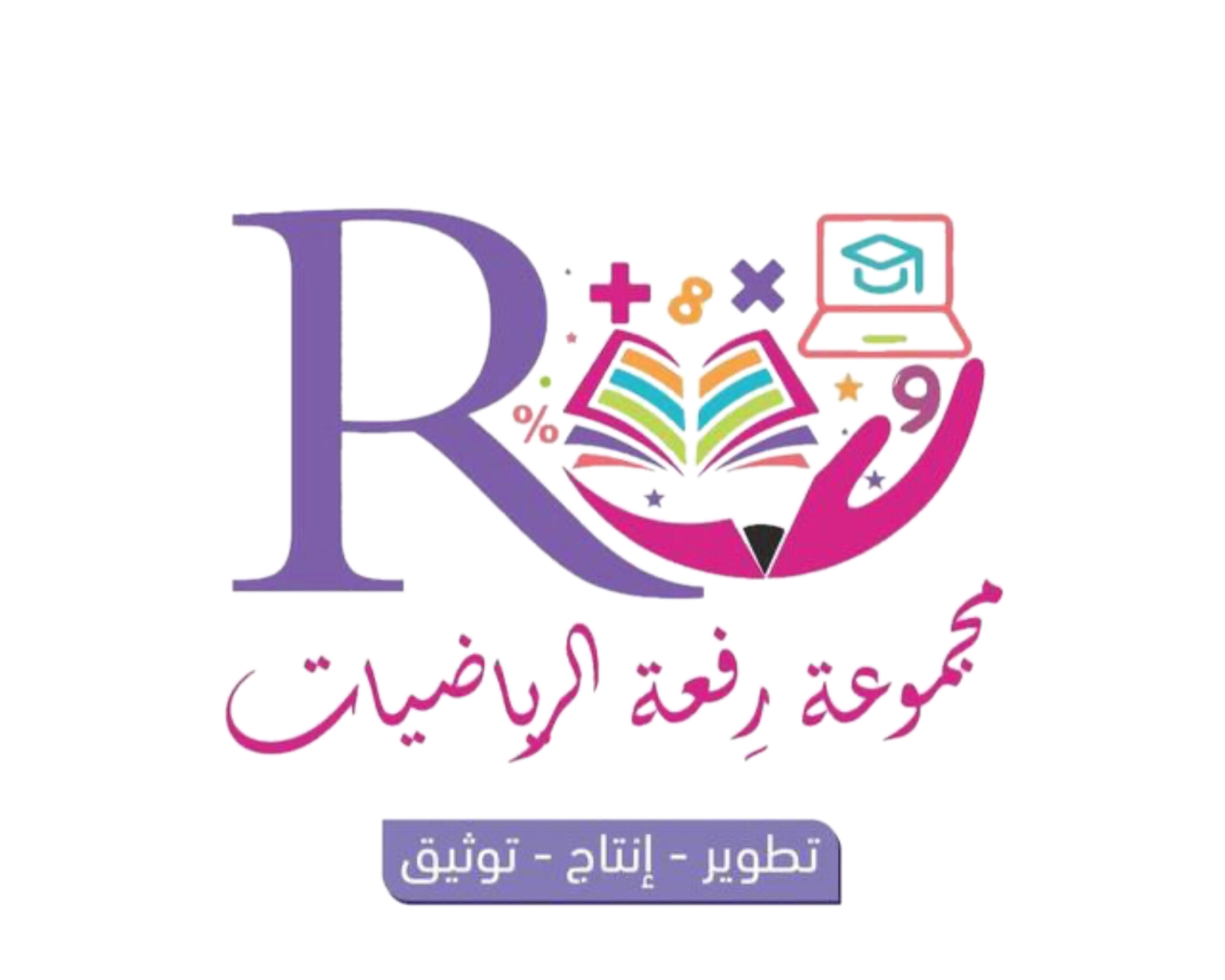 الواجب
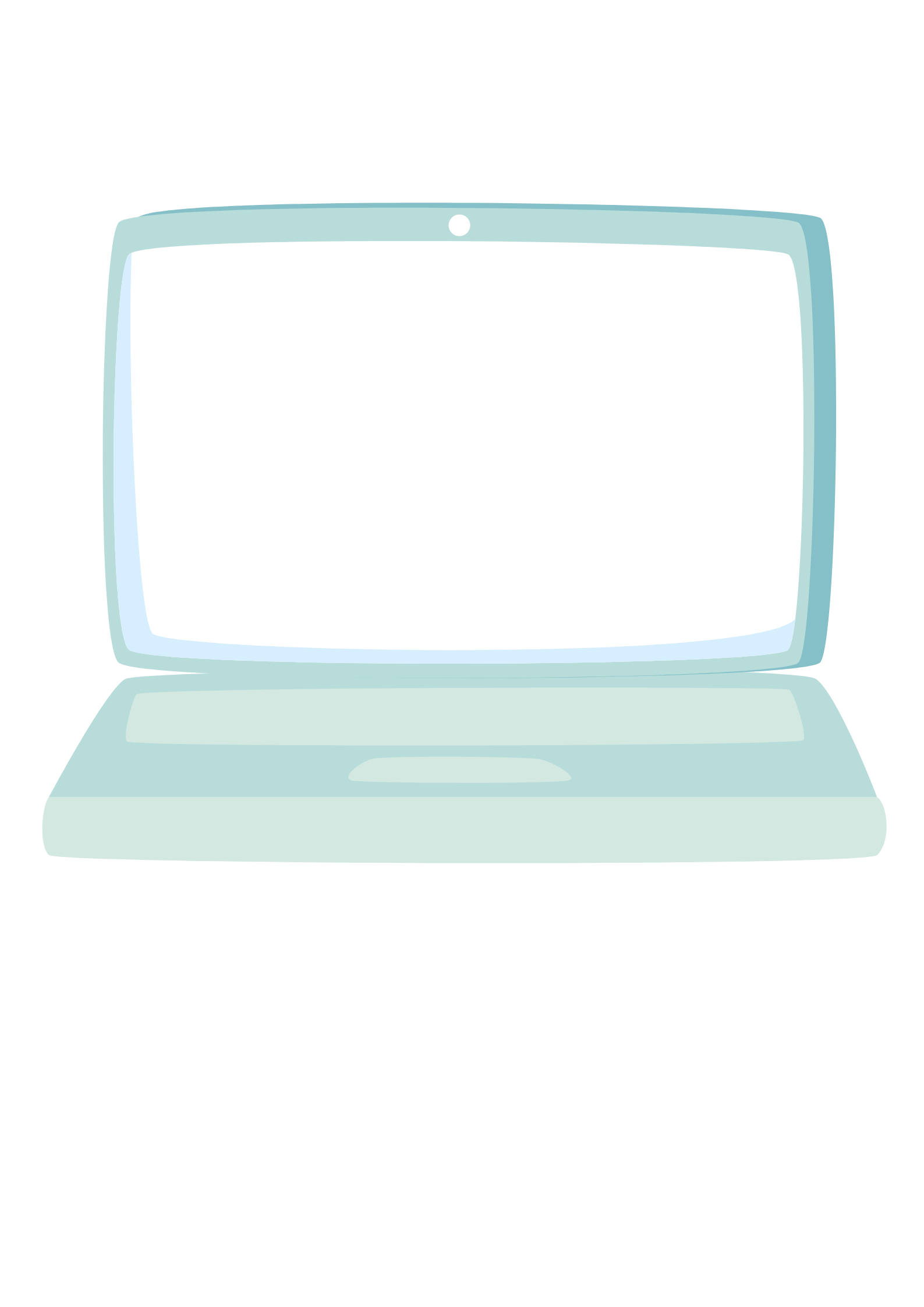 الواجب 
في منصة مدرستي
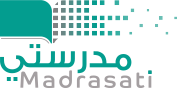 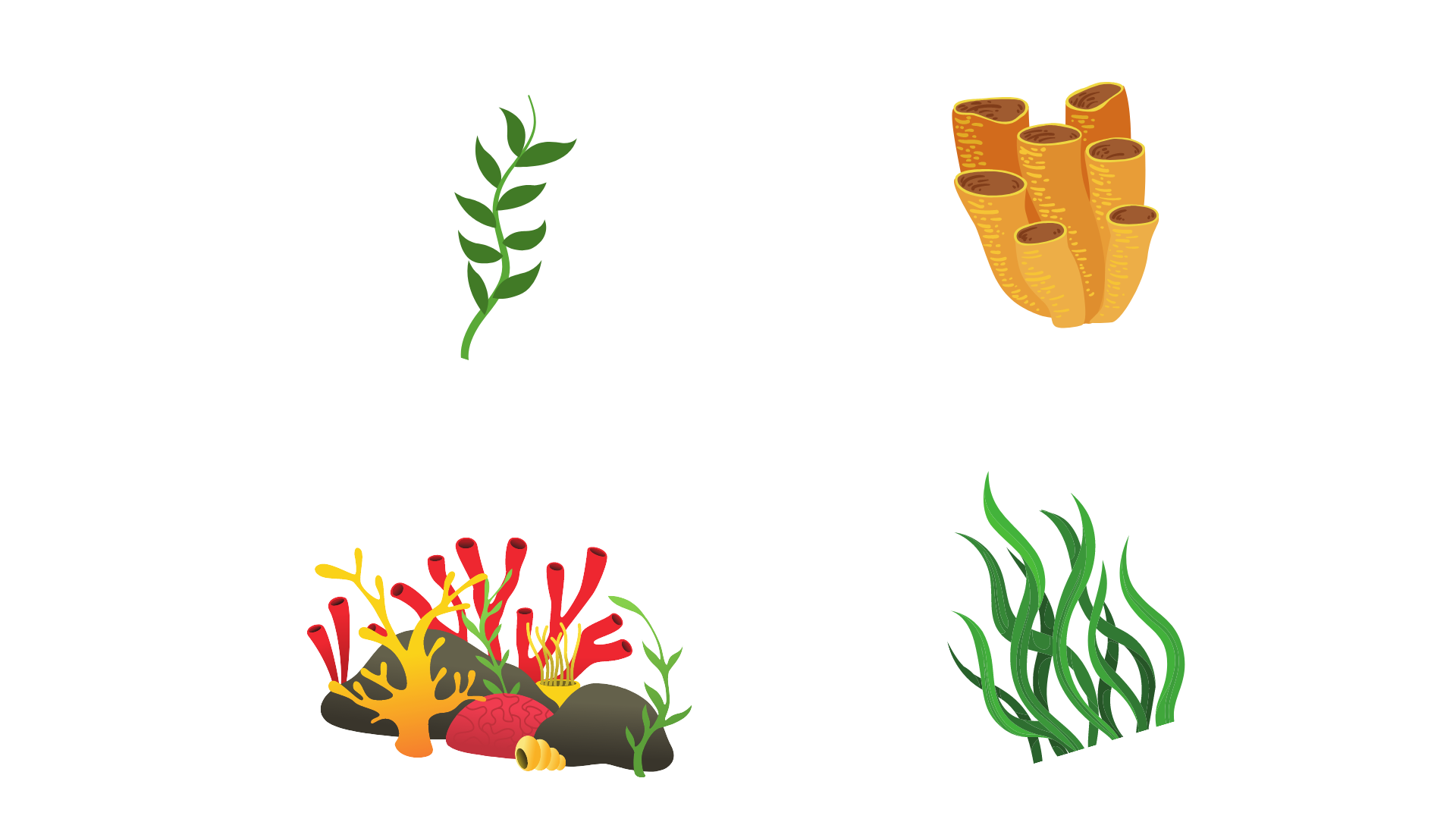 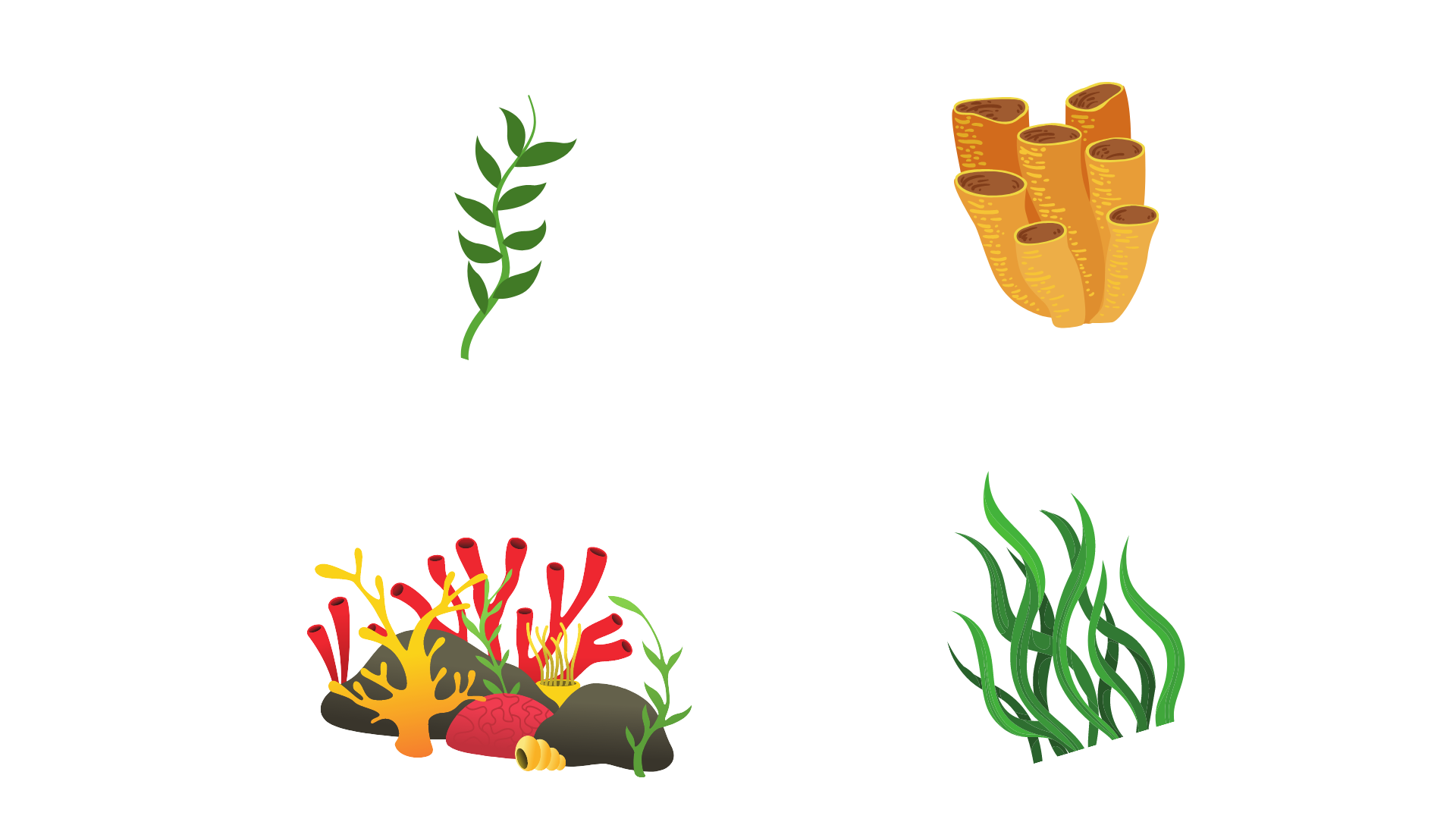 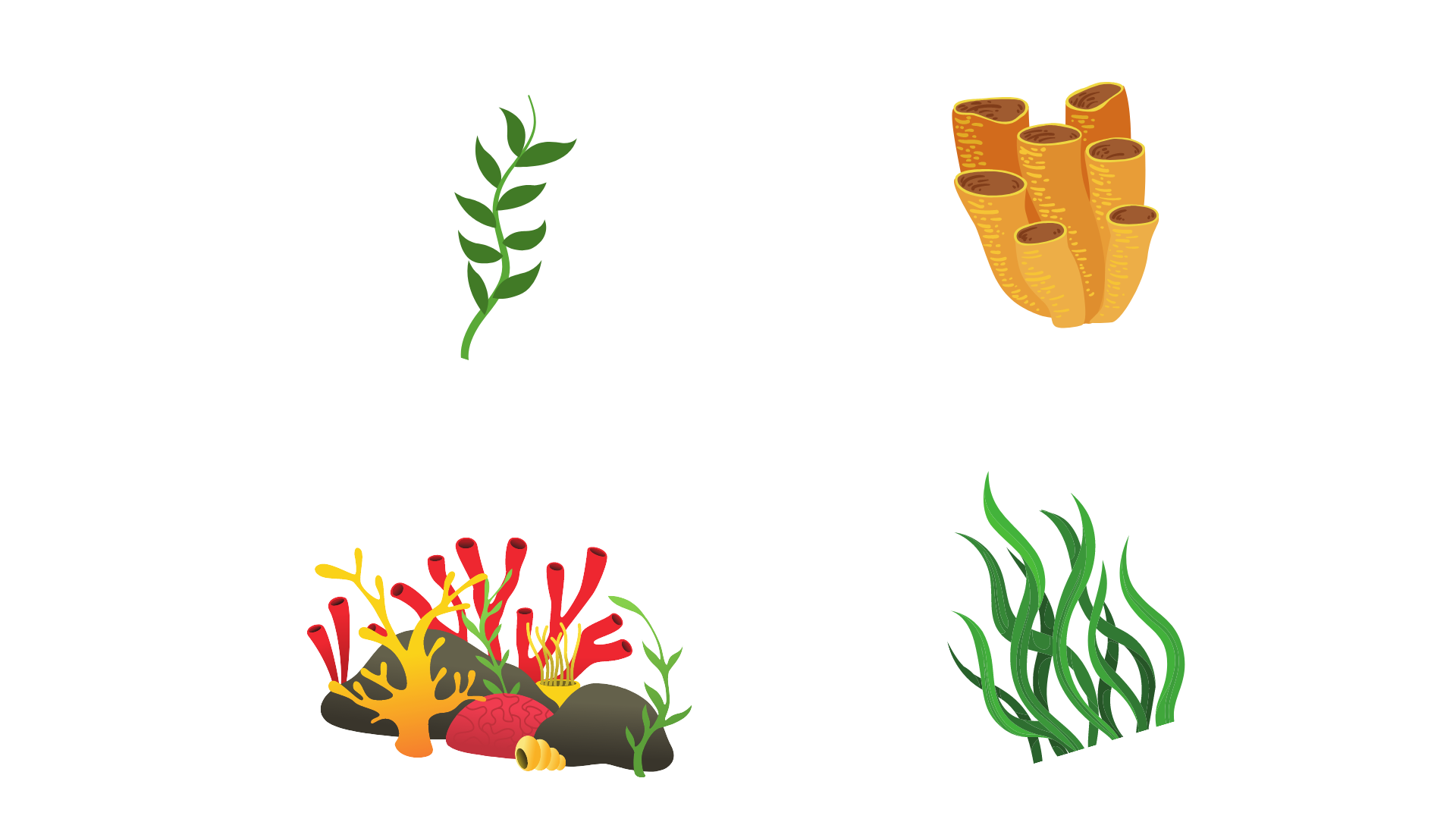 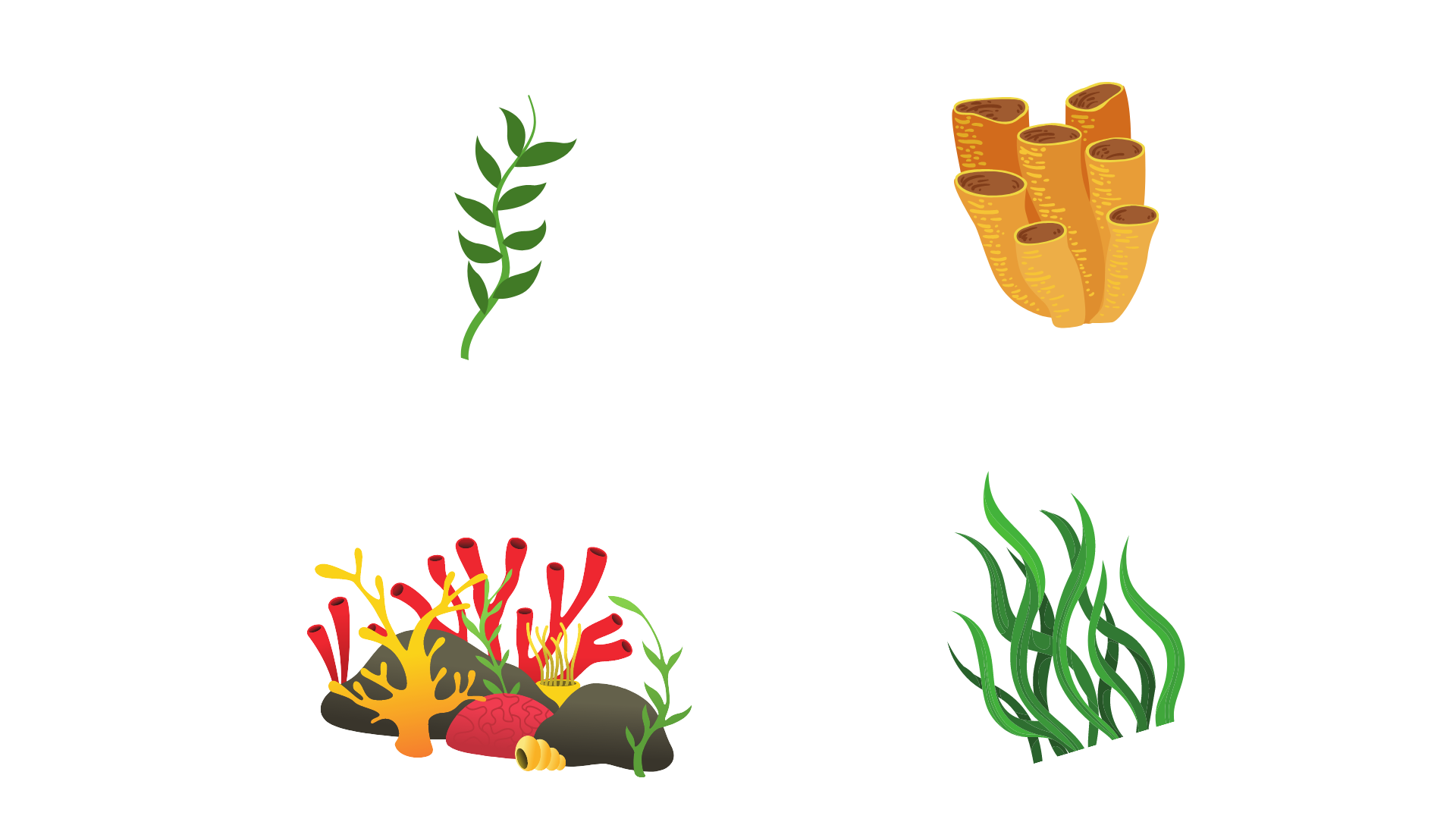